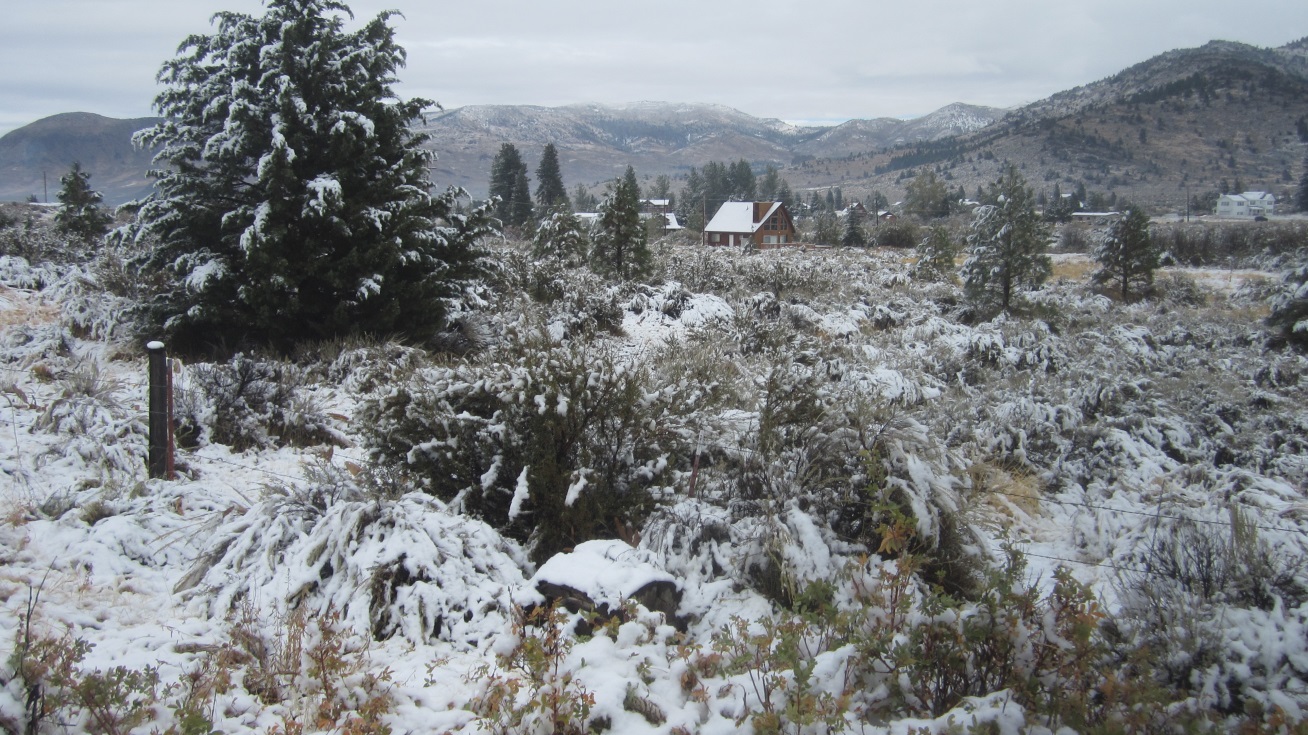 November 16, 2016, 10:00am
Wildlife Conservation Board Meeting
State Capitol, Room 112
Sacramento, California  95814
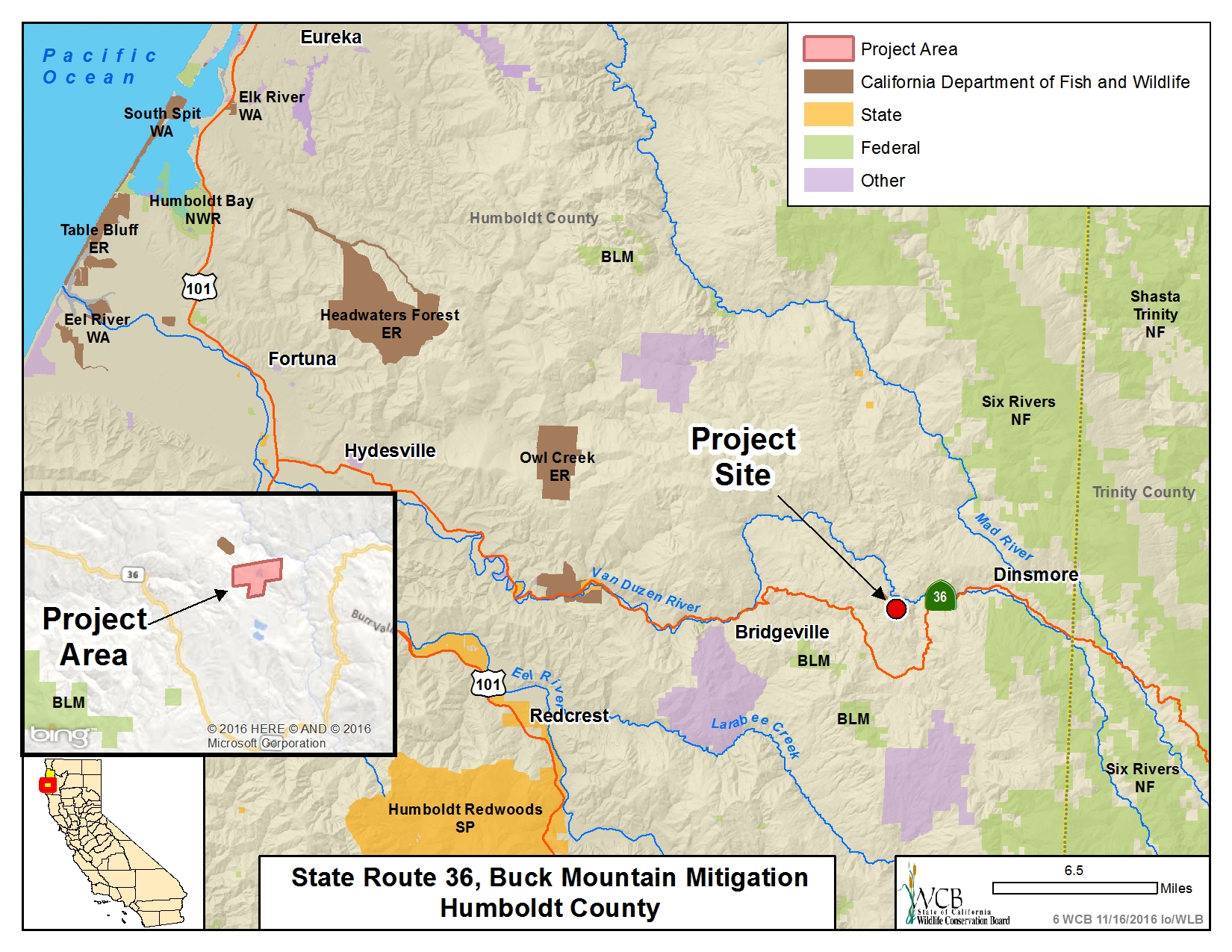 #6.	State Route 36. Buck Mountain 	Mitigation
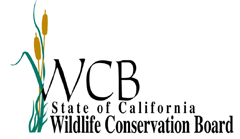 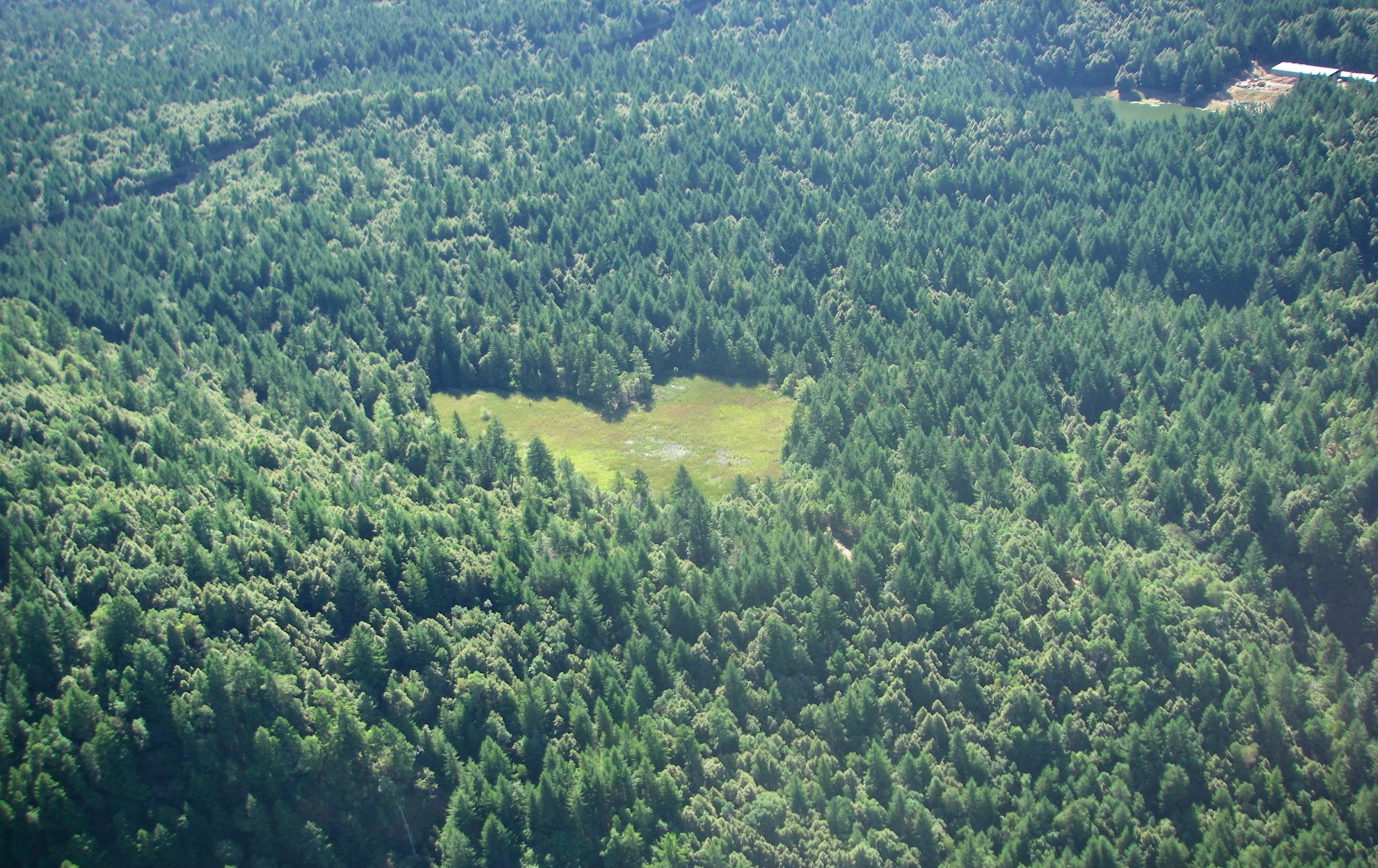 The peatland acquisition includes a 5.1 heart-shaped fen situated within the 155-acre mixed-hardwood second growth conifer forest.  The fen is considered a Sensitive Natural Community and is a very unique wetland type in California and is fed by groundwater and its outfall stream is a tributary to the Van Duzen River.
#6.	State Route 36. Buck Mountain 	Mitigation
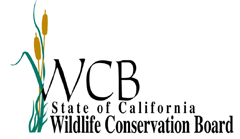 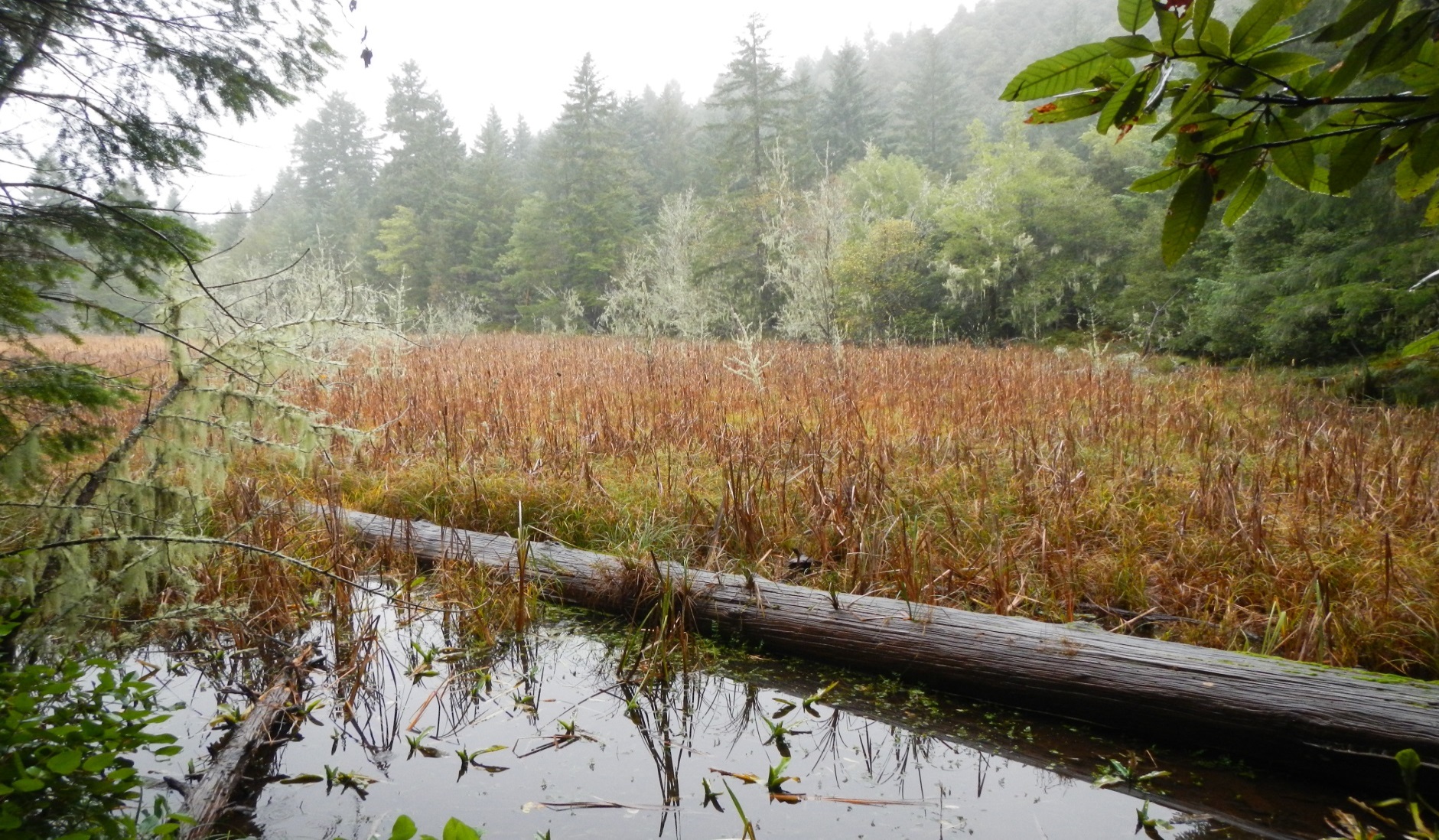 Unique plants such as bogbean (Menyanthes trifoliate) have been observed in the fen in addition to State Species of Special Concern such as the southern torrent salamander (Rhyacotriton variegatus) and northern red-legged frog (Rana aurora).
#6.	State Route 36, Buck Mountain 	Mitigation
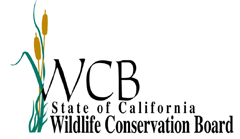 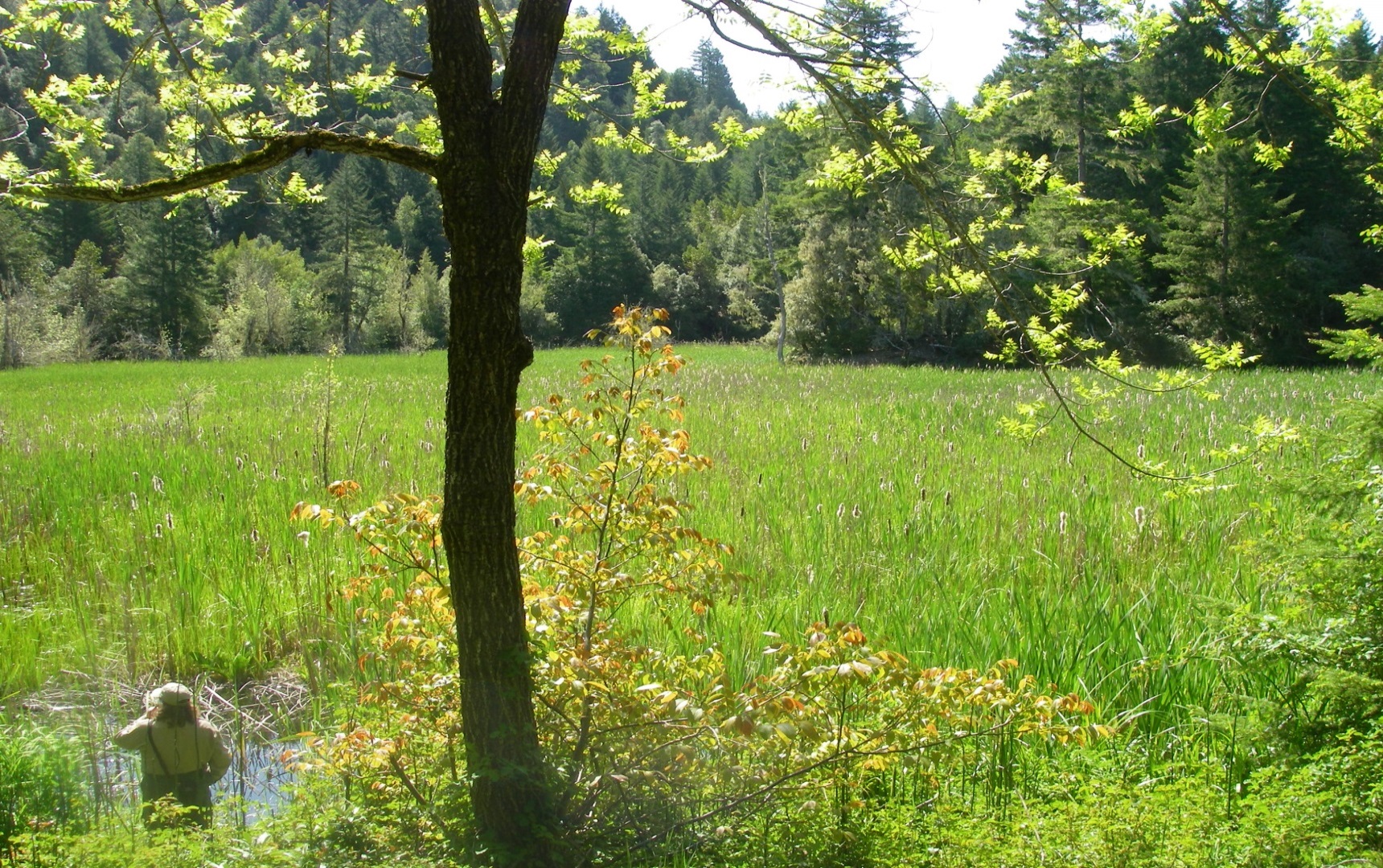 The mosaic of hydrophytic vegetation in spring, with Oregon Ash (Fraxinus latifolia) leafing out in the fore-ground.
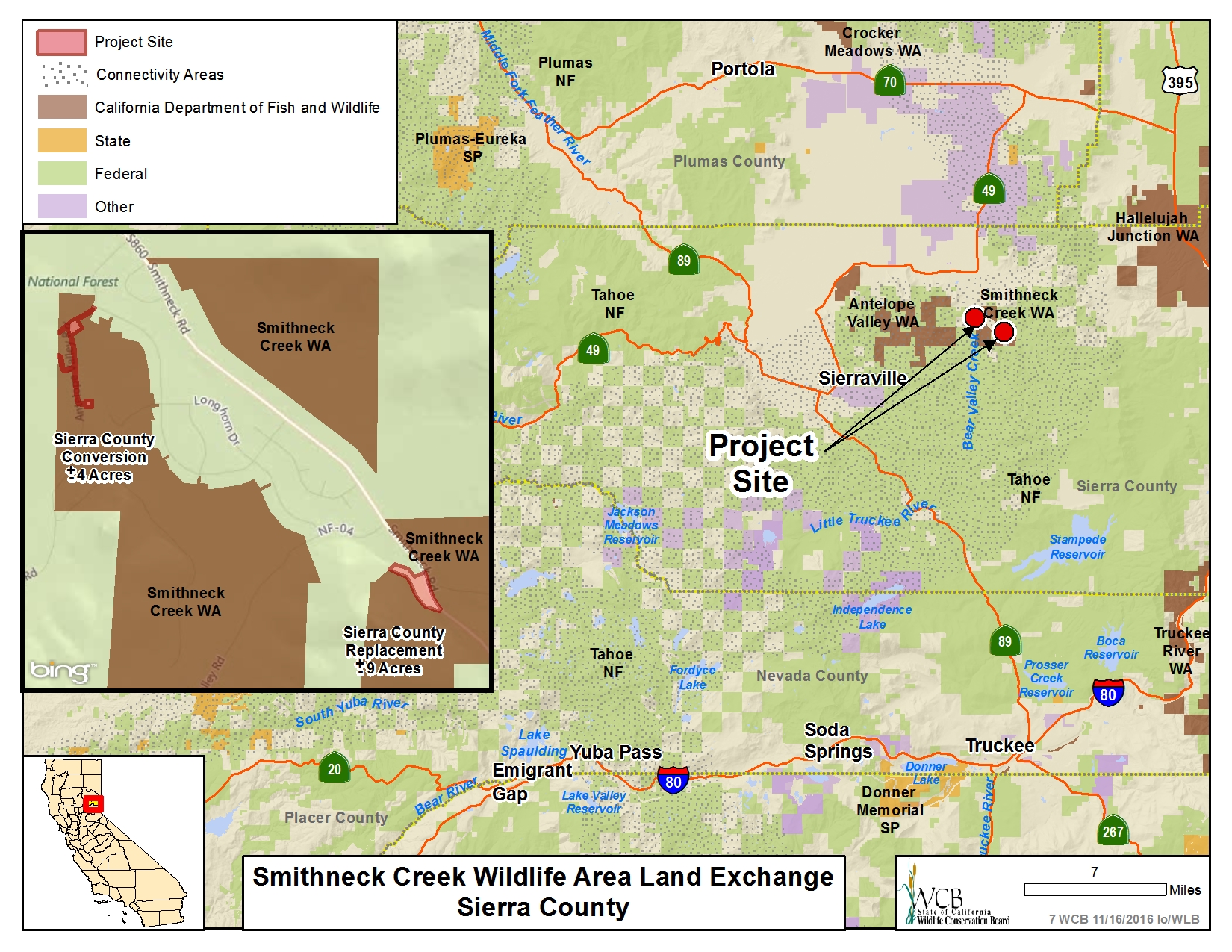 #7.	Smithneck Creek Wildlife Area 	Land Exchange
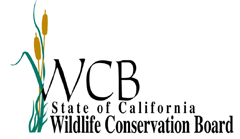 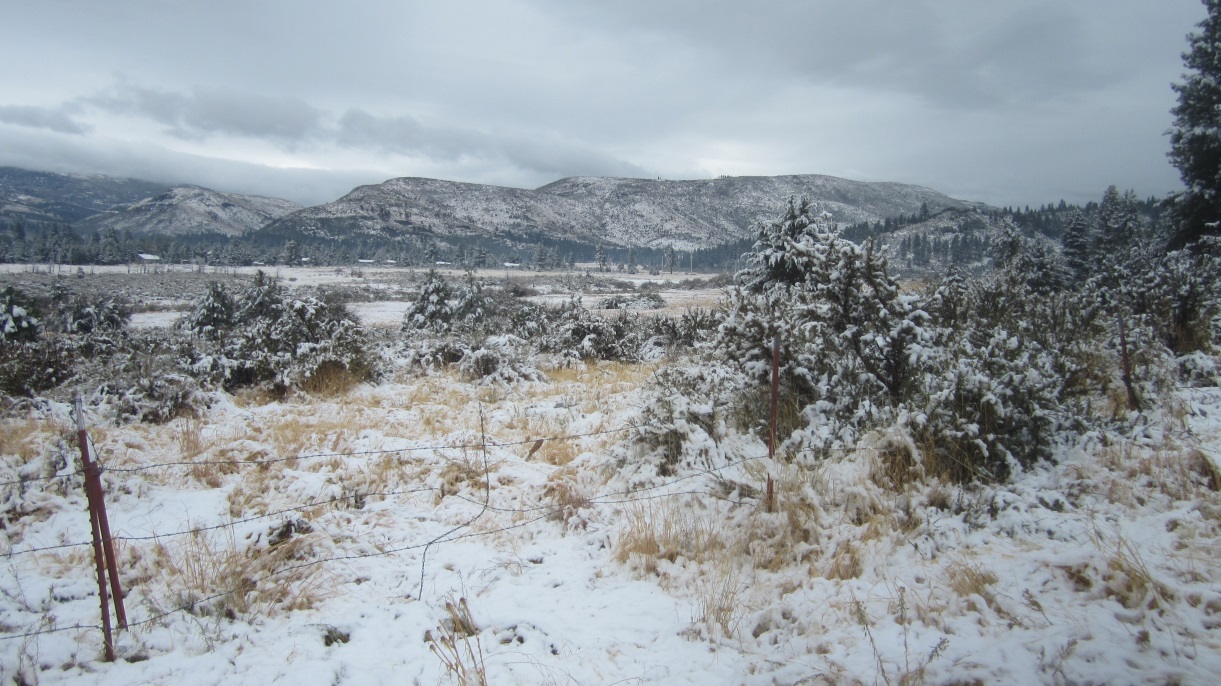 The State Property being exchanged is for a 1.00 acre parcel, a 0.50 acre parcel and an easement.
#7.	Smithneck Creek Wildlife Area 	Land Exchange
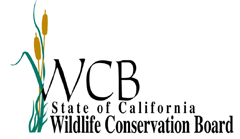 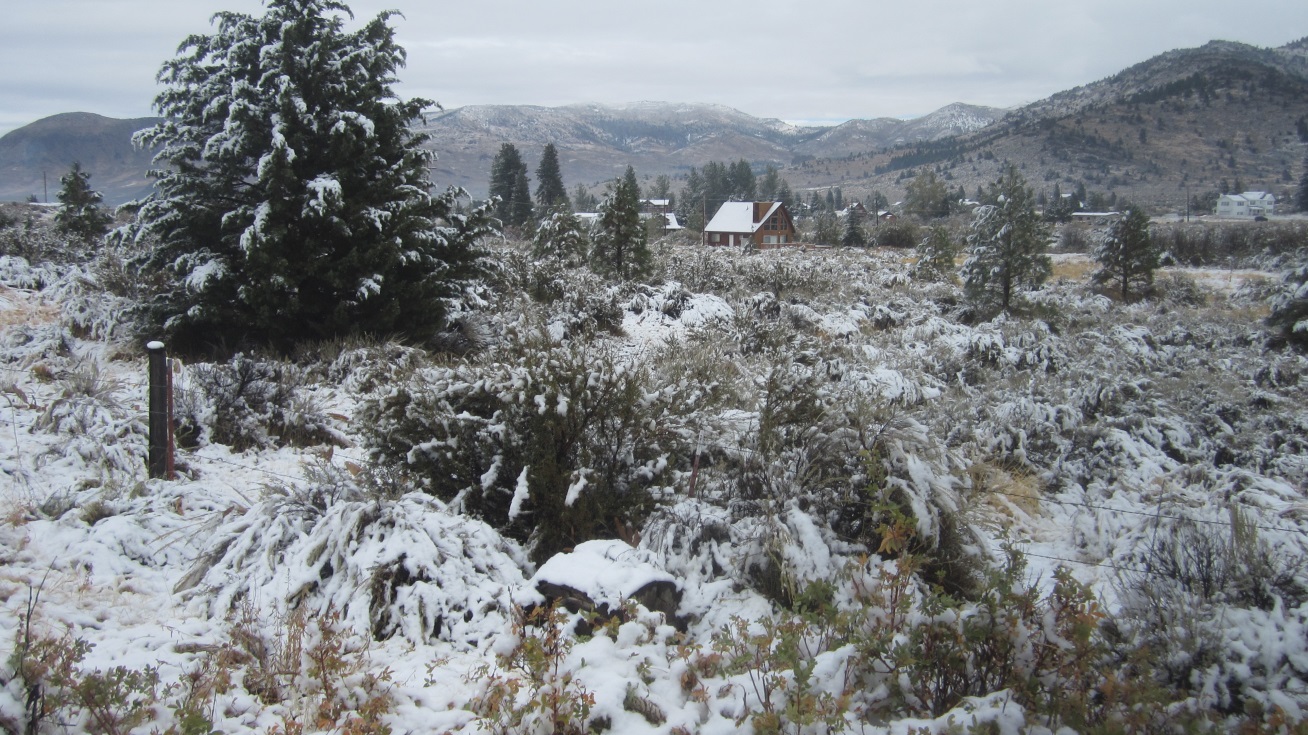 The County of Sierra is exchanging this 8.68 acre parcel located in the southern edge of the Sierra Valley adjacent to the Sierra Brooks Subdivision
#7.	Smithneck Creek Wildlife Area 	Land Exchange
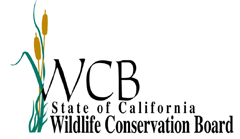 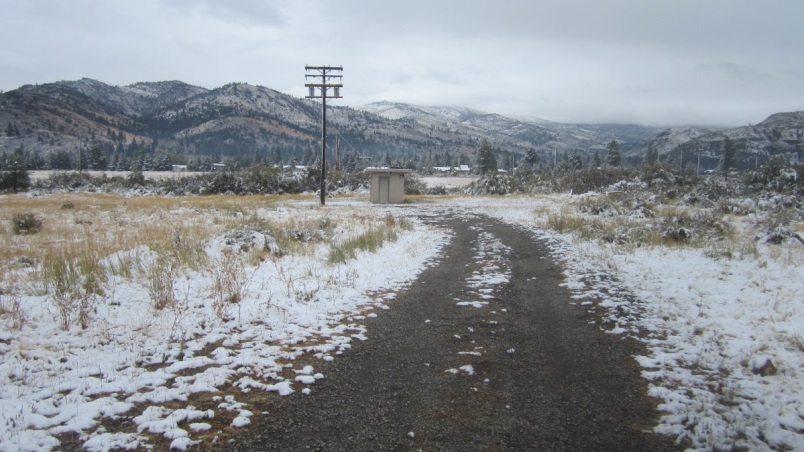 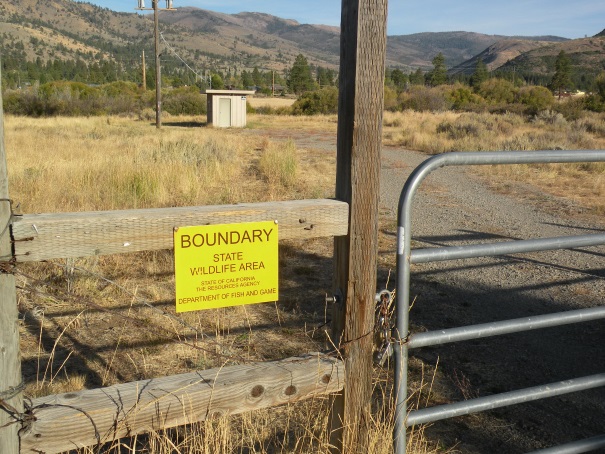 An Existing pump house operated by the County is used by the Sierra Brooks Subdivision for existing residences
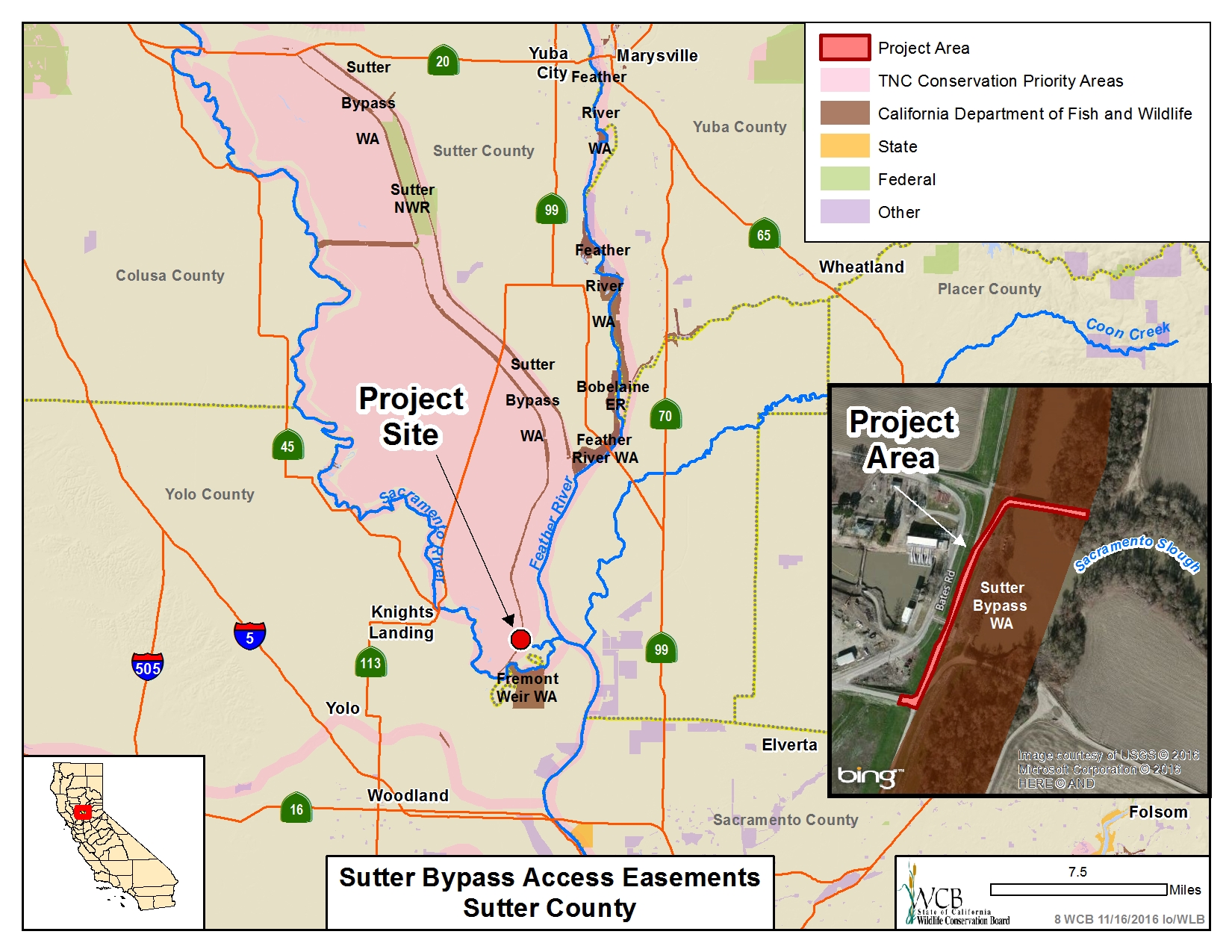 #8.	Sutter Bypass Access 	Easements
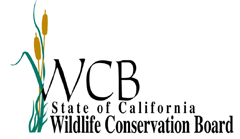 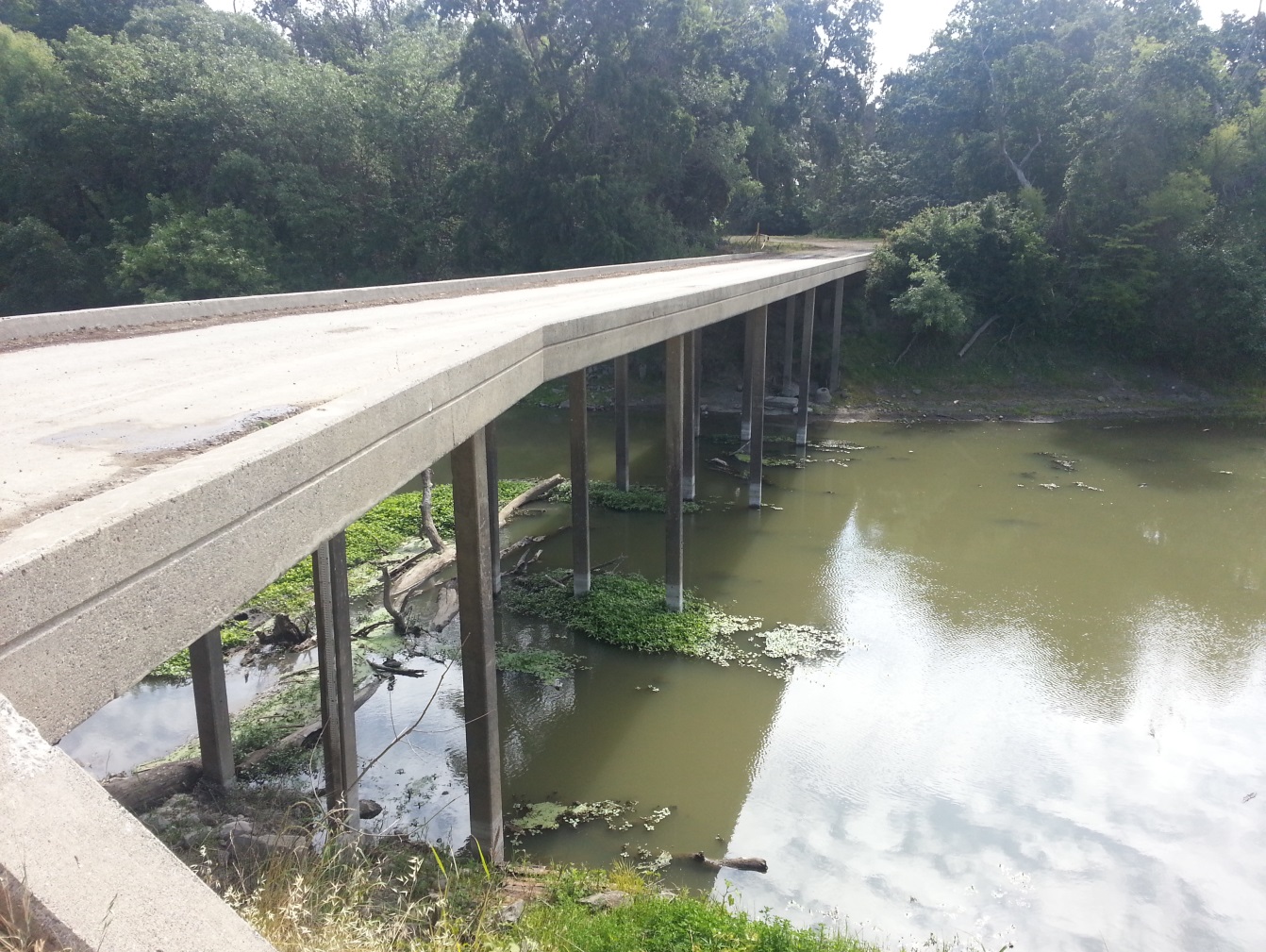 Picture of the bridge over the Feather River – looking east
#8.	Sutter Bypass Access 	Easements
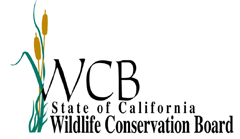 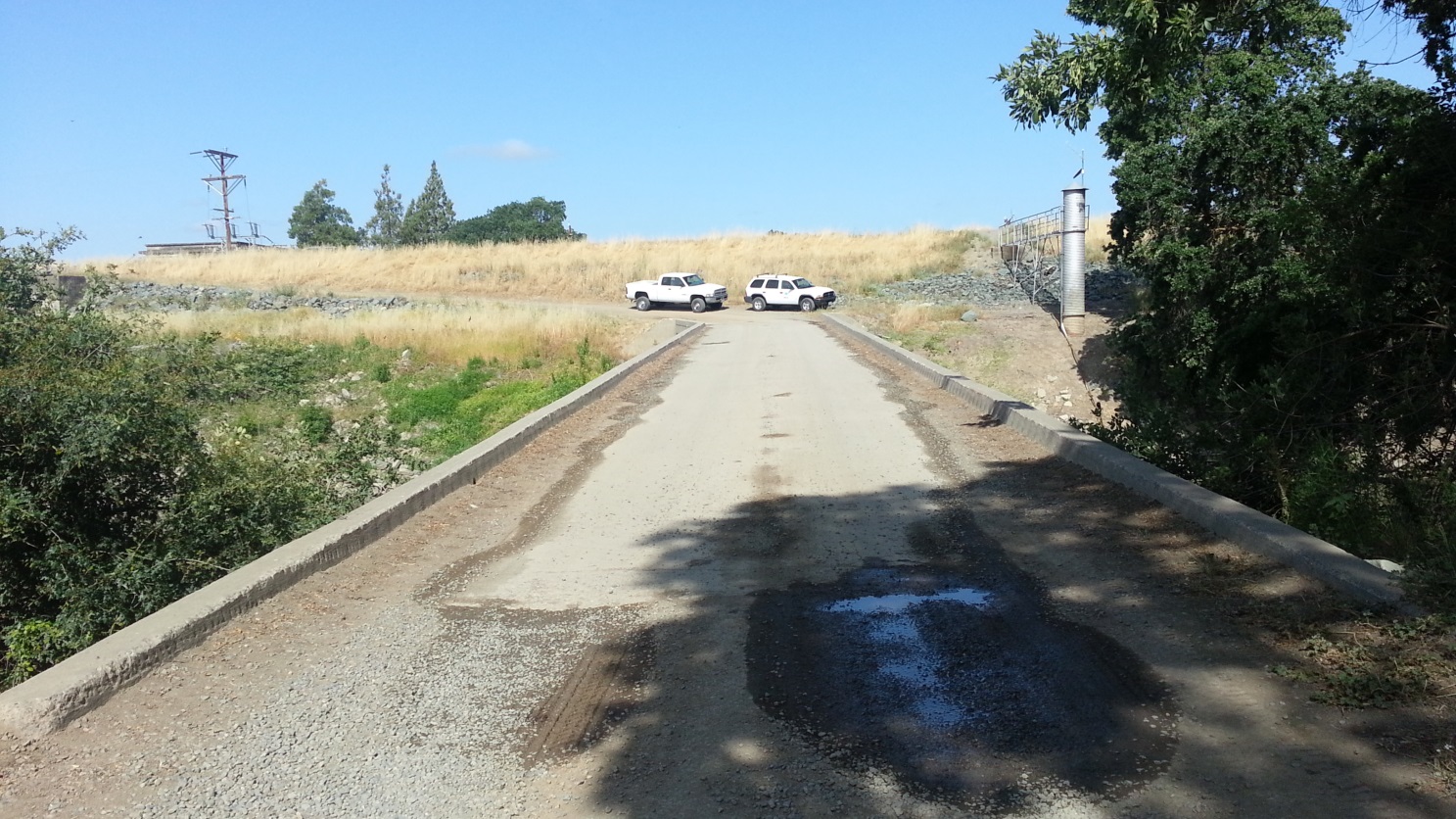 Picture of the bridge and access easement – looking west
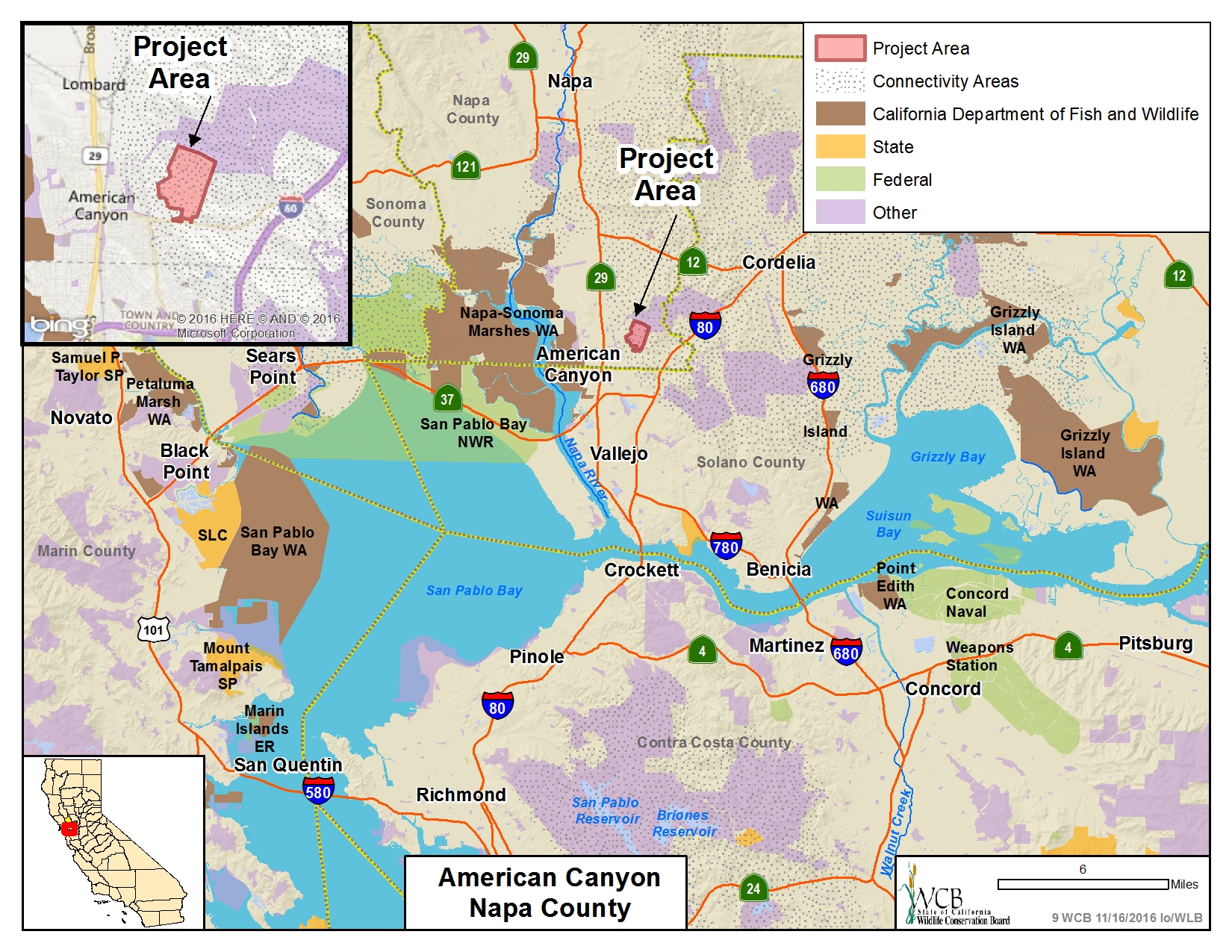 #9.	American Canyon
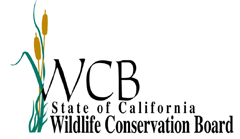 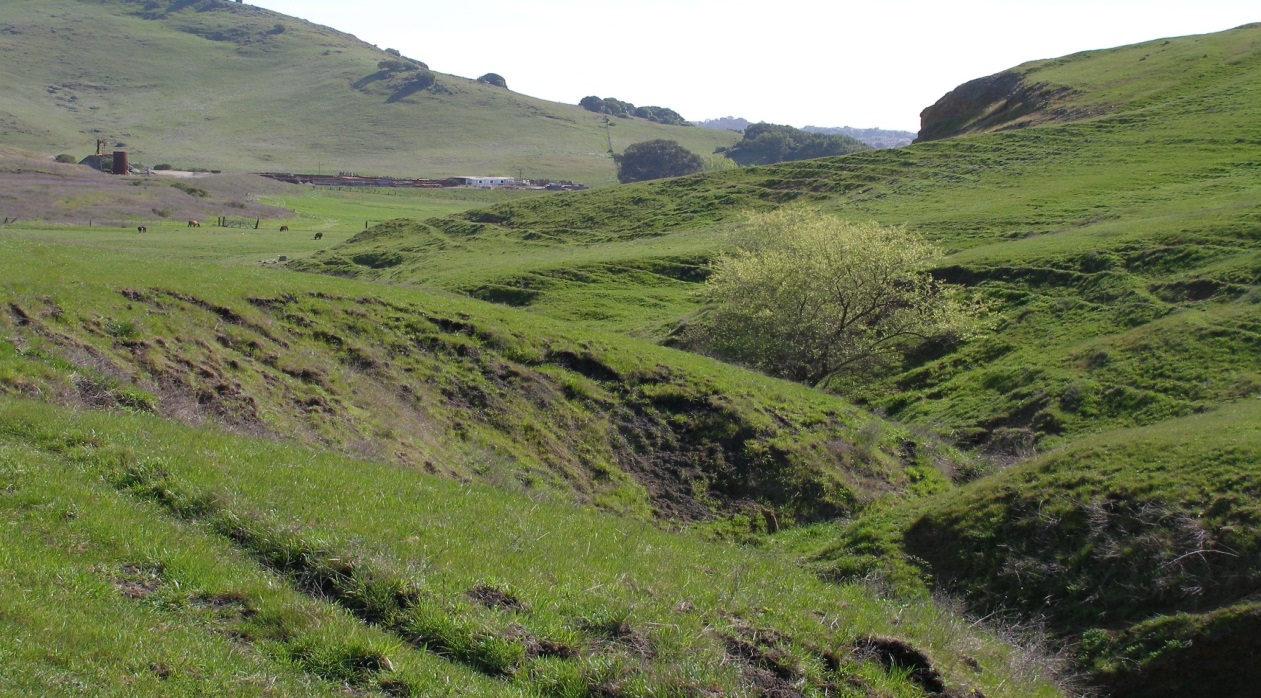 Northerly view of the property
#9.	American Canyon
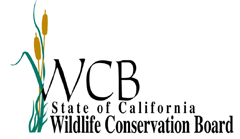 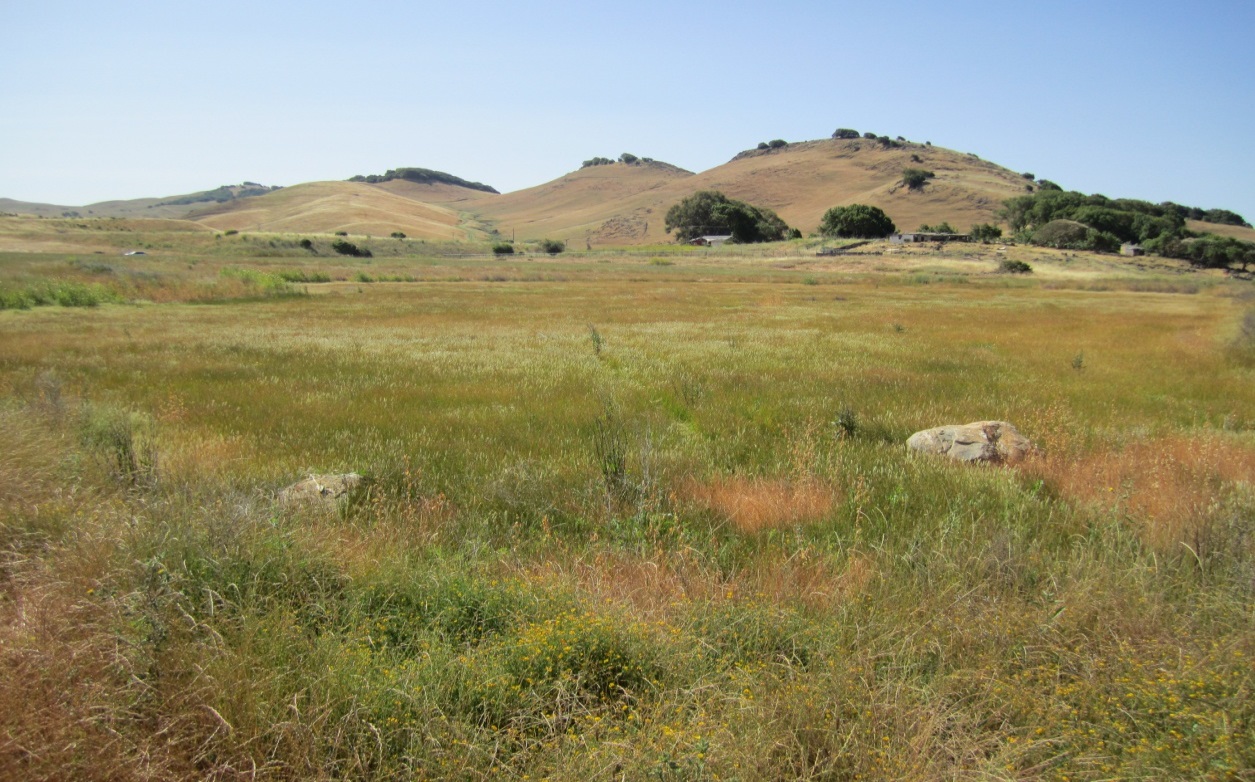 Westerly view of the property
#9.	American Canyon
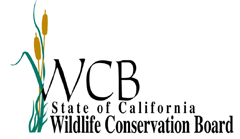 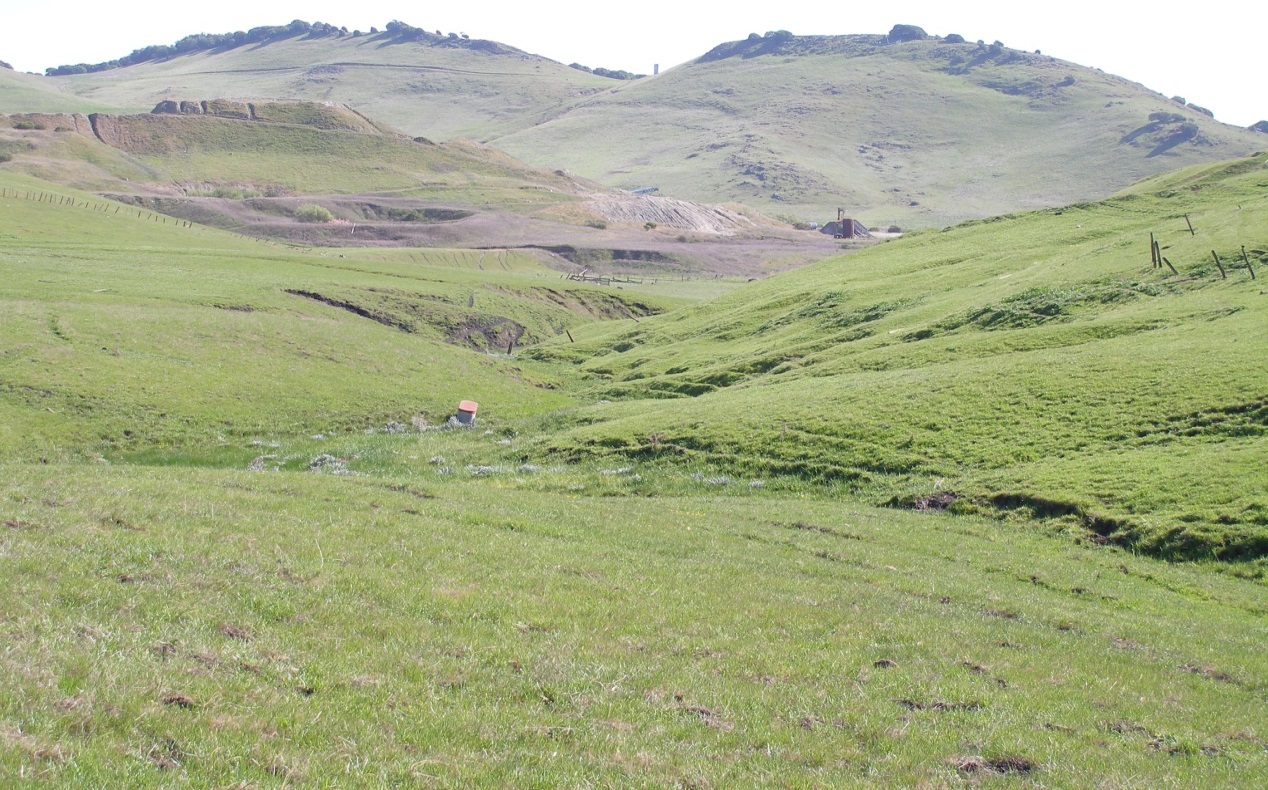 Northwesterly view of the property
#9.	American Canyon
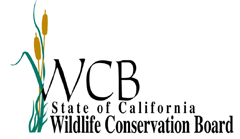 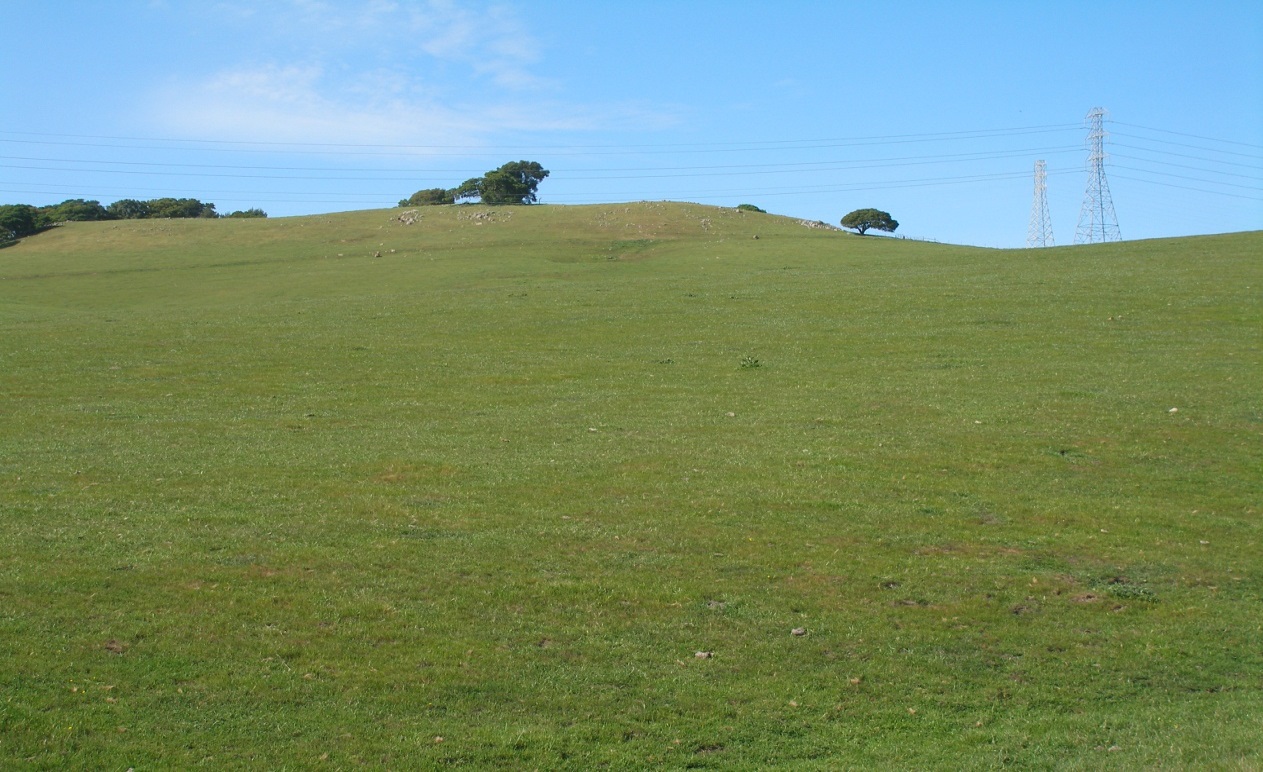 Westerly view of the property
#10.	Corte Madera Tidal Marsh 	Restoration
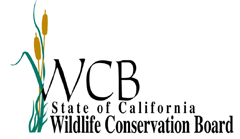 This item has been withdrawn from consideration at this time
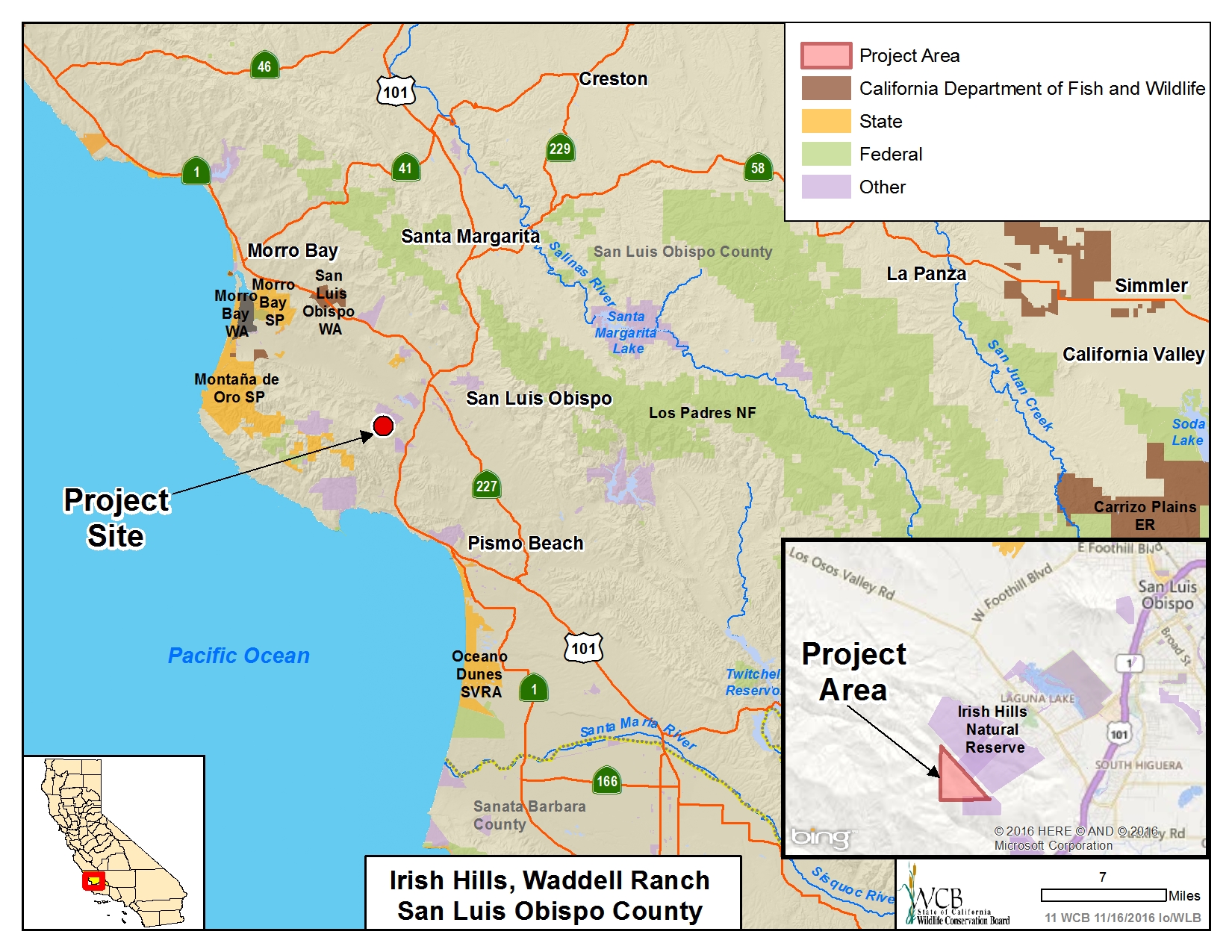 #11.	Irish Hills, Waddell Ranch
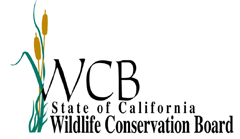 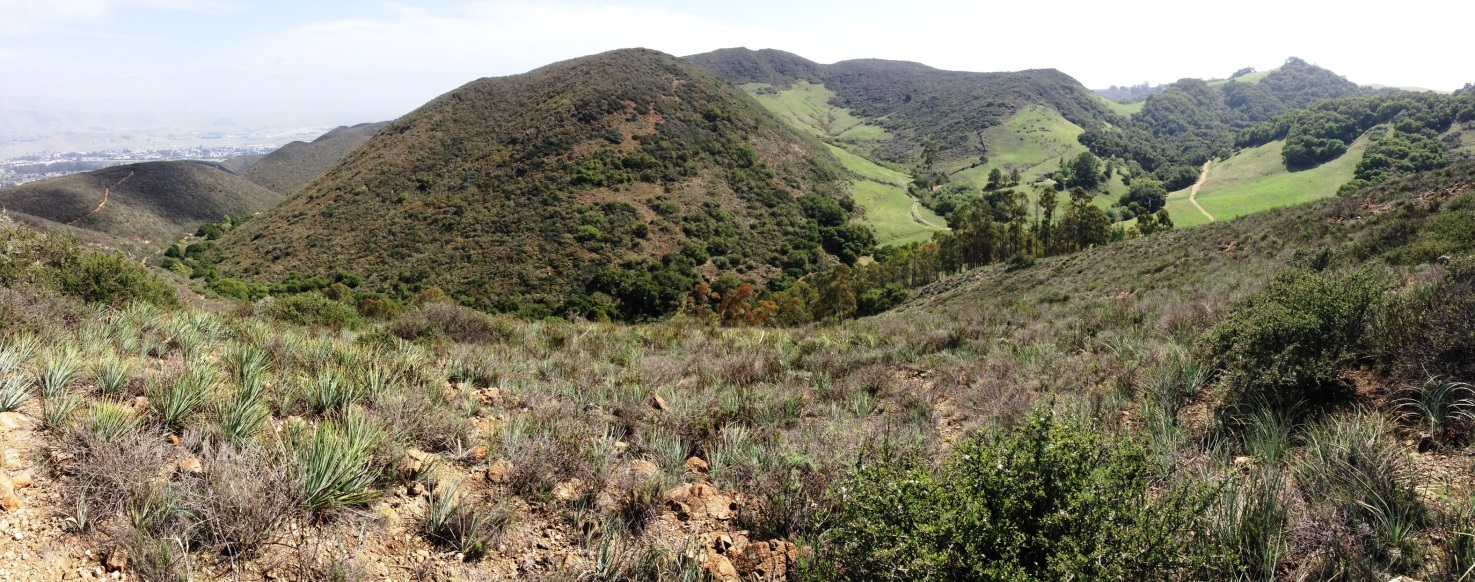 Panoramic view of Waddell Ranch property, looking southwest from the City’s Irish Hills Natural Reserve
#11.	Irish Hills, Waddell Ranch
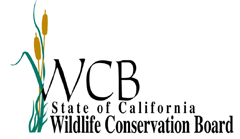 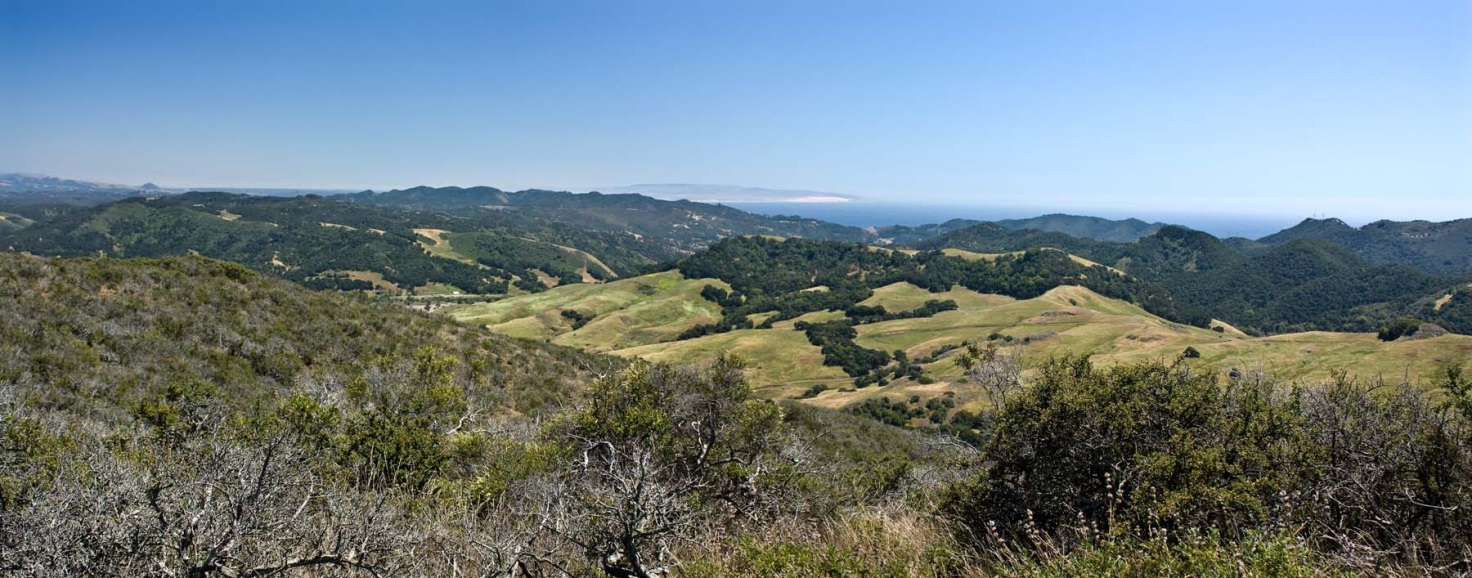 Panoramic view of Waddell Ranch from the top of Froom trail looking west toward the Pacific Ocean
Photo courtesy of Rob DeGraff
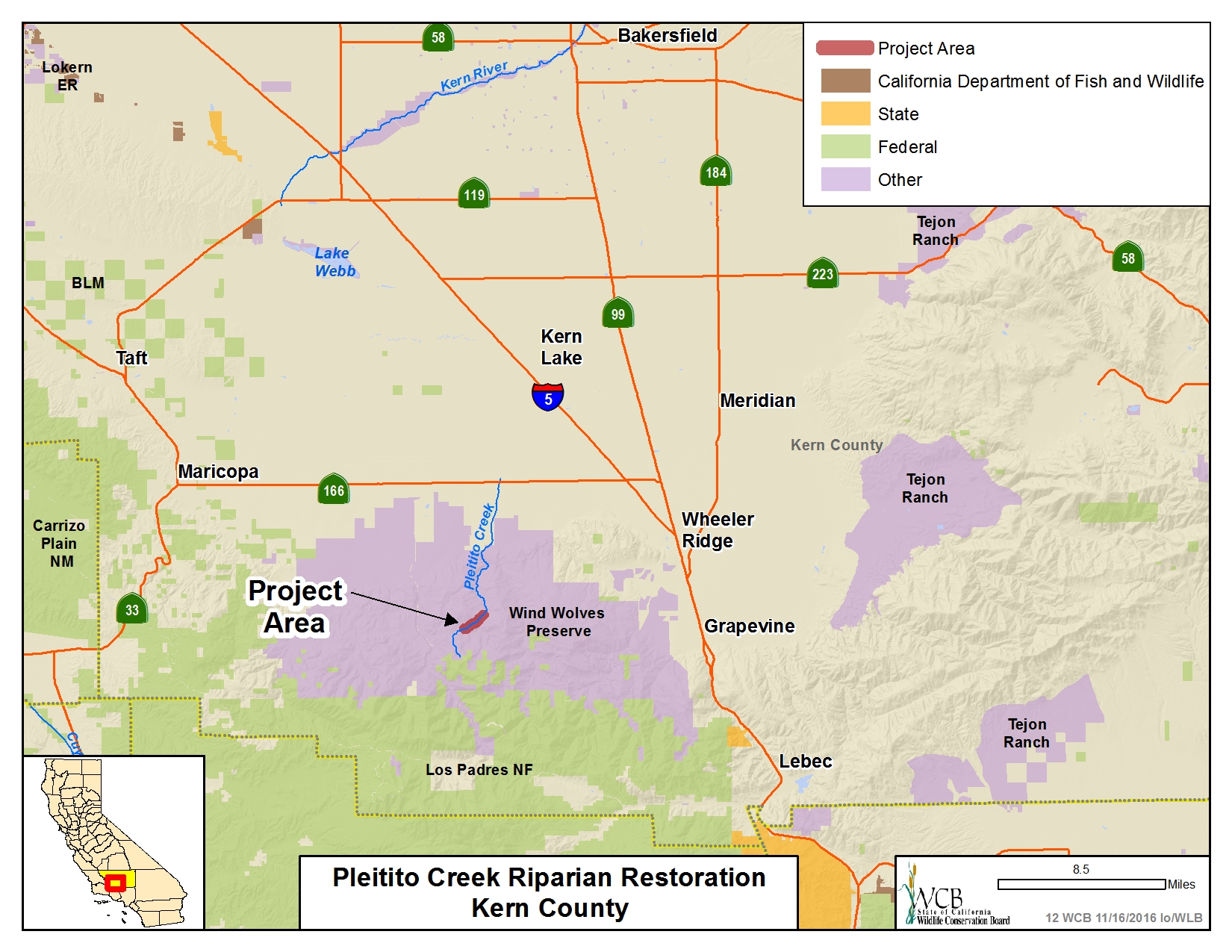 #12.	Pleitito Creek Riparian 	Restoration
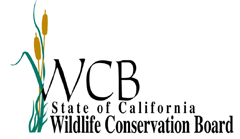 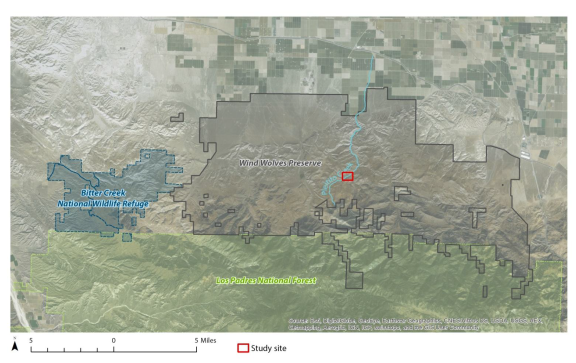 Properties bordering Wind Wolves include Bitter Creek National Wildlife Refuge to the west and Los Padres National Forest to the south
#12.	Pleitito Creek Riparian 	Restoration
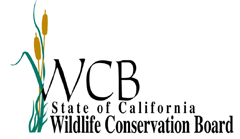 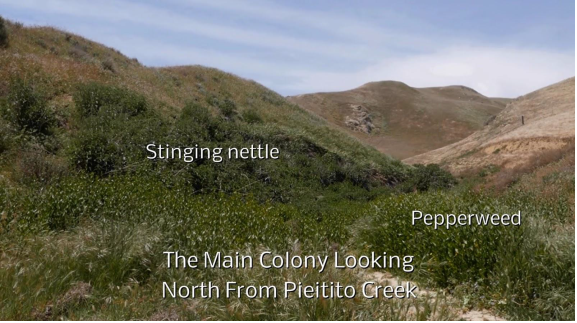 Tricolored black birds nested in native nettle in 2016. None were observed in adjacent non-native invasive perennial pepperweed.
#12.	Pleitito Creek Riparian 	Restoration
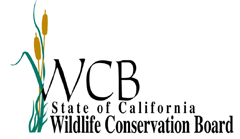 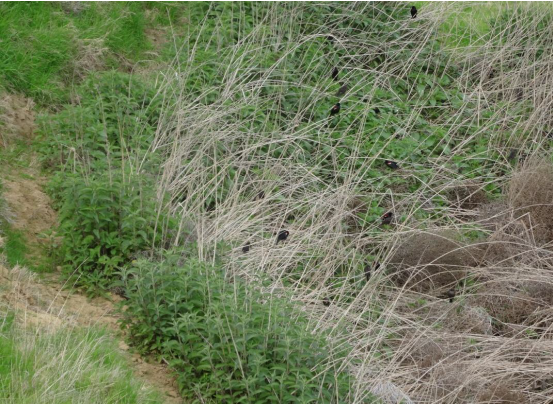 Tricolored blackbirds nesting in the native nettle along Pleitito Creek
#12.	Pleitito Creek Riparian 	Restoration
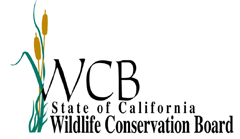 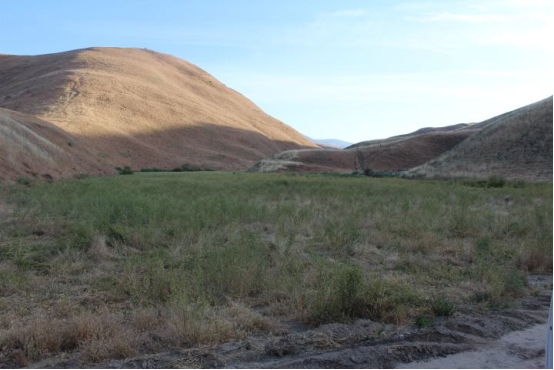 High density infestation along Pleitito Creek, where perennial pepperweed has formed a monoculture. Native nettle nesting substrate will be planted here in the re-vegetation phase.
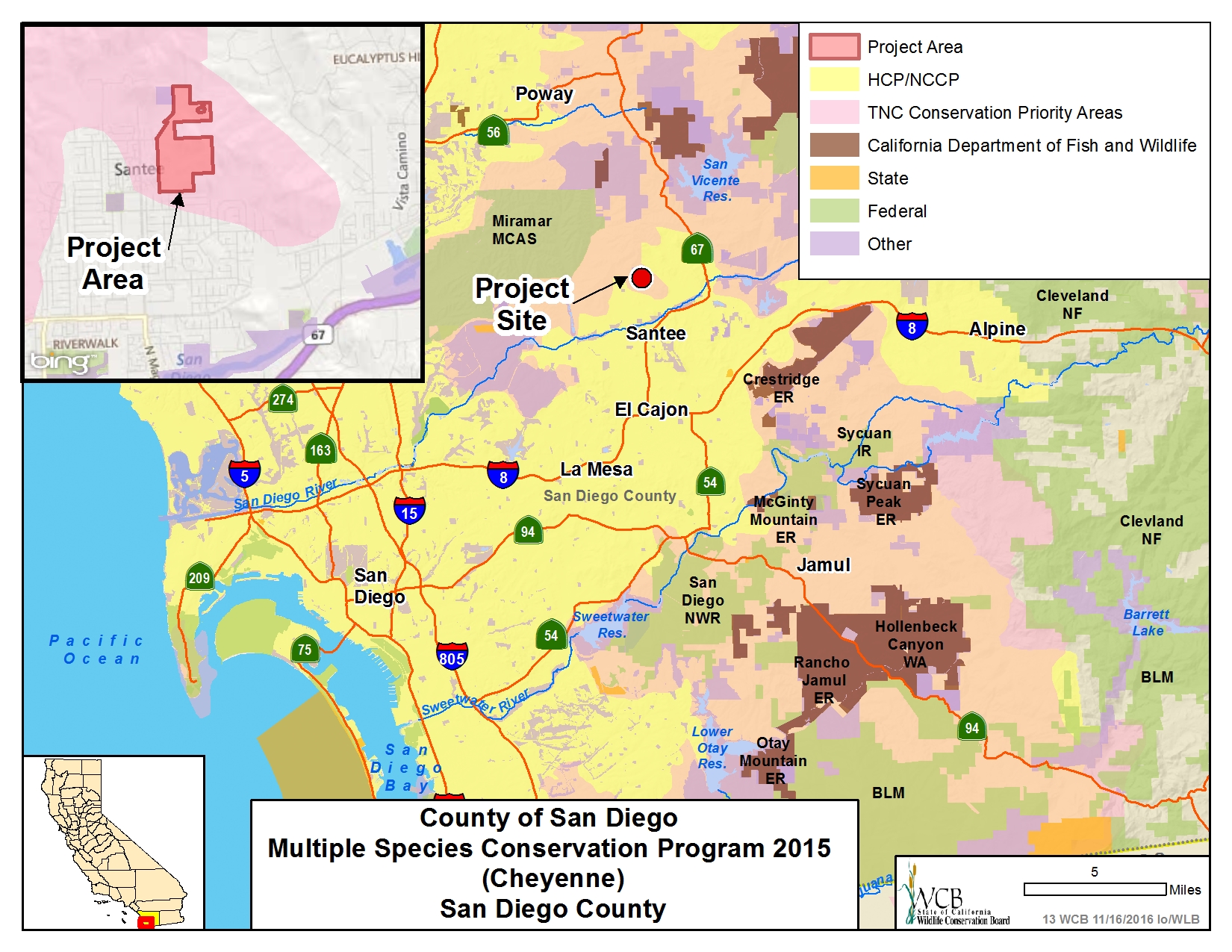 #13.	County of San Diego Multiple 	Species Conservation Plan 2015 	(Cheyenne)
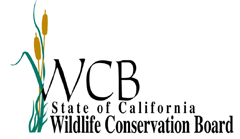 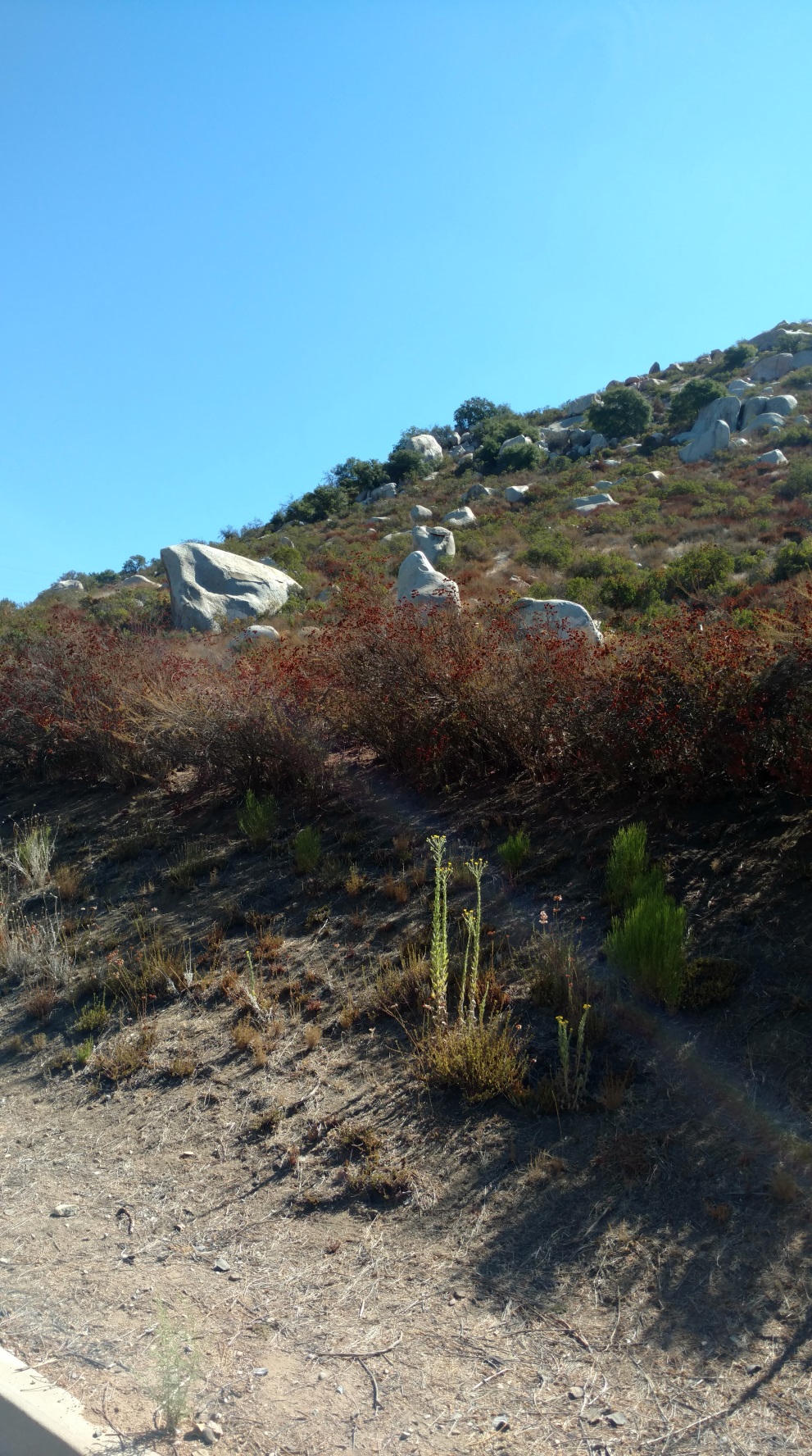 Looking north at vegetation found on property
#13.	County of San Diego Multiple 	Species Conservation Plan 2015 	(Cheyenne)
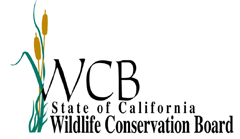 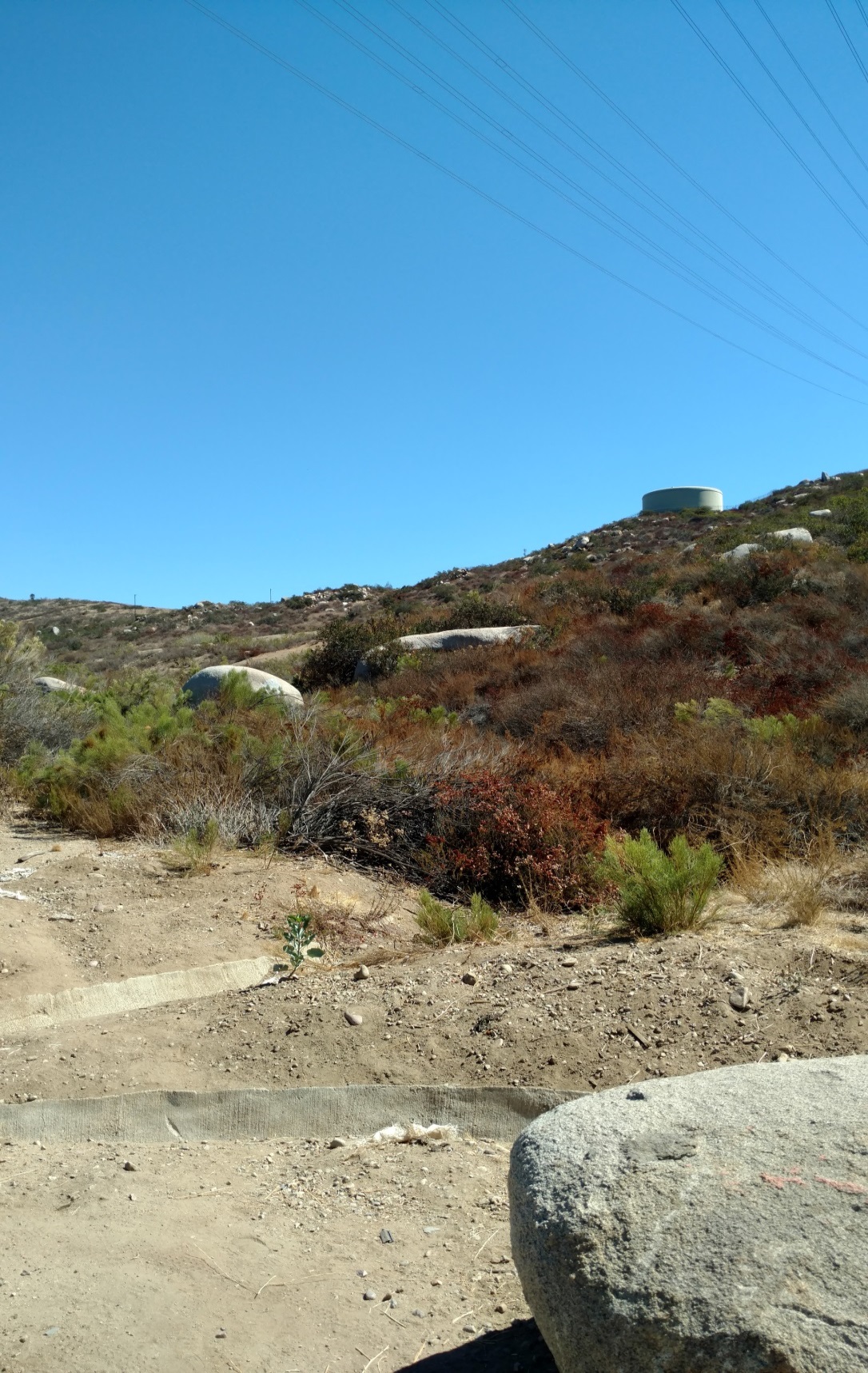 Northwestern view of property boundary
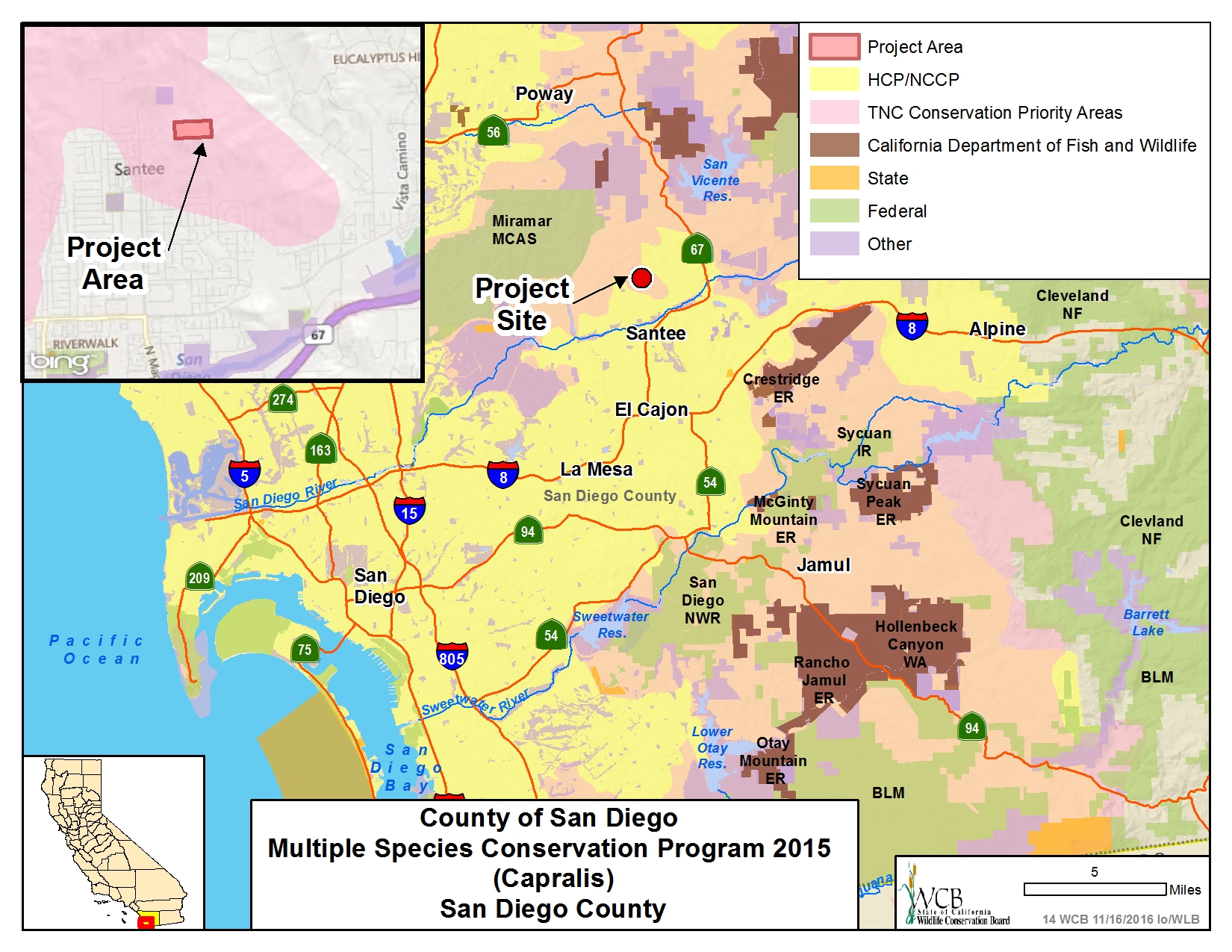 #14.	County Of San Diego Multiple 	Species Conservation Plan 2015 	(Capralis)
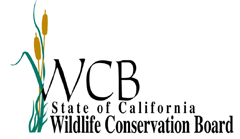 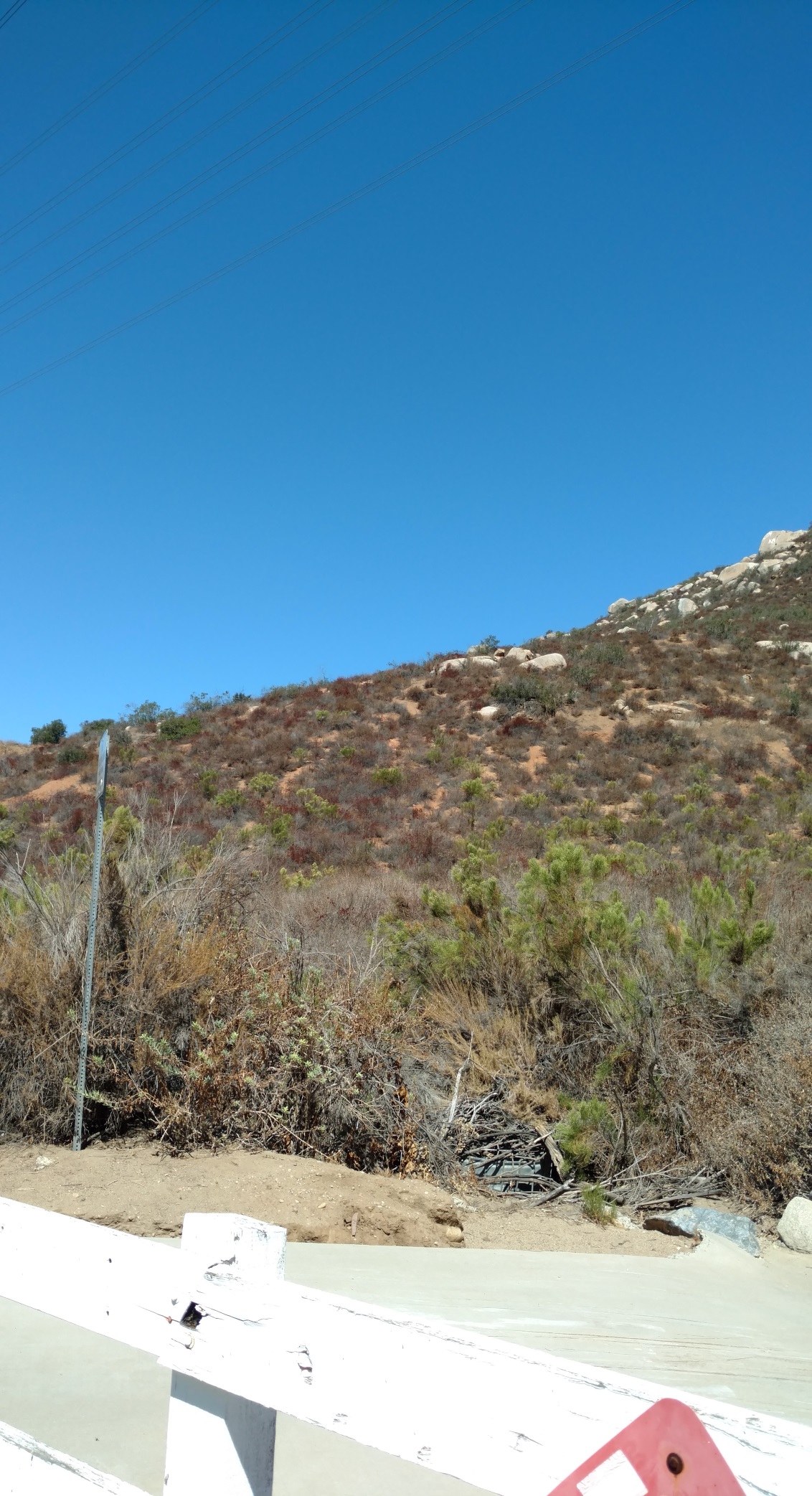 View of property and vegetation from access road
#14.	County Of San Diego Multiple 	Species Conservation Plan 2015 	(Capralis)
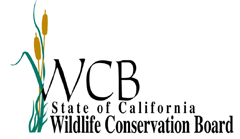 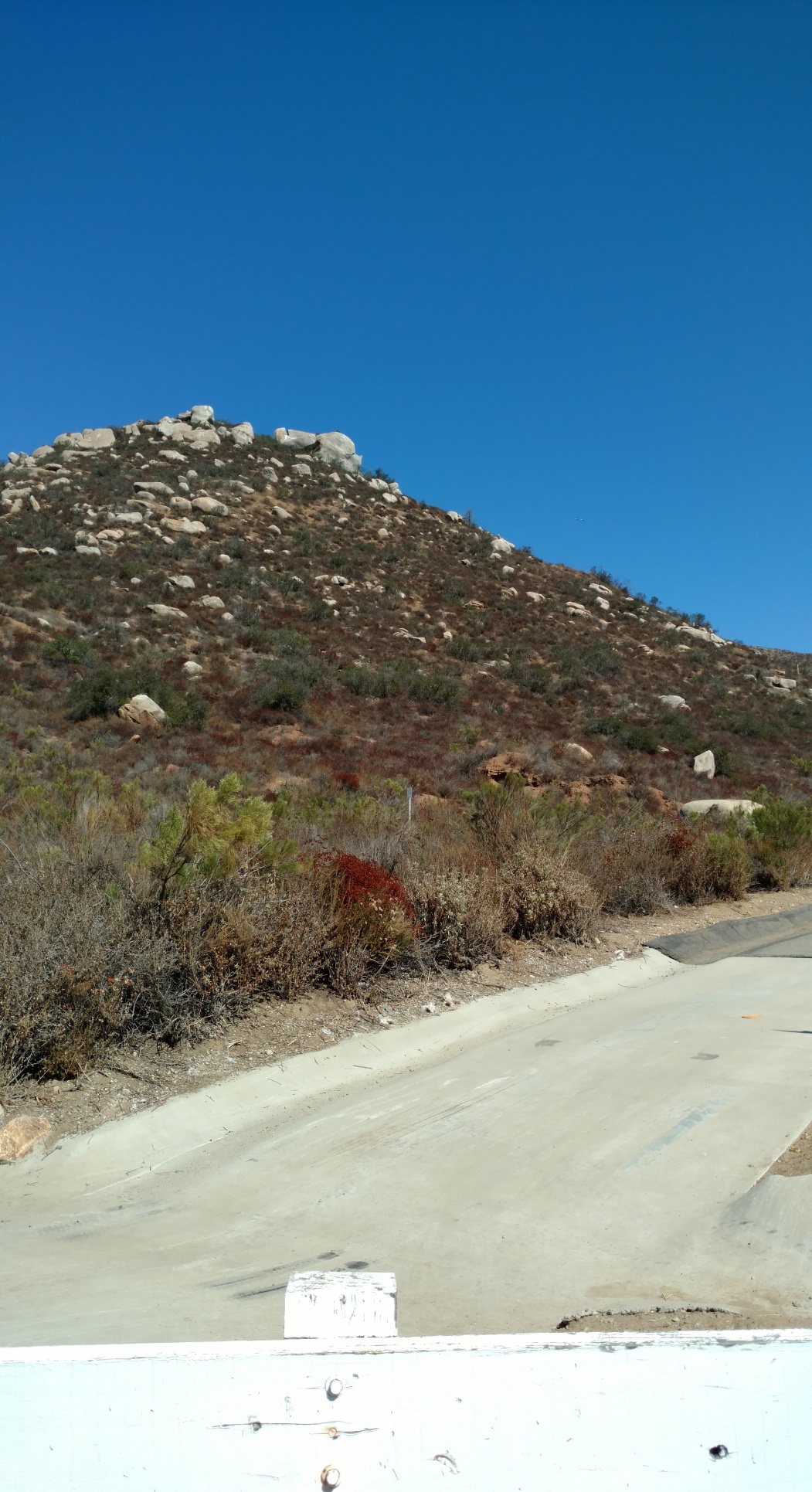 Rocky out cropping found on property
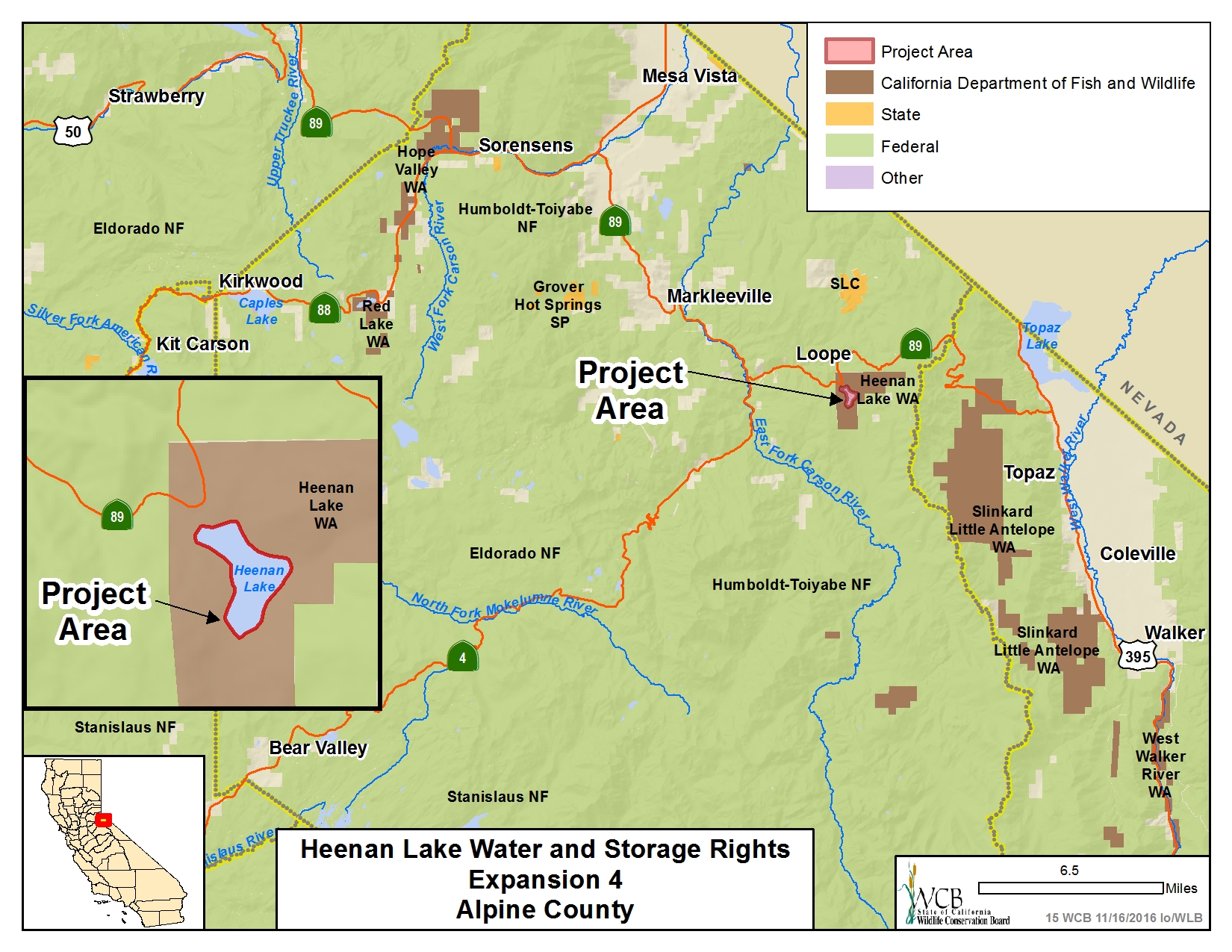 #15.	Heenan Lake Water and 	Storage Rights, Expansion 4
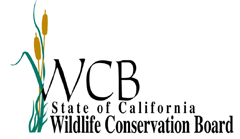 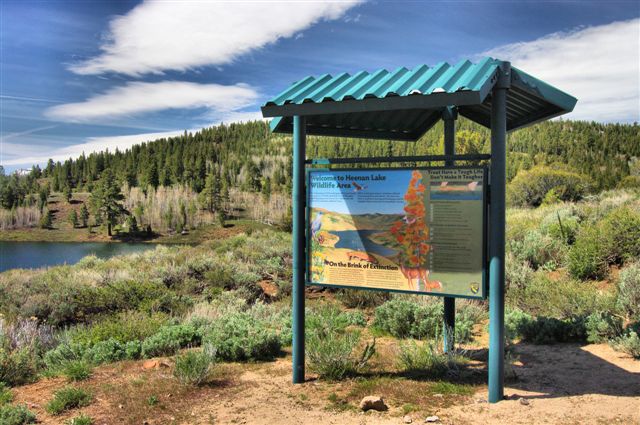 Heenan Lake Wildlife Area information station
#15.	Heenan Lake Water and 	Storage Rights, Expansion 4
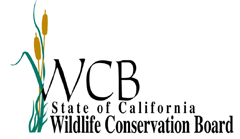 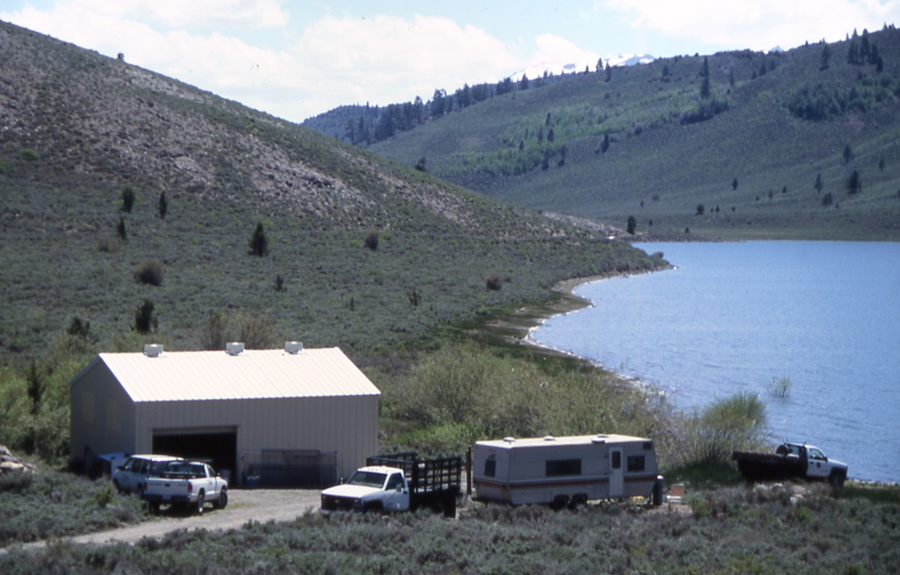 Heenan Lake fish spawning station
#15.	Heenan Lake Water and 	Storage Rights, Expansion 4
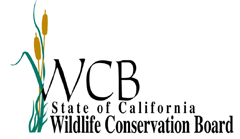 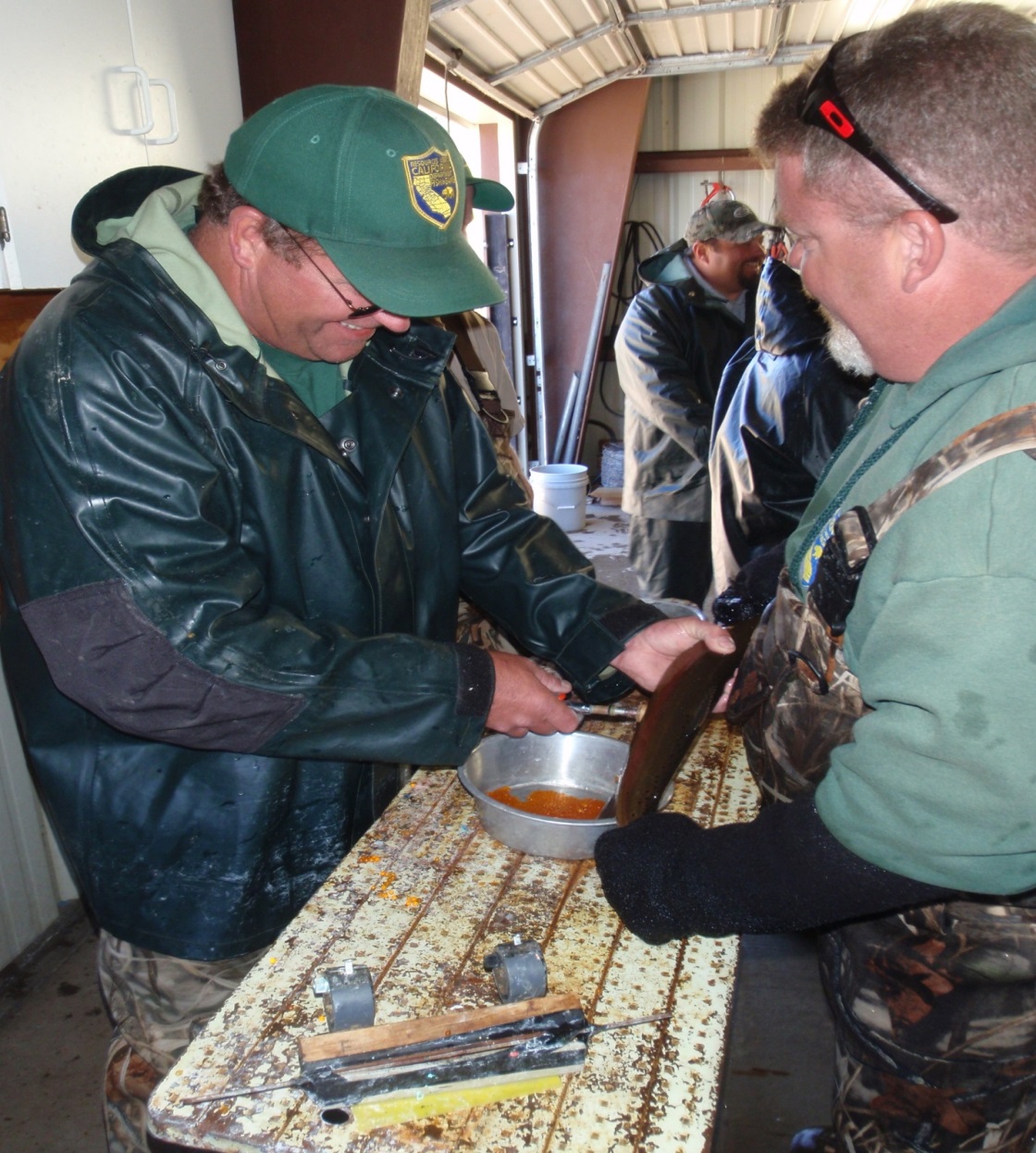 Spawning adult Lahontan cutthroat trout broodstock for CDFW egg take
#15.	Heenan Lake Water and 	Storage Rights, Expansion 4
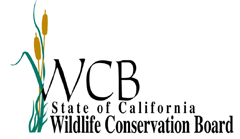 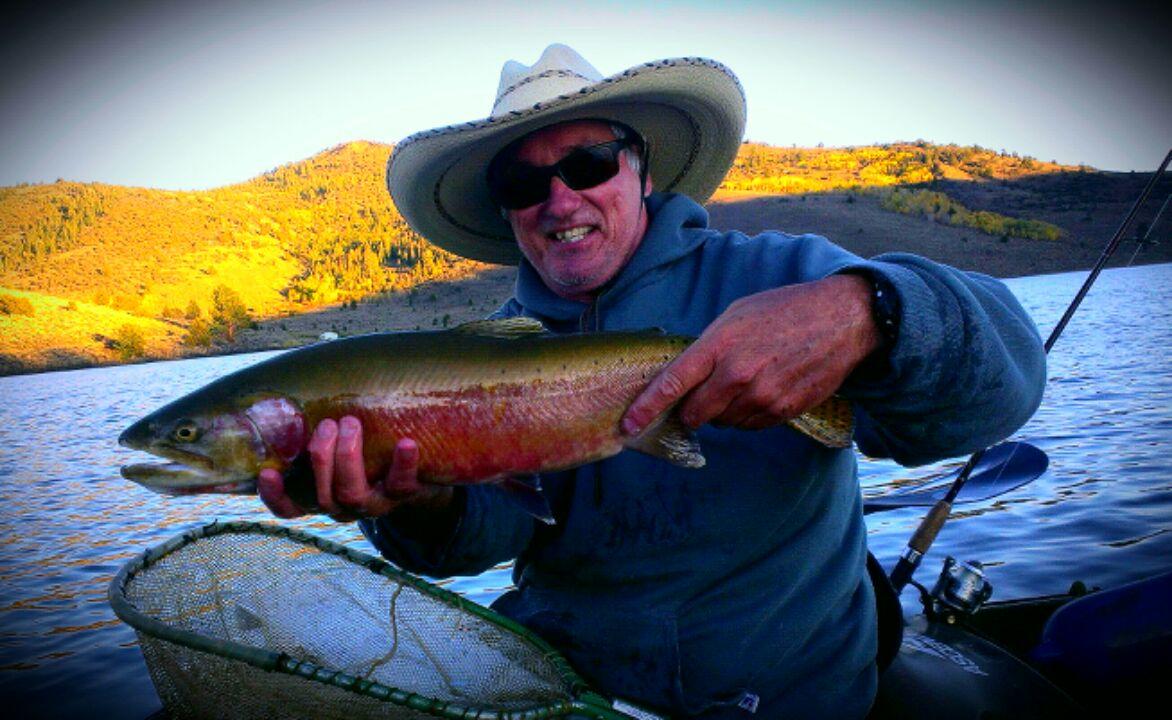 CDFW Environmental Scientist John Hanson with a Lahontan cutthroat trout
#15.	Heenan Lake Water and 	Storage Rights, Expansion 4
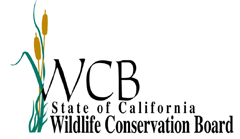 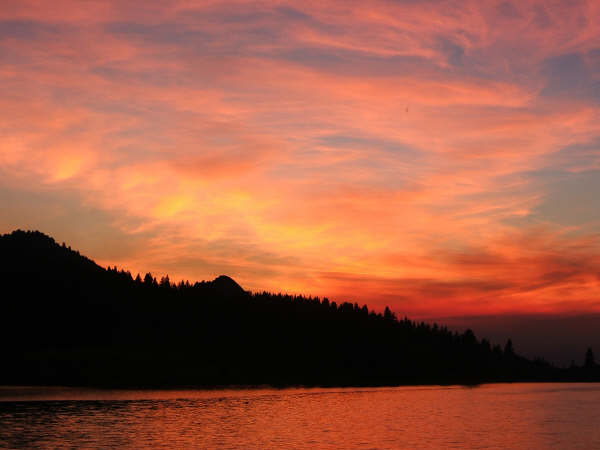 Sunset at Heenan Lake
#15.	Heenan Lake Water and 	Storage Rights, Expansion 4
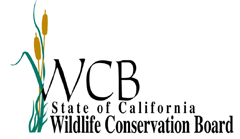 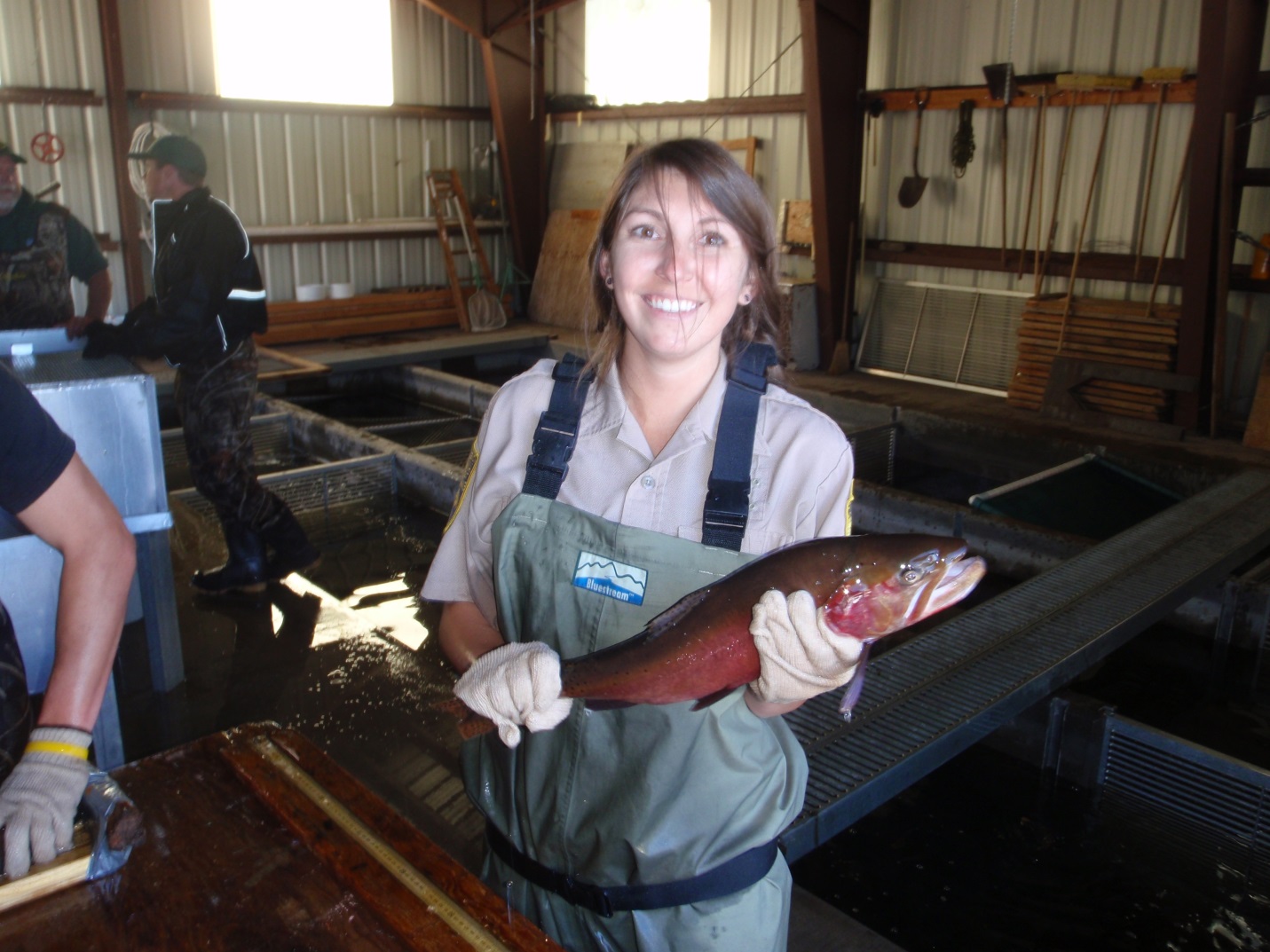 CDFW scientific aid with a Lahontan cutthroat trout in the fish spawning facility
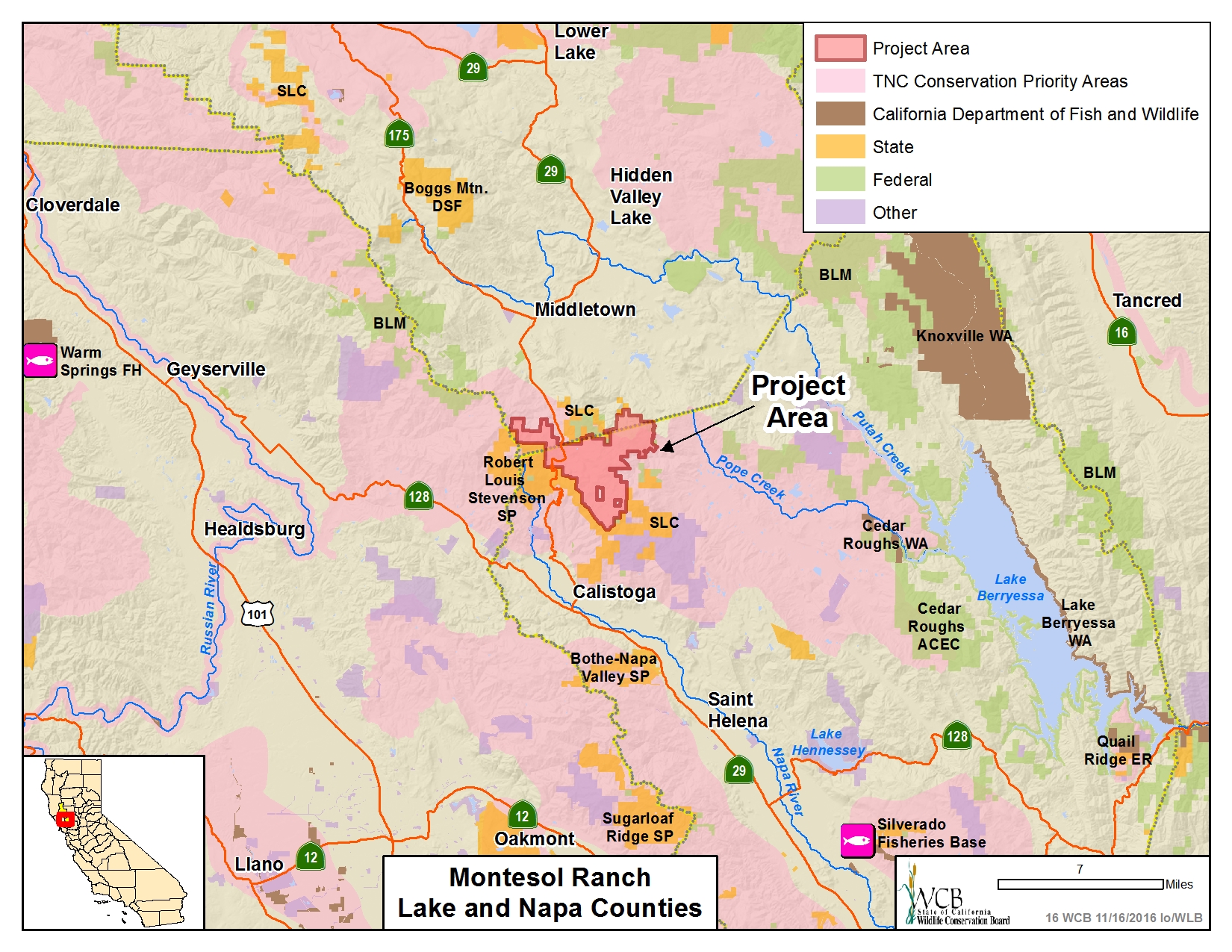 #16.	Montesol Ranch
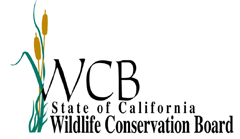 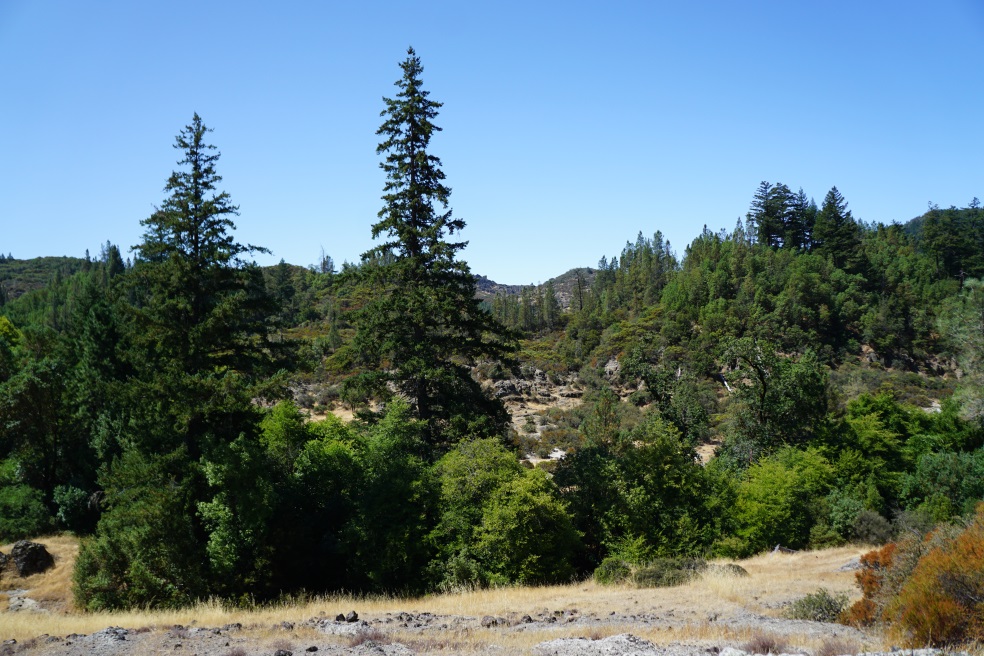 The Property is within the Napa Valley American Viticultural Area (AVA), which extends along most of Napa County, from its northern border with Lake County to the city limits of American Canyon, and from its western border with Sonoma County to Lake Berryessa.
#16.	Montesol Ranch
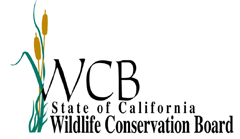 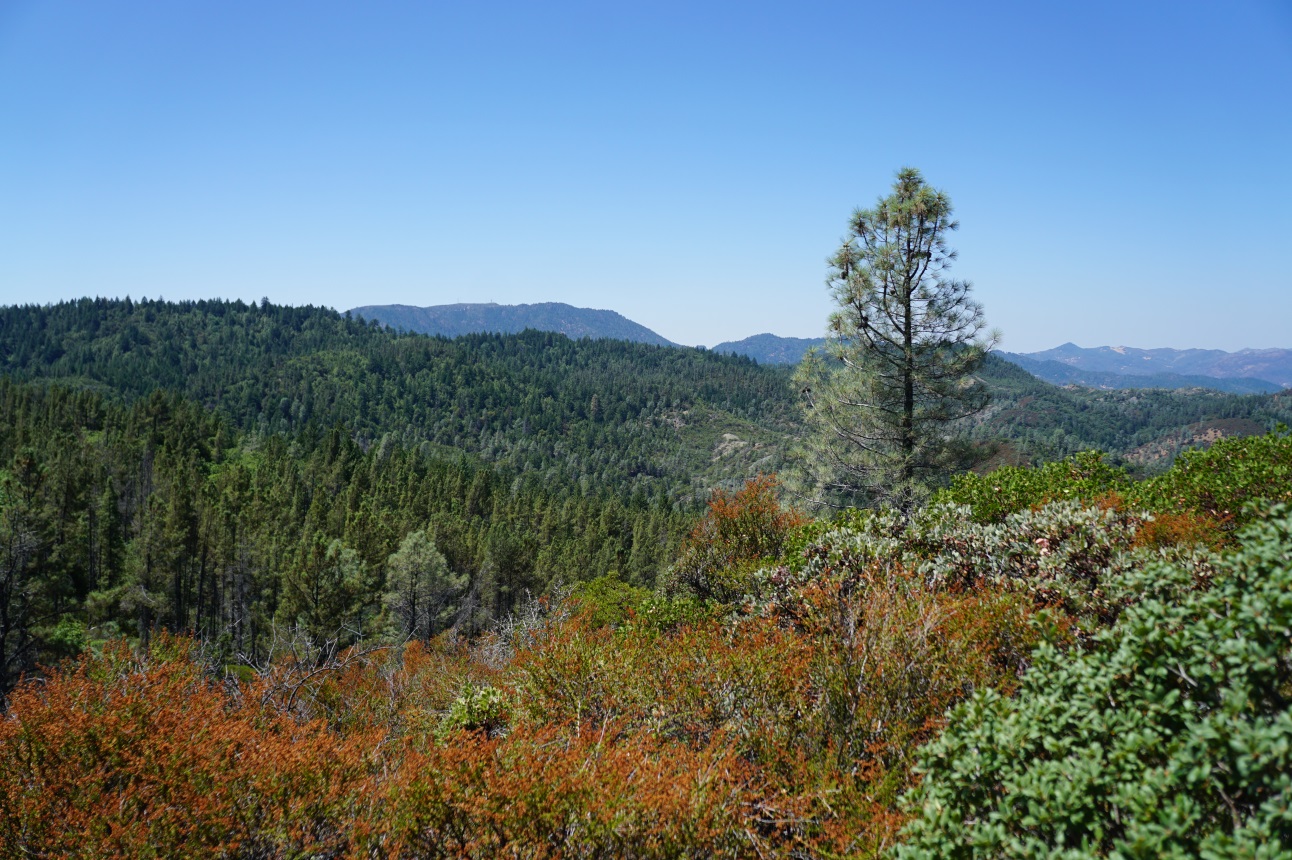 The Forest Zone includes stands of Douglas Fir, ponderosa pine, montane hardwood, blue oak-gray pine, both black and live oaks, valley foothill riparian vegetation, and annual/perennial grasslands.
#16.	Montesol Ranch
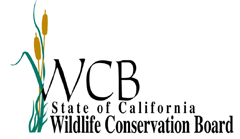 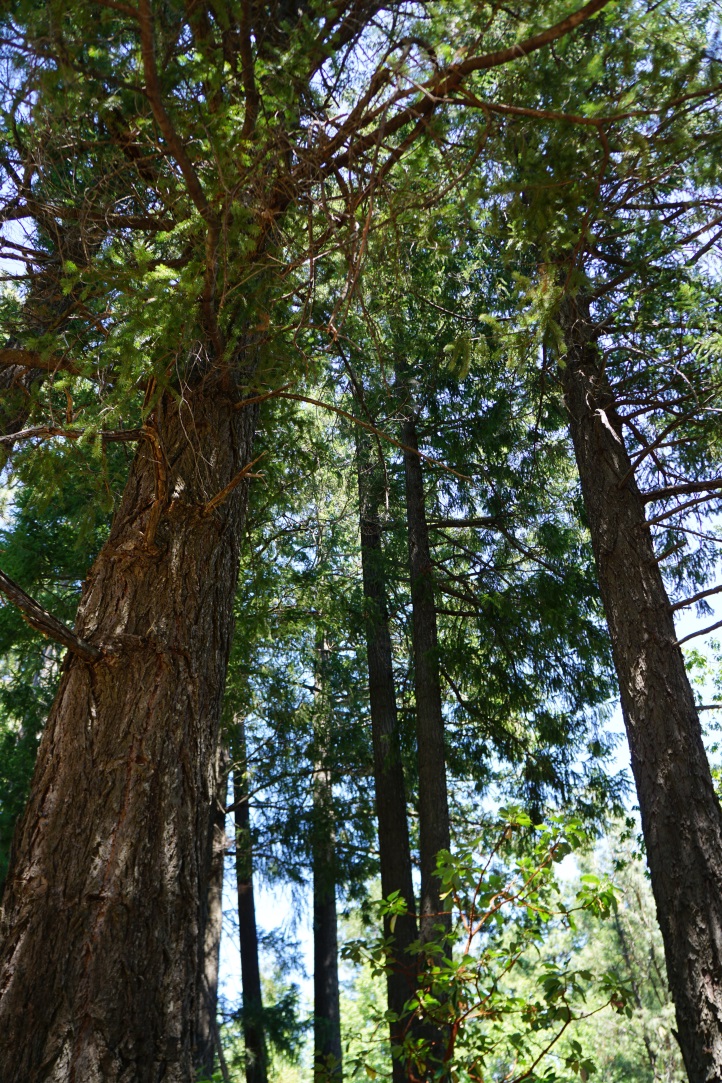 The Easement area will be dedicated to the conservation and preservation of its natural resources.  The Easement includes a “Forest Zone”, which will be used primarily as a sustainable working forest.
#16.	Montesol Ranch
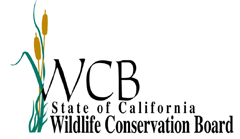 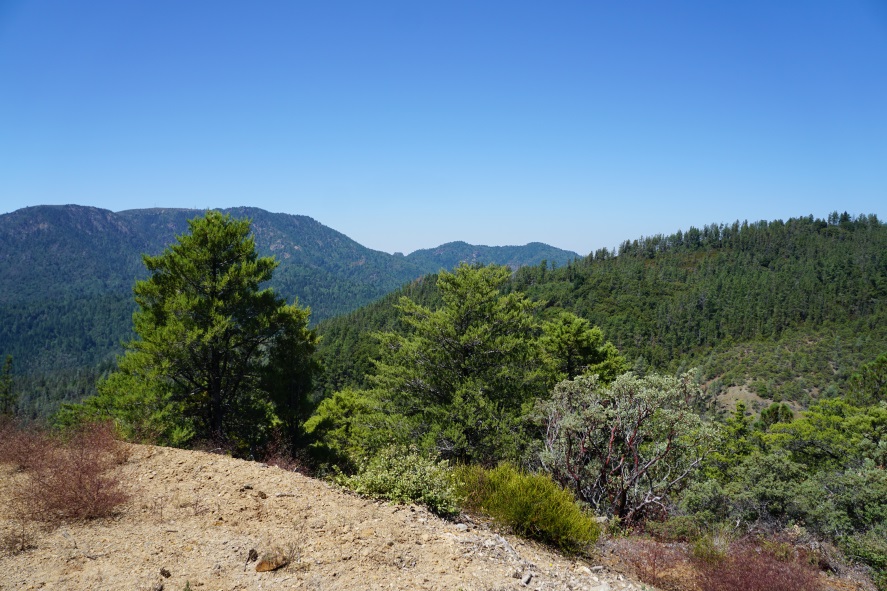 The Property’s scenic and open space qualities will protect existing wildlife corridors and habitat for threatened and sensitive wildlife species.
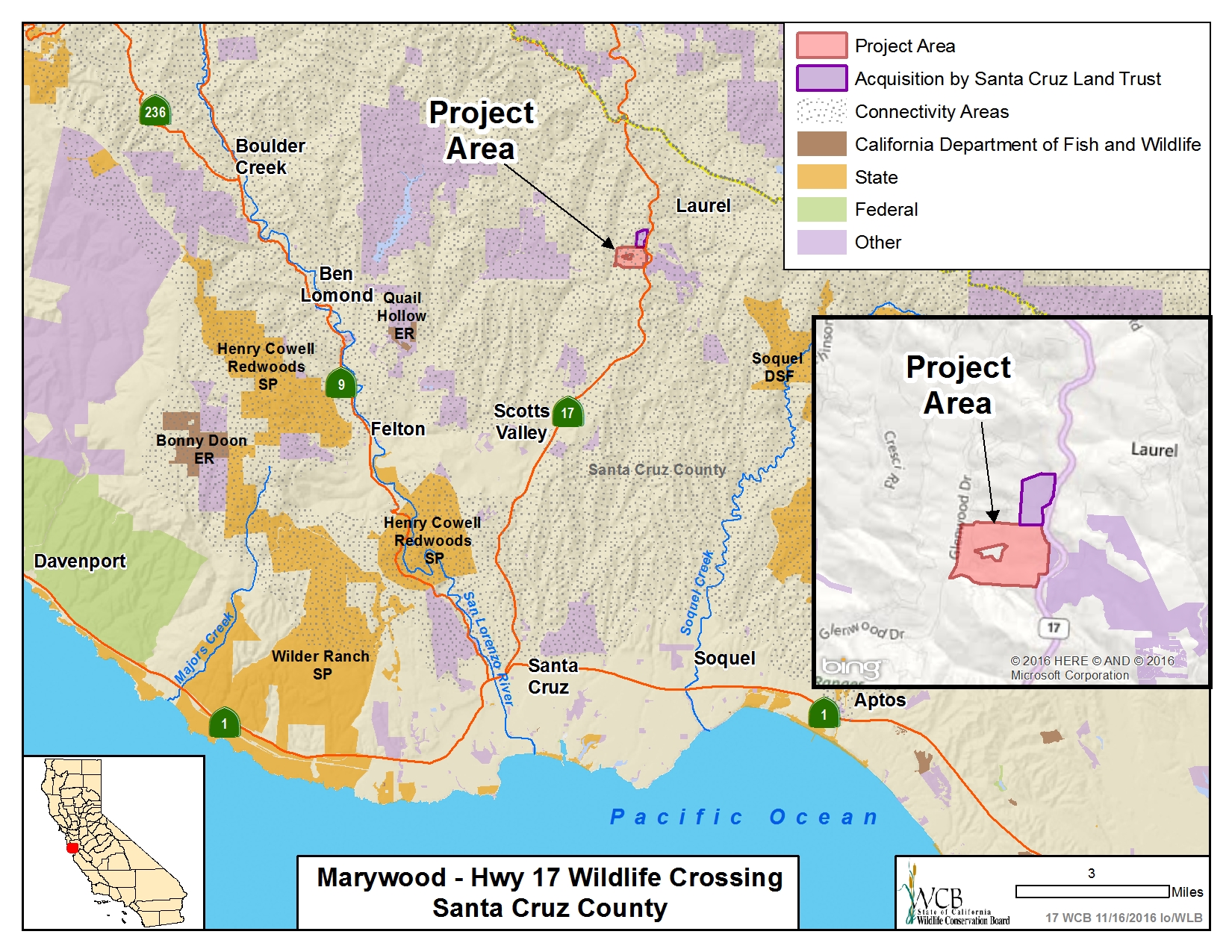 #17.	Marywood – Hwy 17 Wildlife 	Crossing
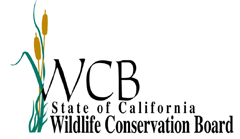 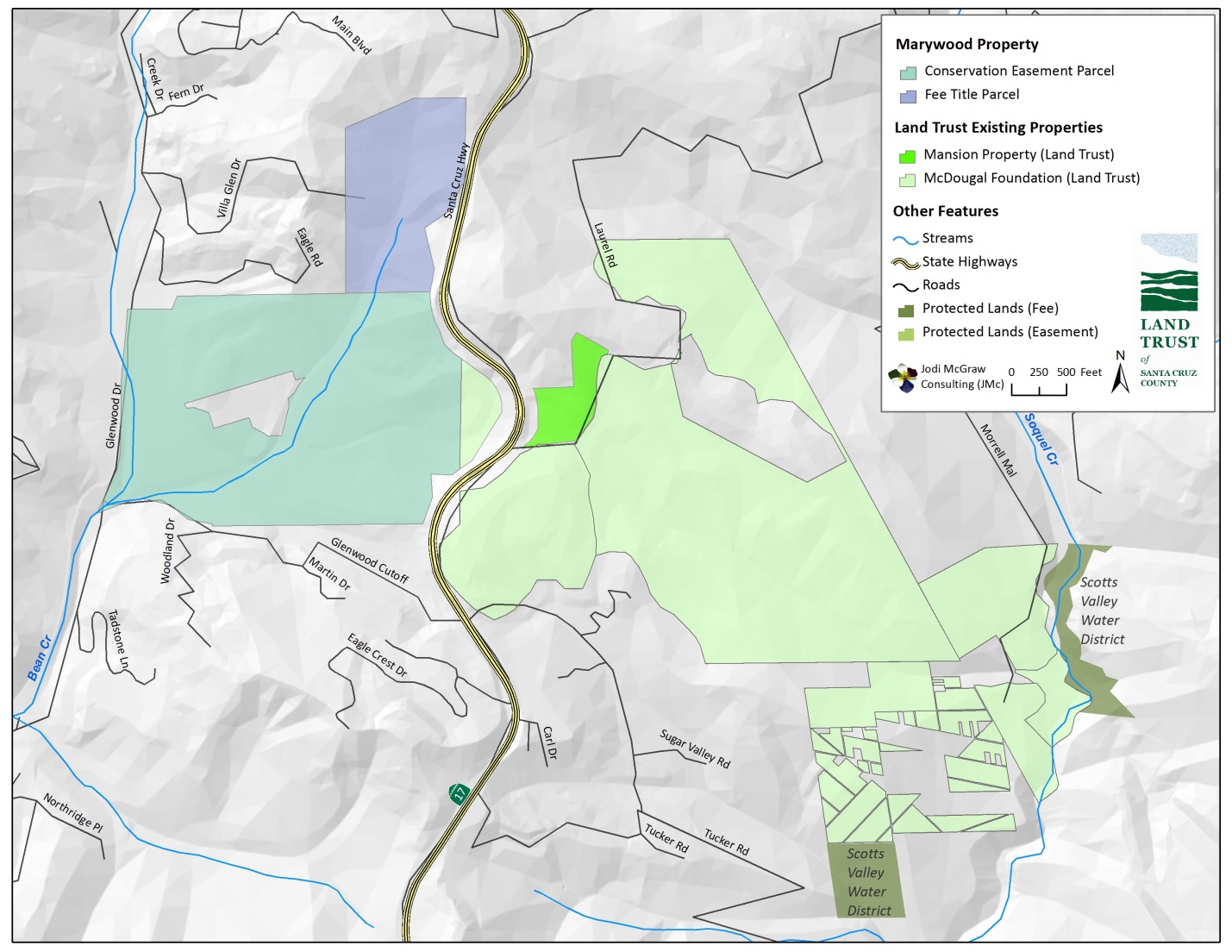 #17.	Marywood – Hwy 17 Wildlife 	Crossing
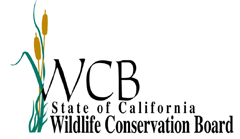 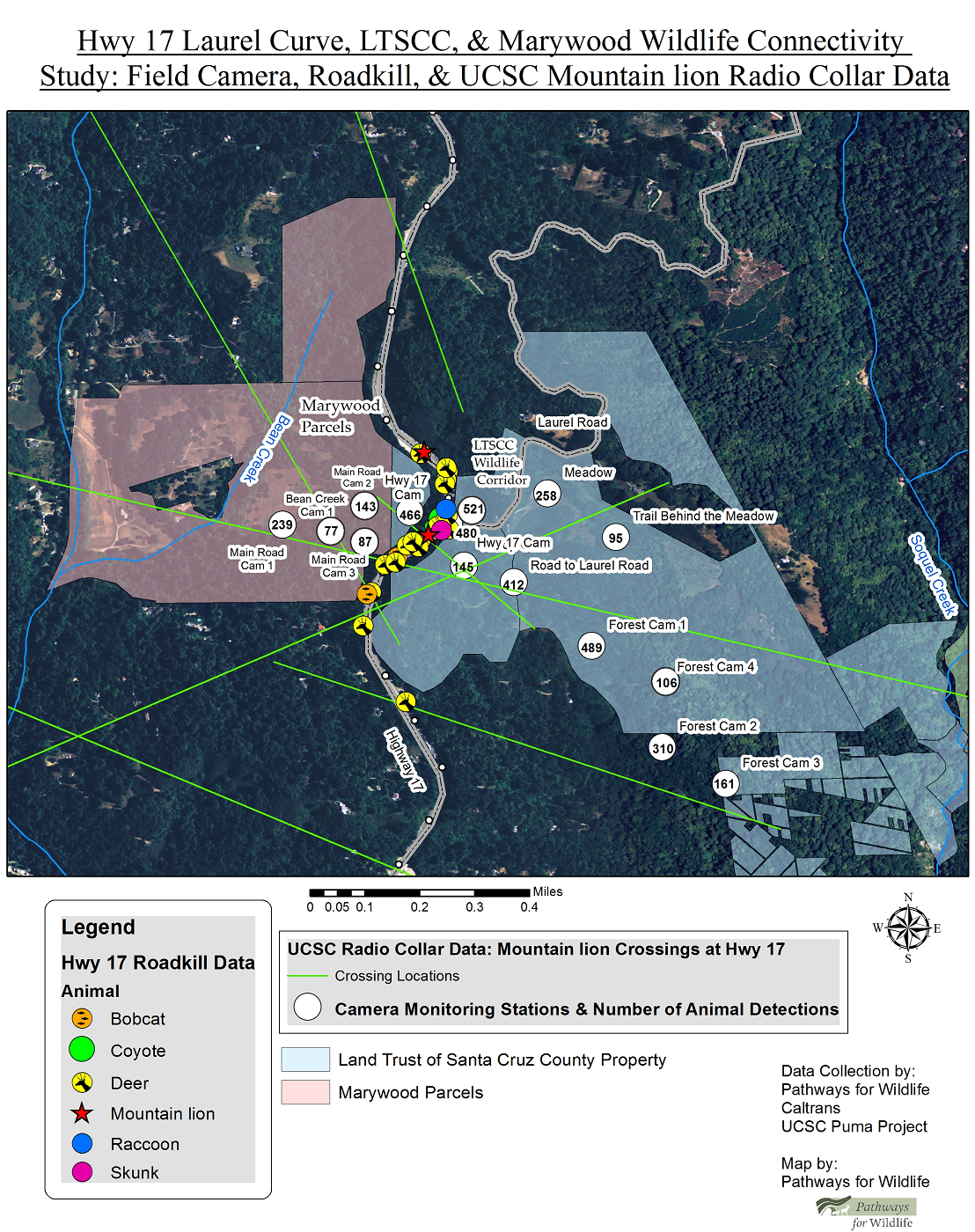 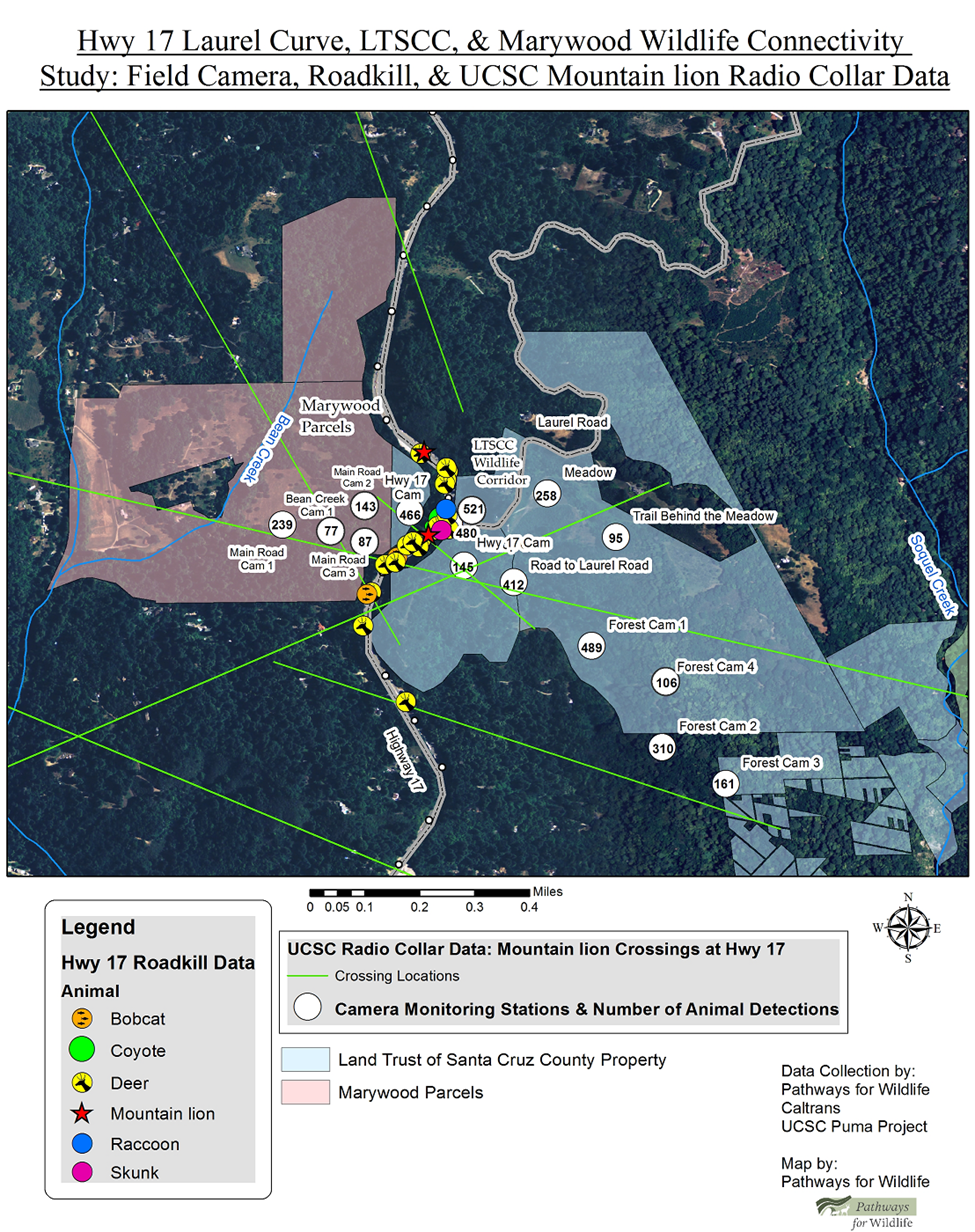 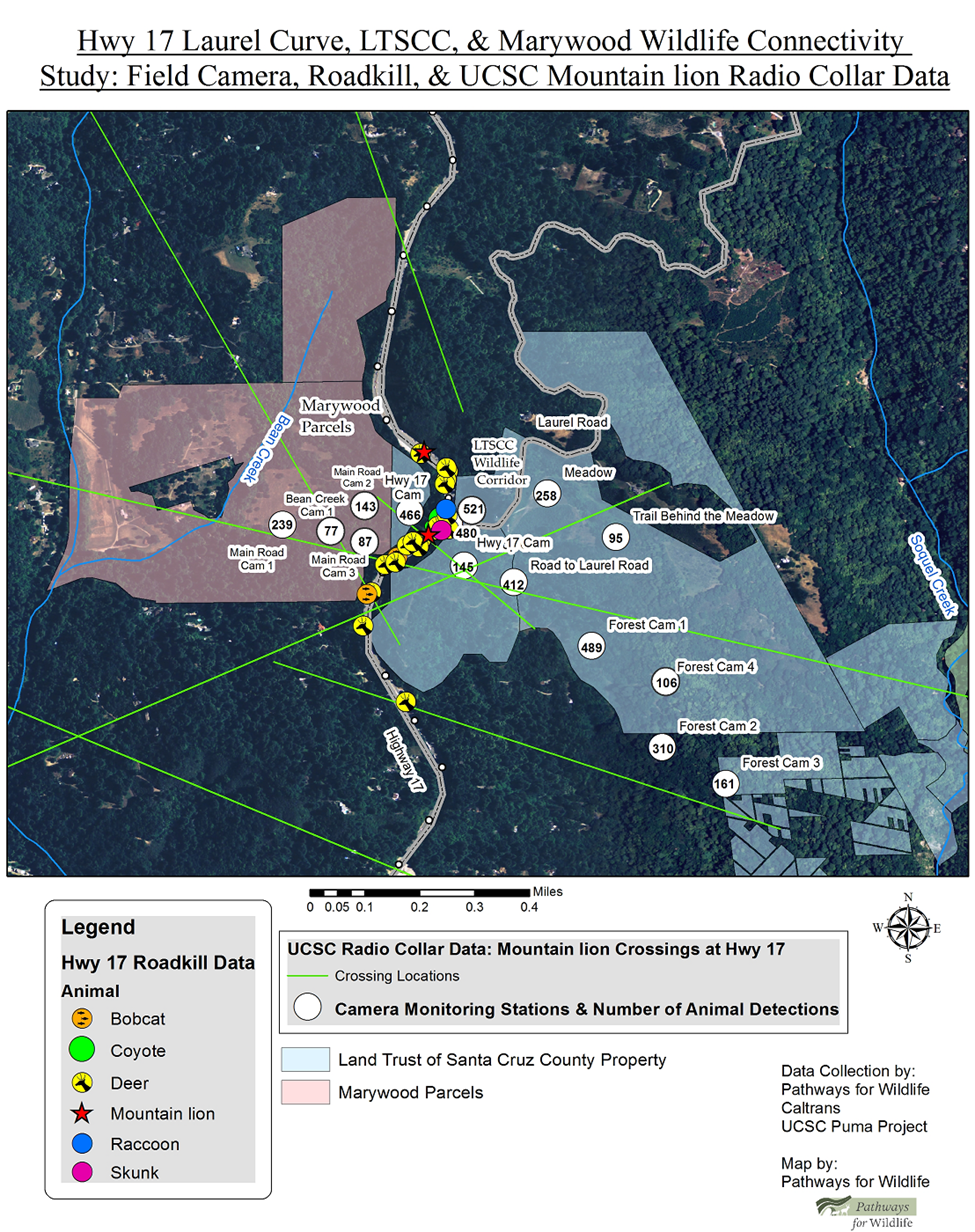 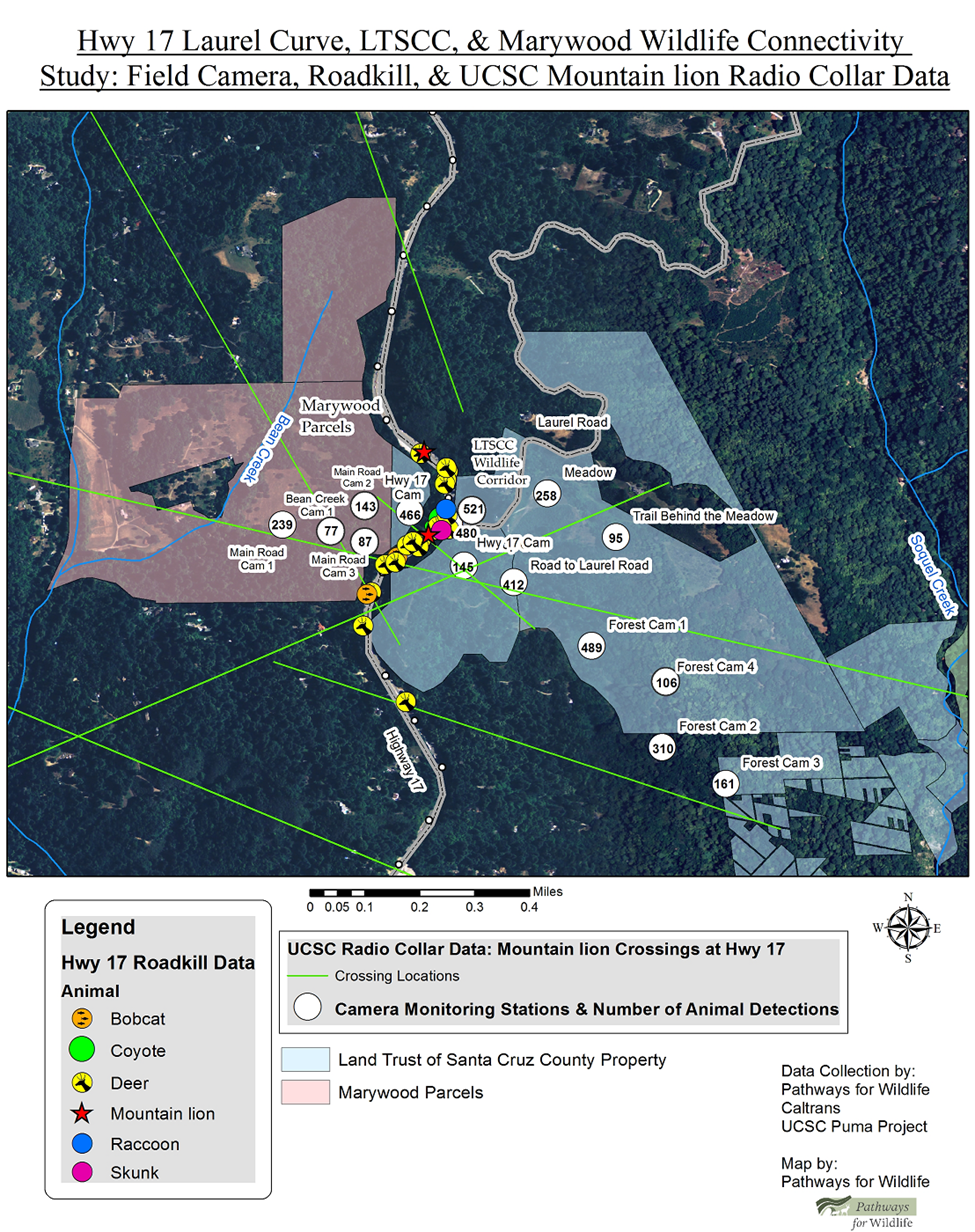 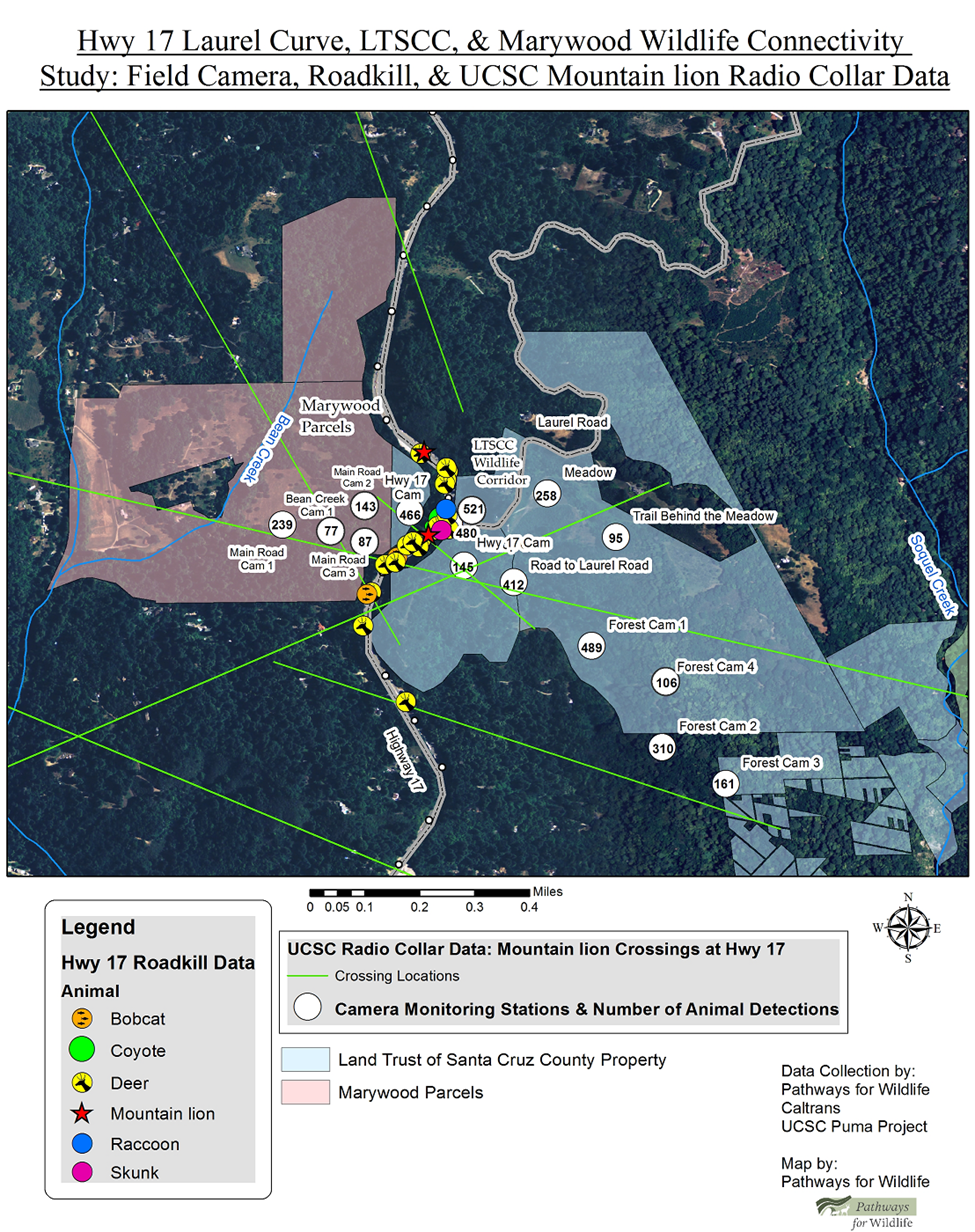 Hwy 17 Laurel Curve, LTSCC, & Marywood Wildlife Connectivity Study: Field Camera, Roadkill, & UCSC Mountain Lion Radio Collar Data
#17.	Marywood – Hwy 17 Wildlife 	Crossing
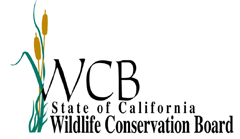 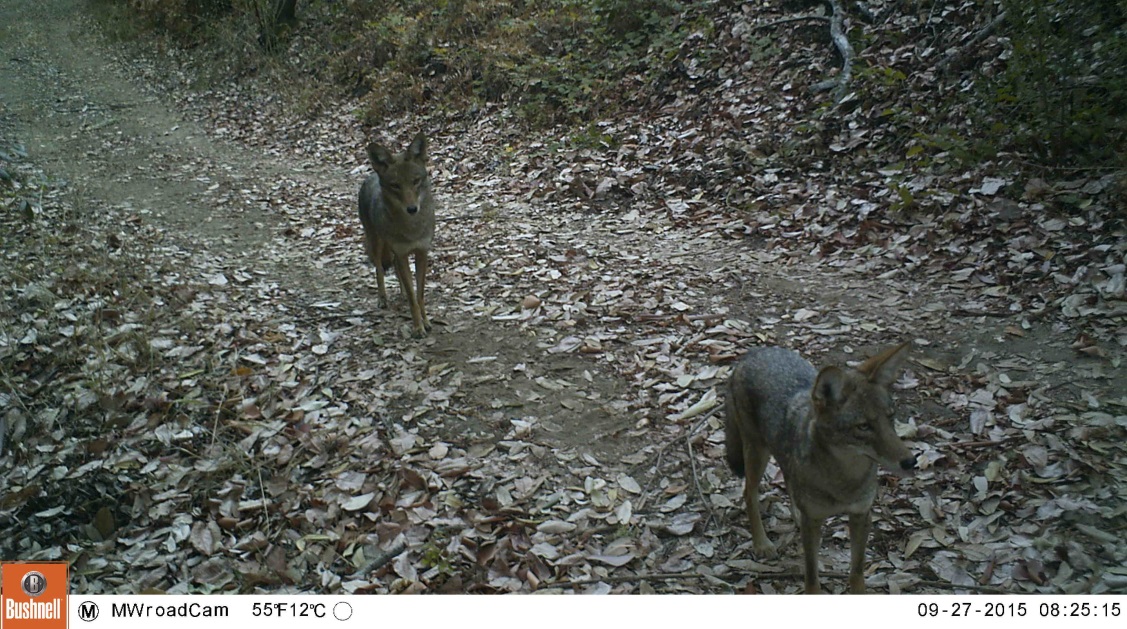 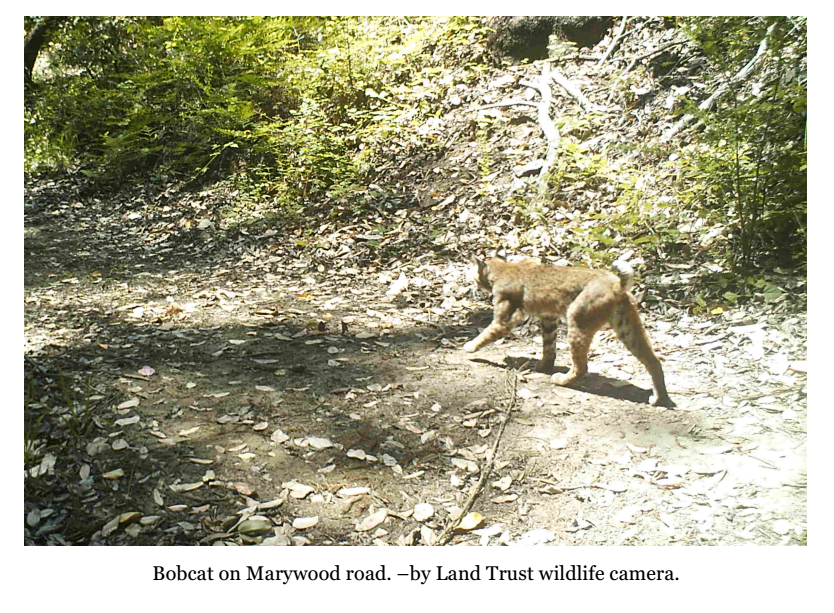 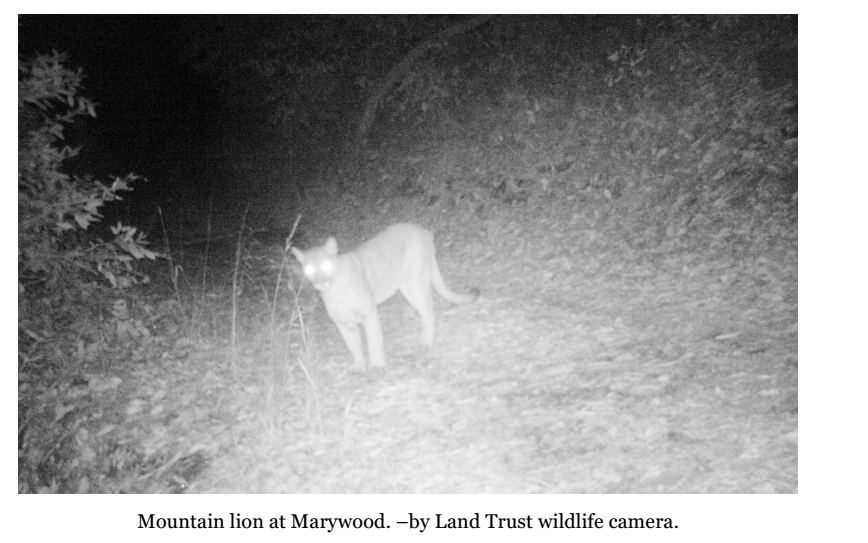 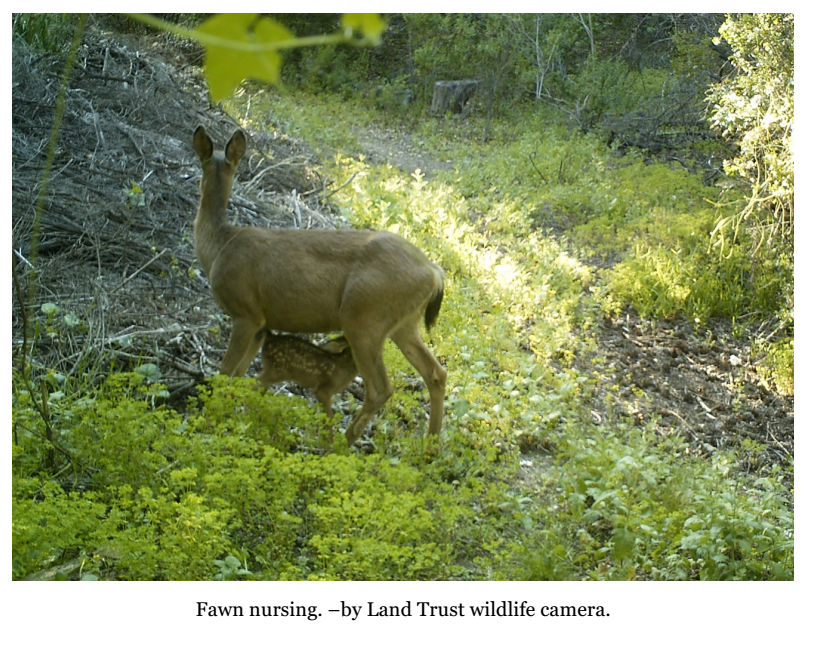 Wildlife found on property:  coyotes, mountain lion, bobcat and fawn nursing on Marywood – taken by Land Trust wildlife camera
#17.	Marywood – Hwy 17 Wildlife 	Crossing
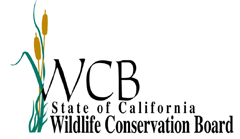 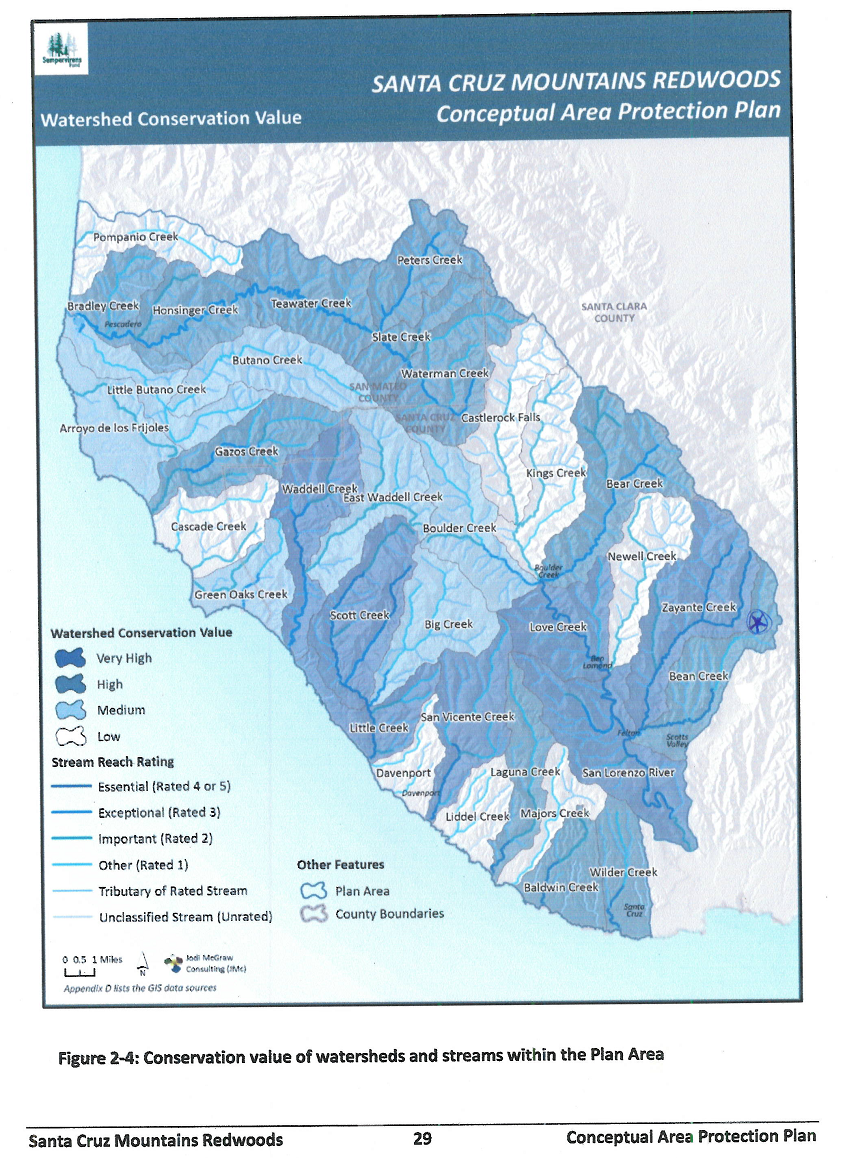 Conservation value of watersheds and streams within the Plan Area
Property
#17.	Marywood – Hwy 17 Wildlife 	Crossing
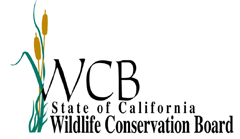 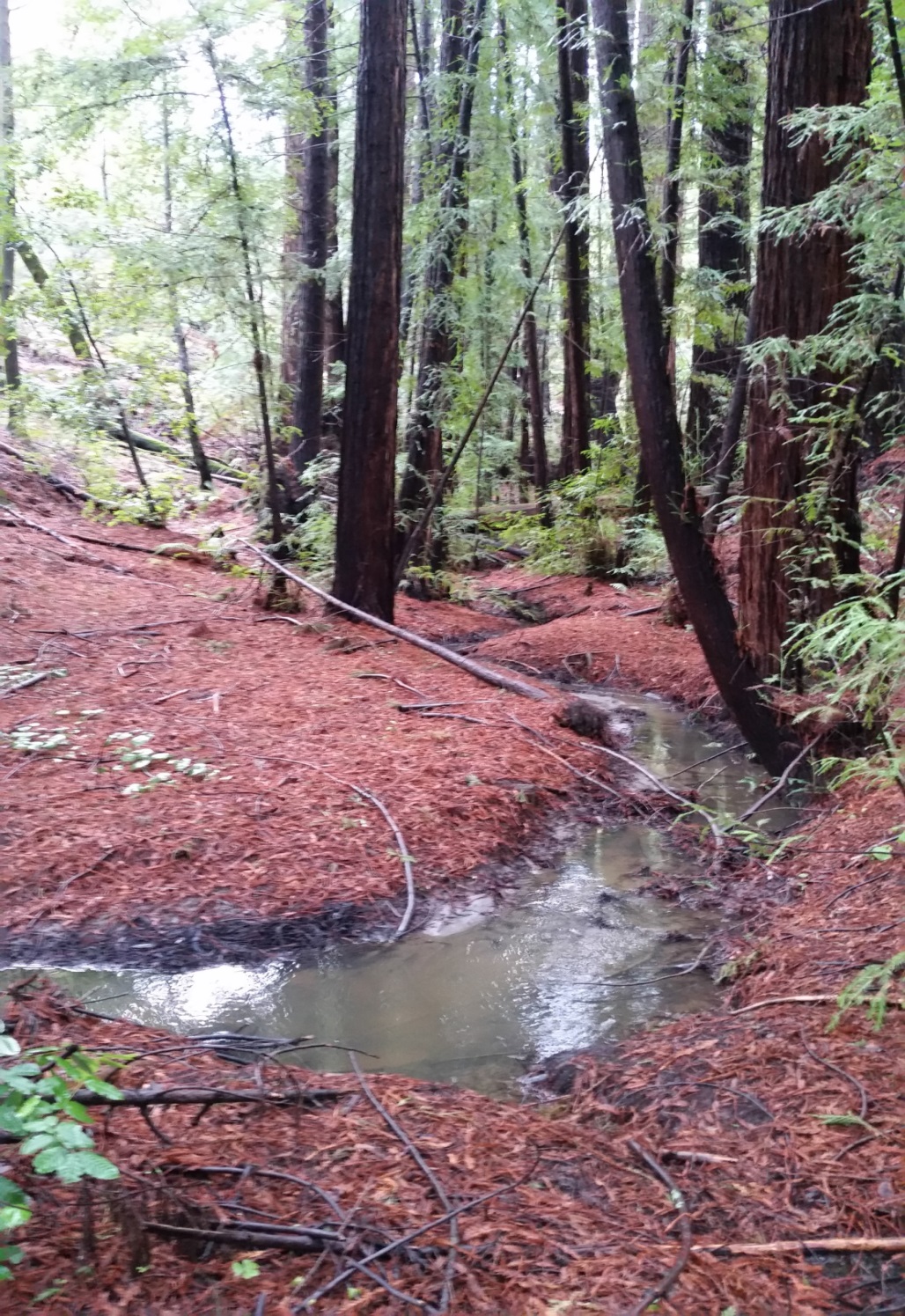 Bean Creek-western portion of the property
#17.	Marywood – Hwy 17 Wildlife 	Crossing
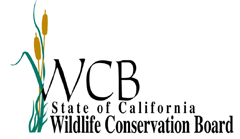 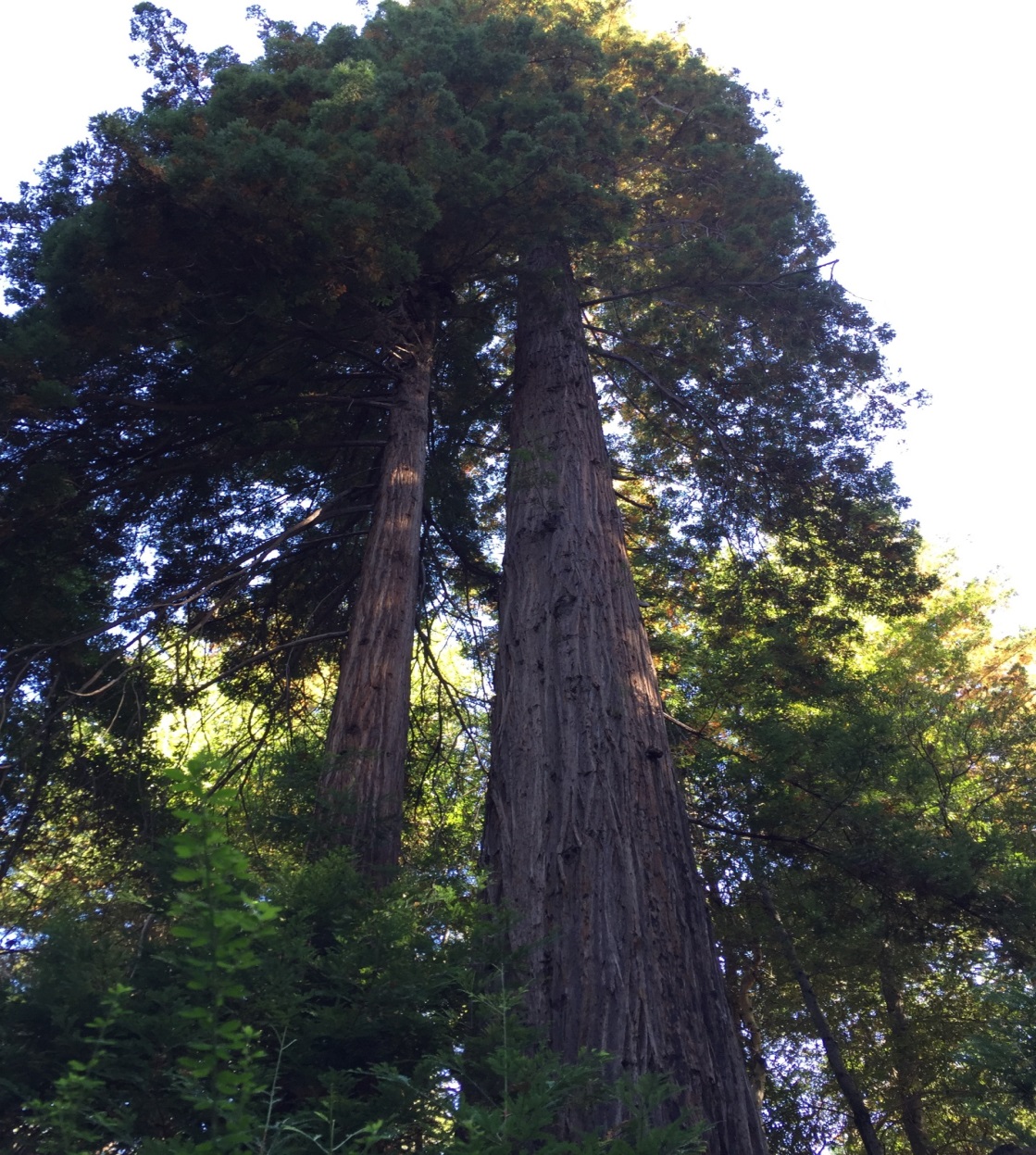 Coastal Redwoods located on the property
#17.	Marywood – Hwy 17 Wildlife 	Crossing
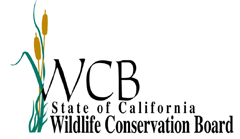 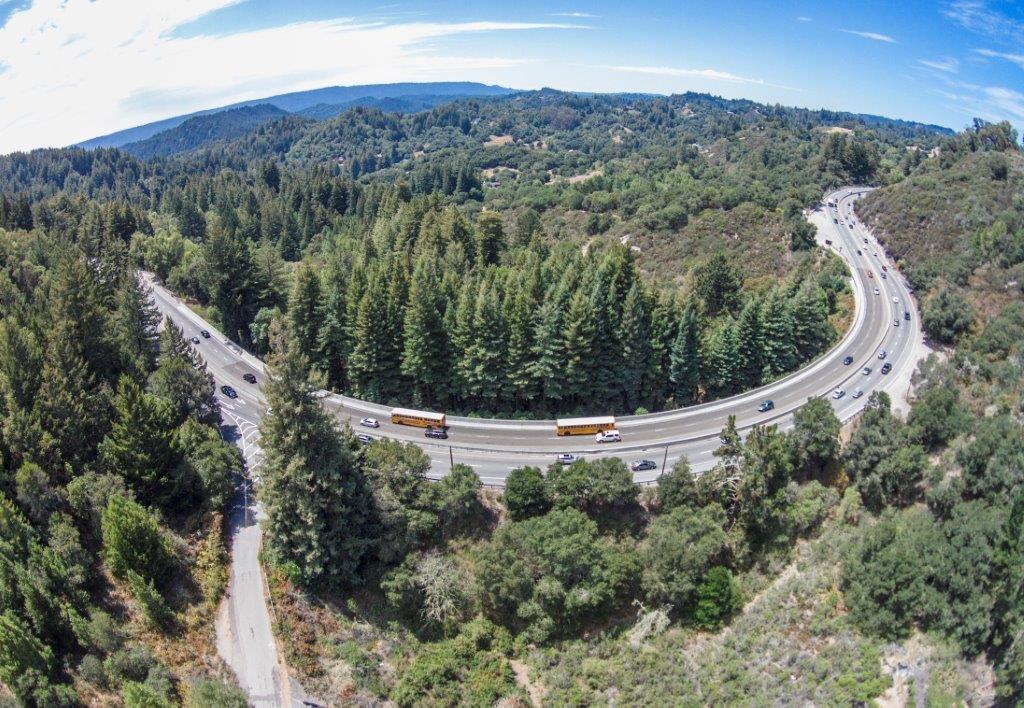 Aerial photo of Laurel Curve by drone, looking east towards Marywood Parcel
Photo courtesy of Land Trust of Santa Cruz County
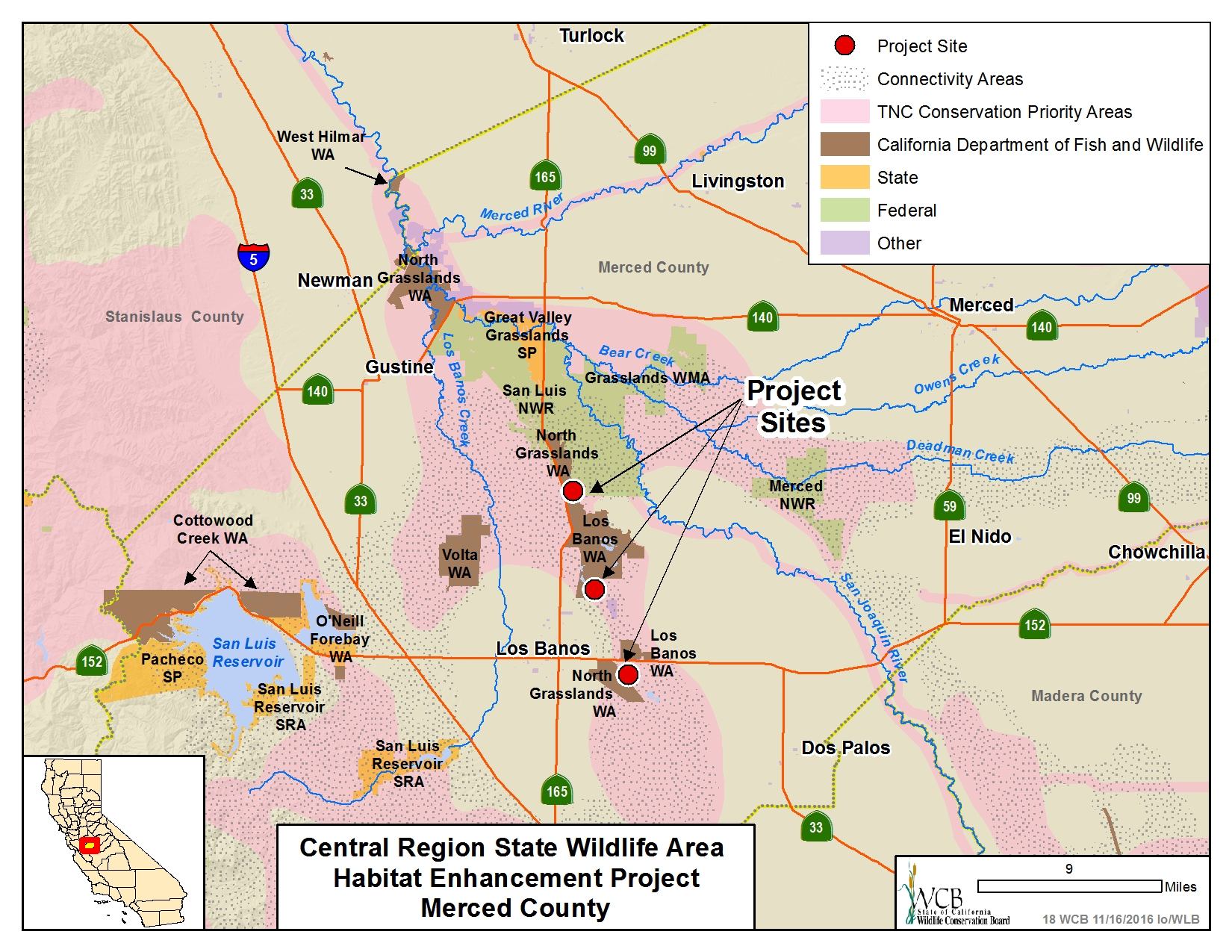 #18.	Central Region State Wildlife 	Area Habitat Enhancement Project
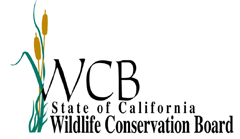 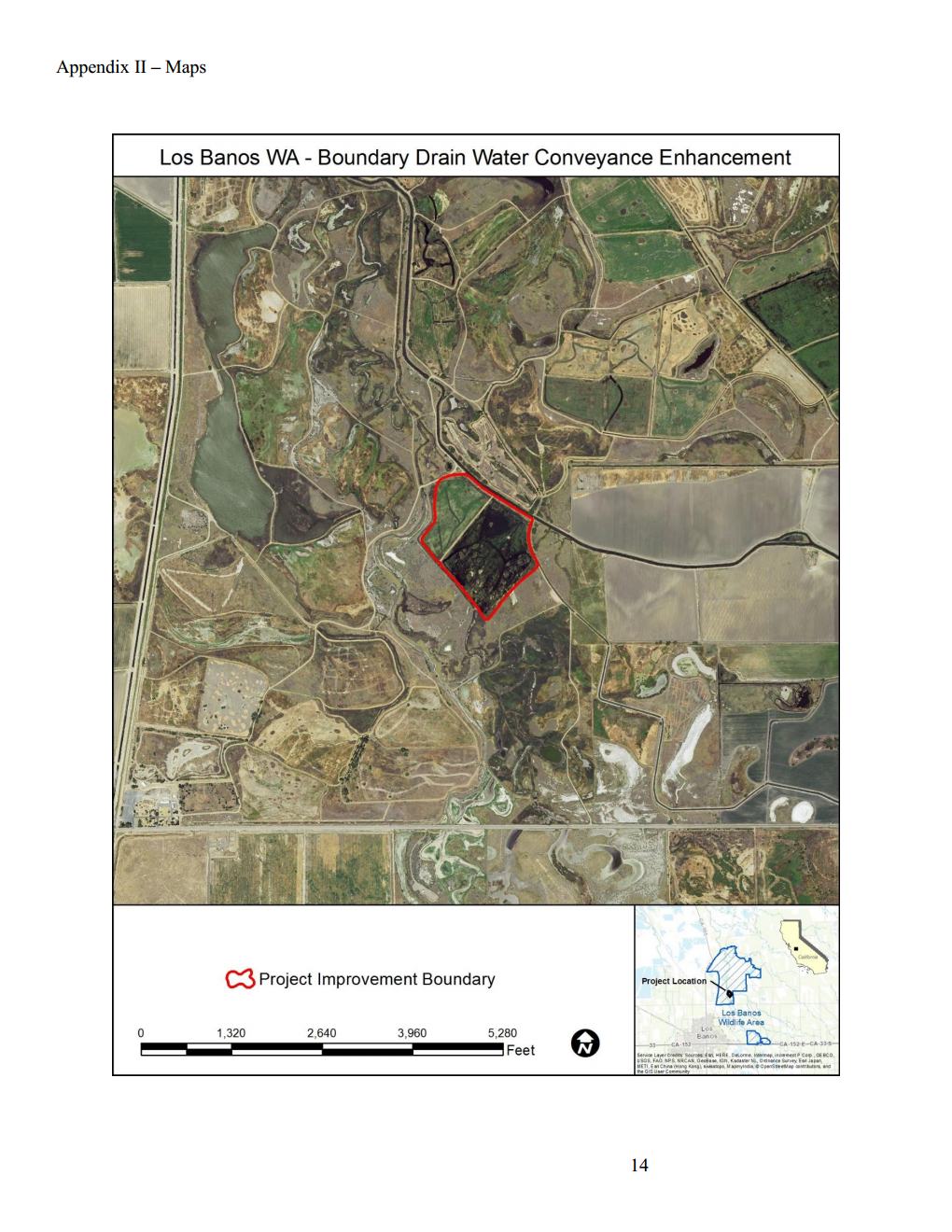 Los Banos WA – Boundary Drain Water Conveyance Enhancement
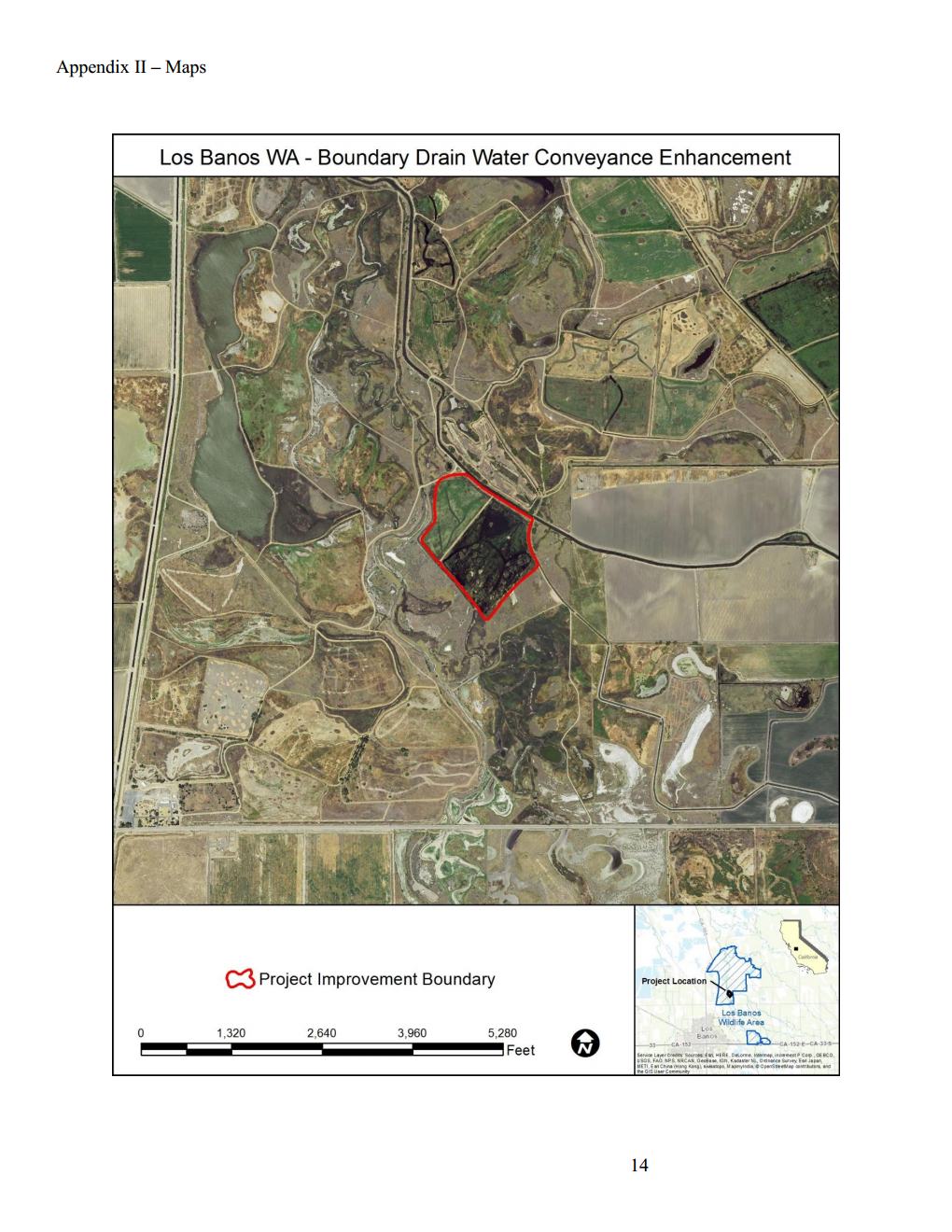 #18.	Central Region State Wildlife 	Area Habitat Enhancement Project
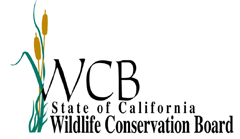 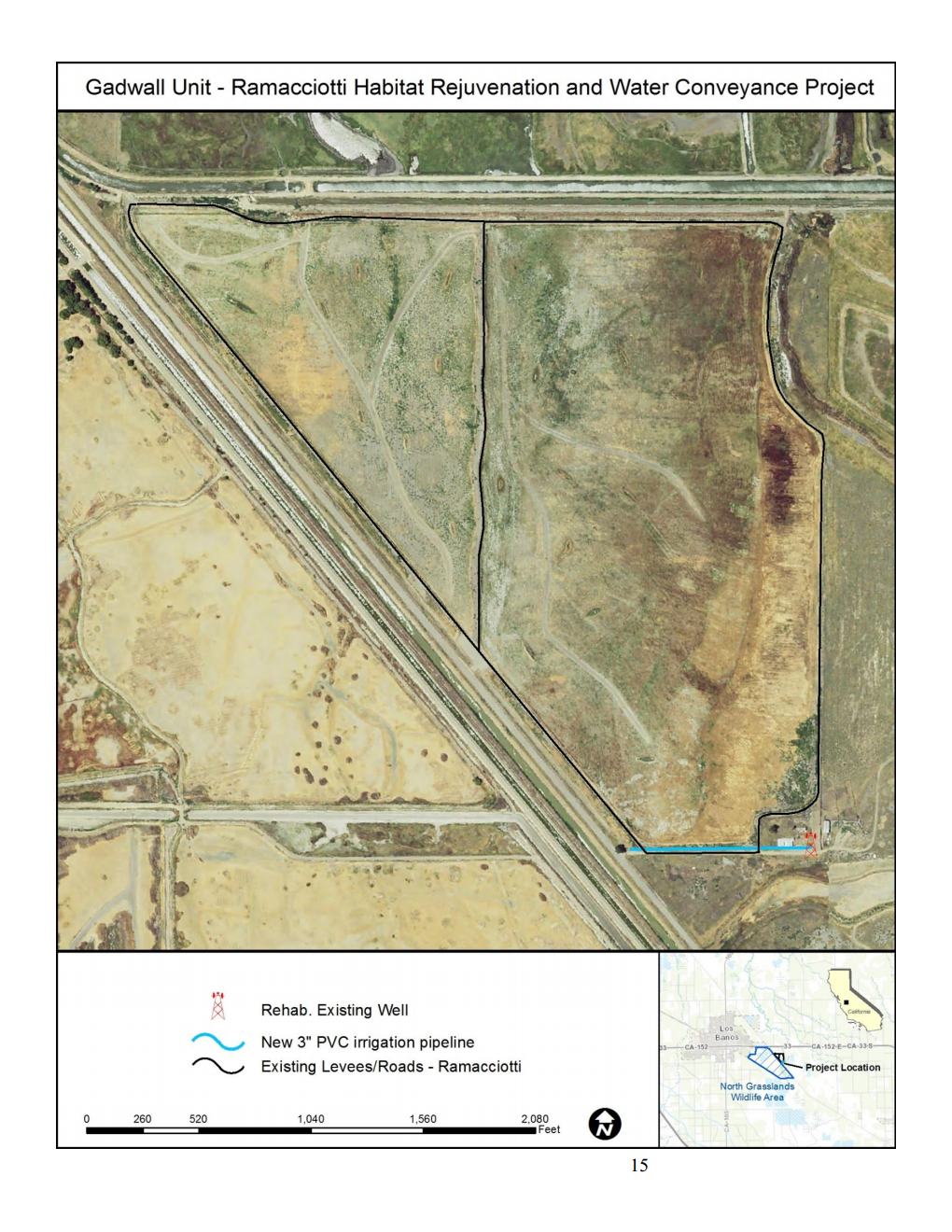 Gadwall Unit – Ramacciotti Habitat Rejuvenation and Water Conveyance Project
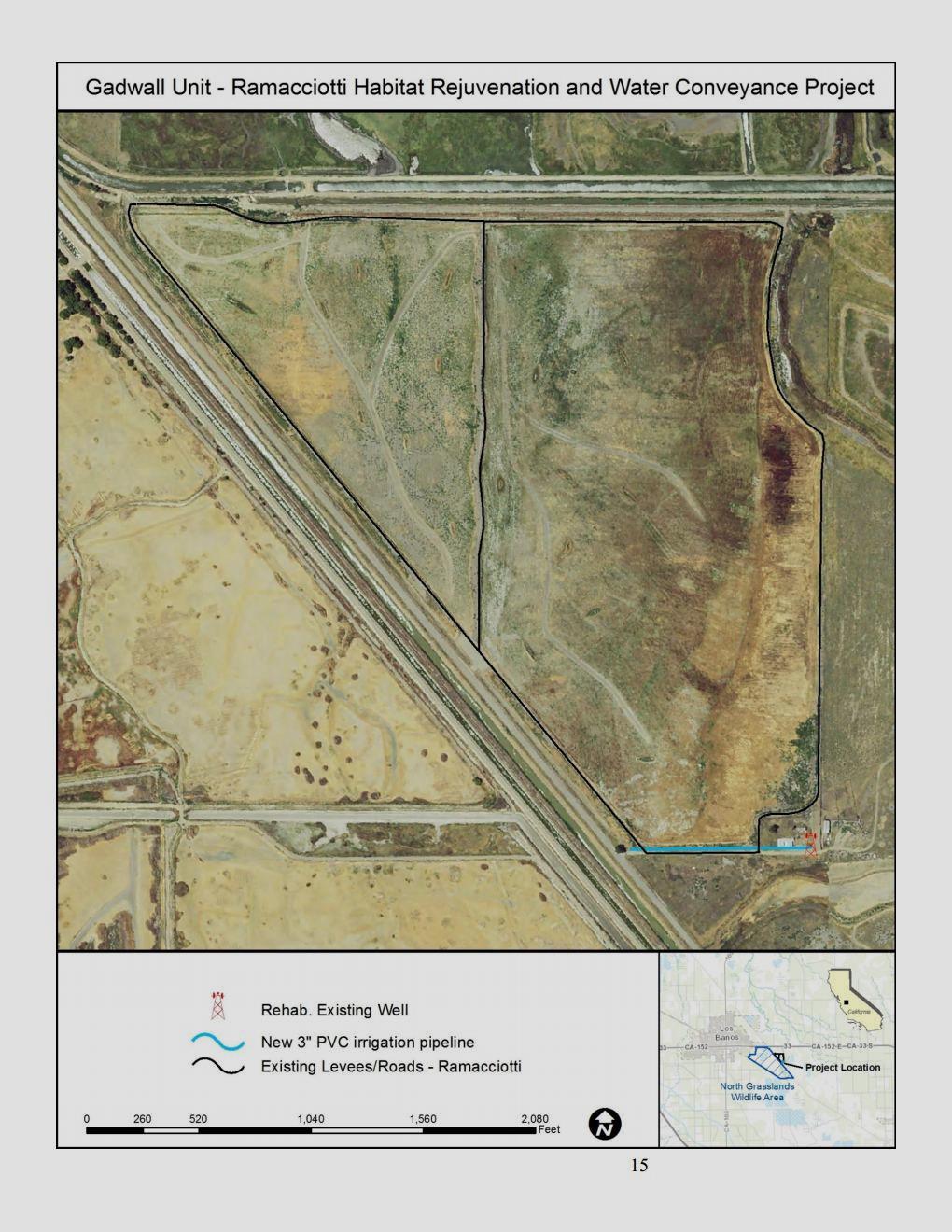 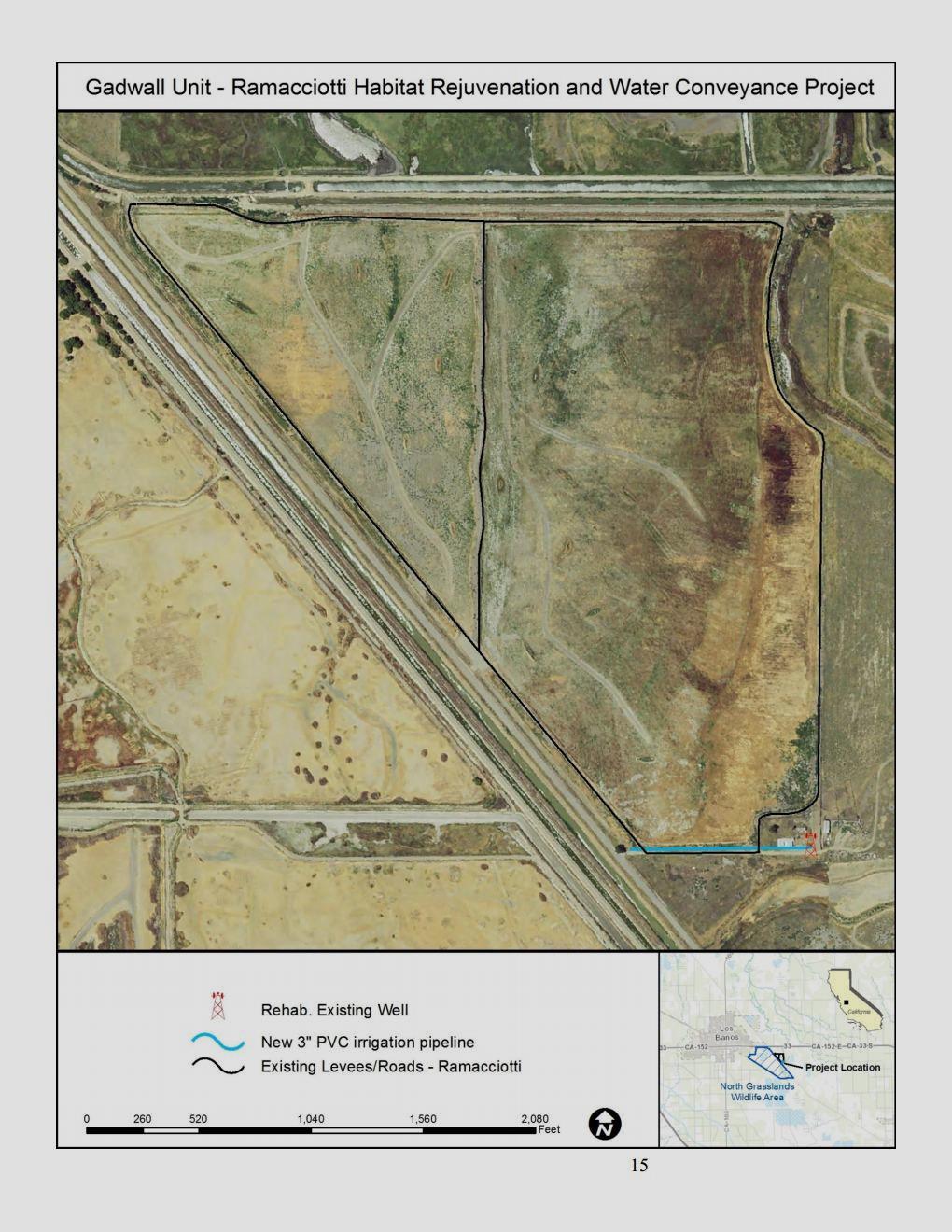 #18.	Central Region State Wildlife 	Area Habitat Enhancement Project
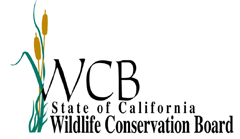 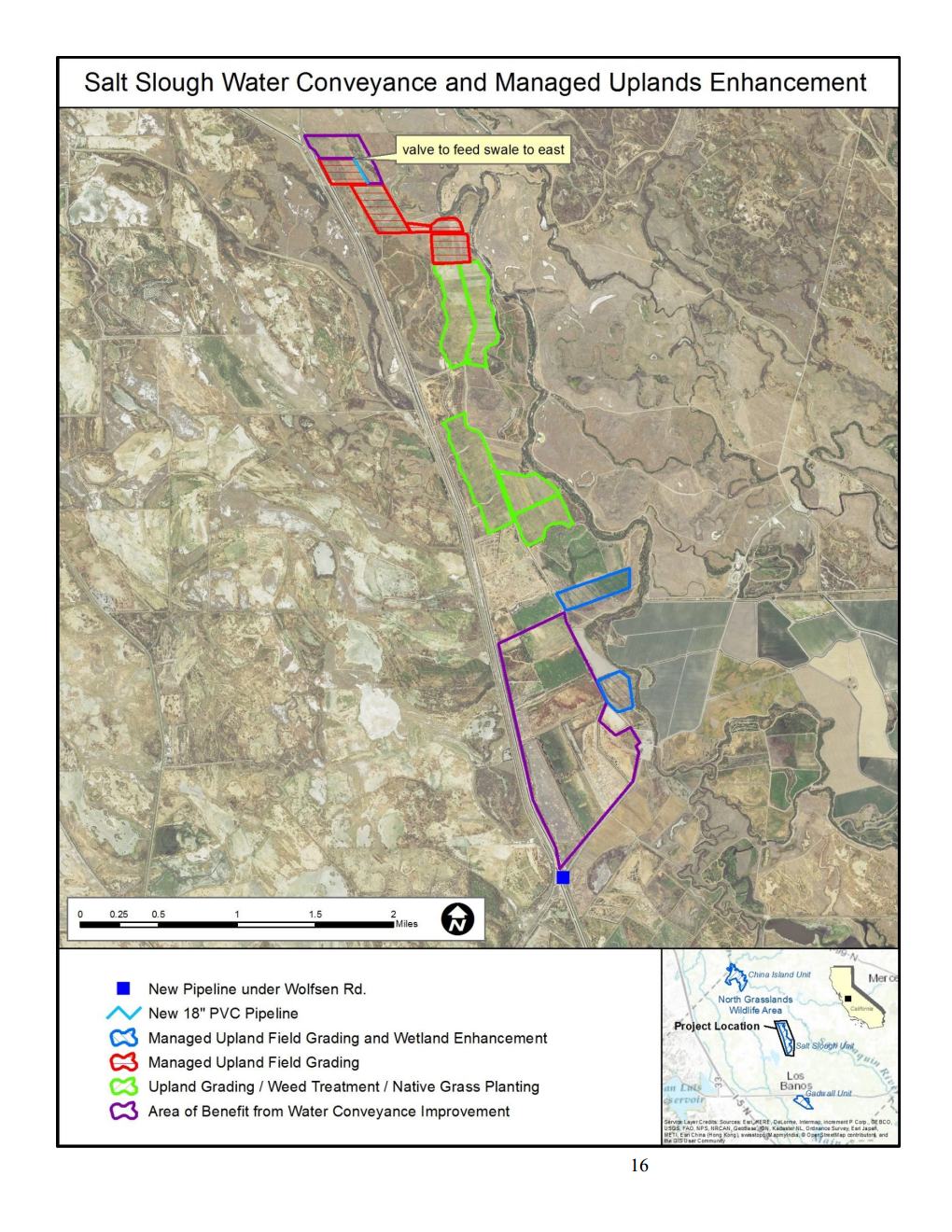 Salt Slough Water Conveyance and Management Uplands Enhancement
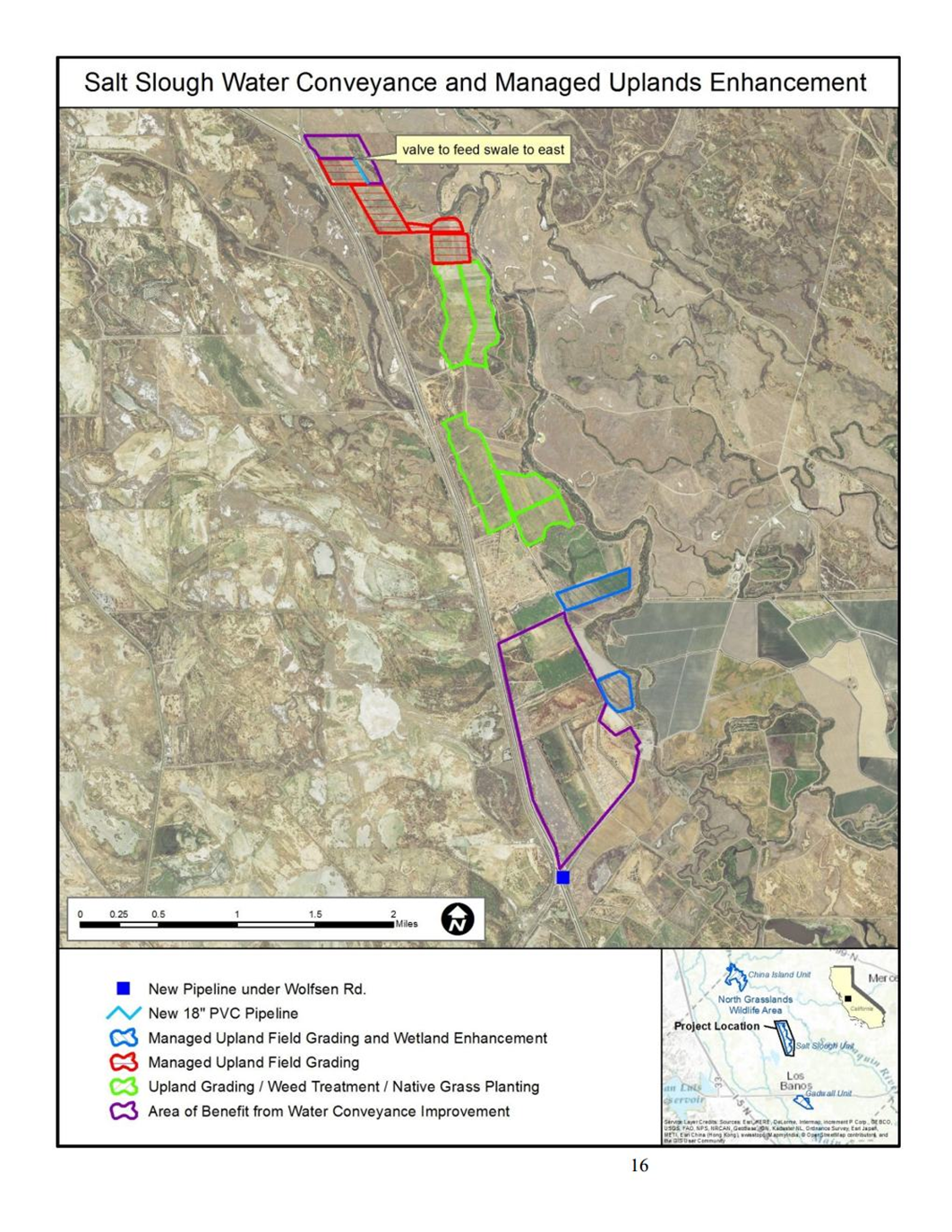 #18.	Central Region State Wildlife 	Area Habitat Enhancement Project
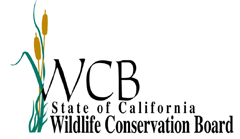 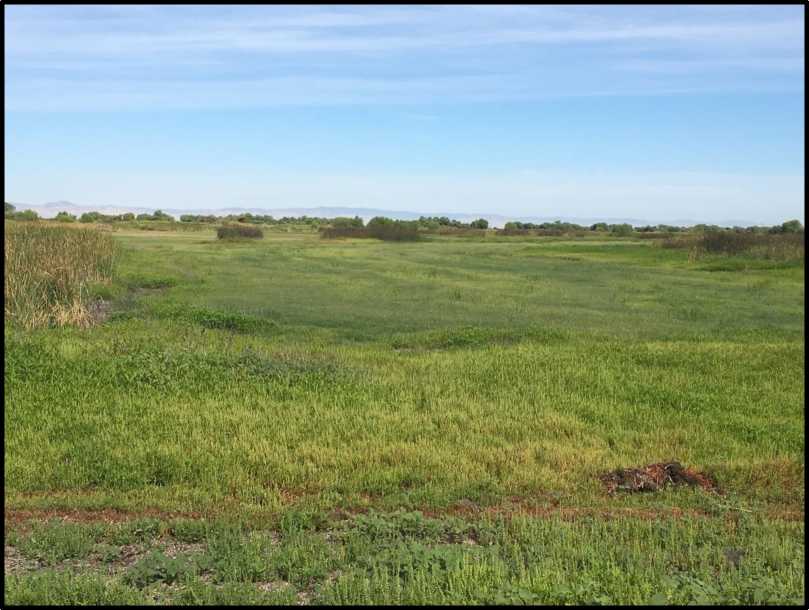 North Grasslands WA, Salt Slough Unit – one of the wetlands benefitted by the Wolfsen Road repair
#18.	Central Region State Wildlife 	Area Habitat Enhancement Project
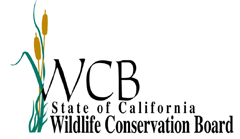 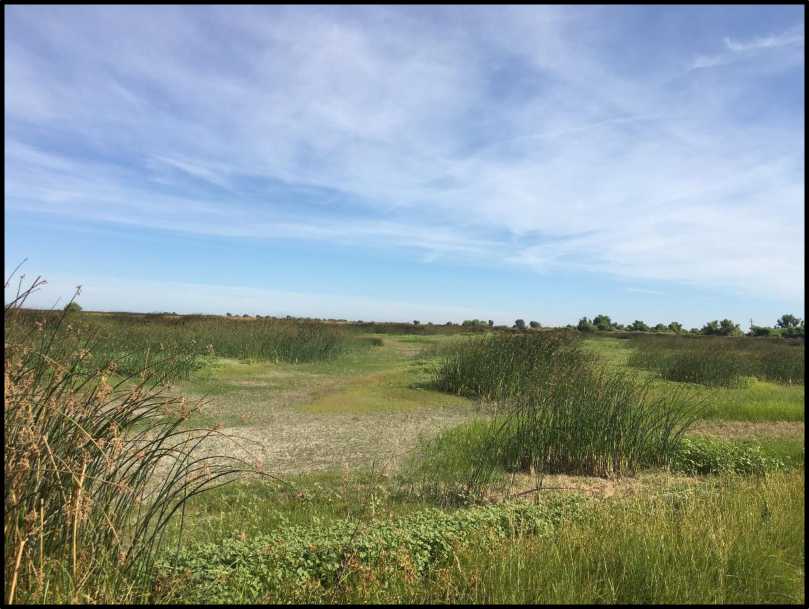 Los Banos Wildlife Area.  Wetlands will be restored and enhanced.  Water control infrastructure updates will allow optimal moist soil management.
#18.	Central Region State Wildlife 	Area Habitat Enhancement Project
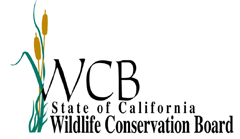 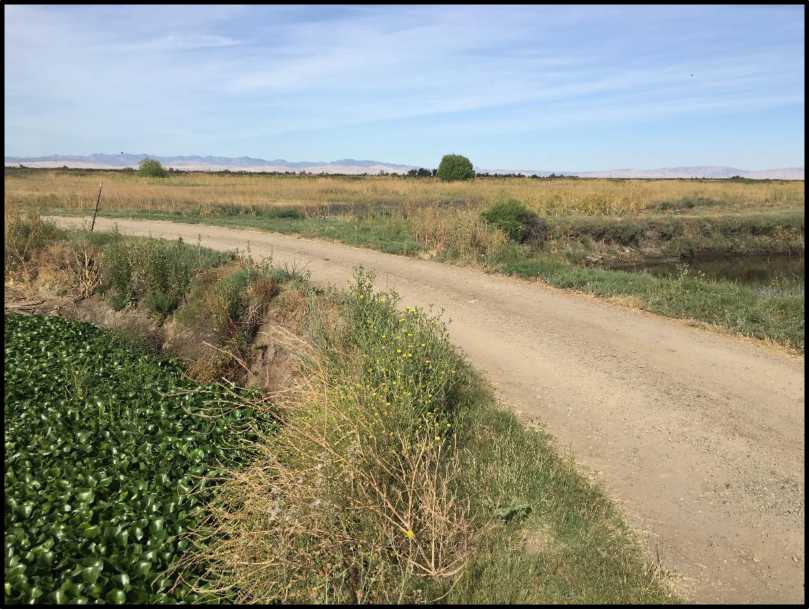 Los Banos WA – boundary drain and road crossing repairs
#18.	Central Region State Wildlife 	Area Habitat Enhancement Project
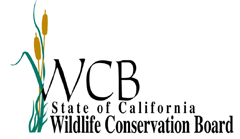 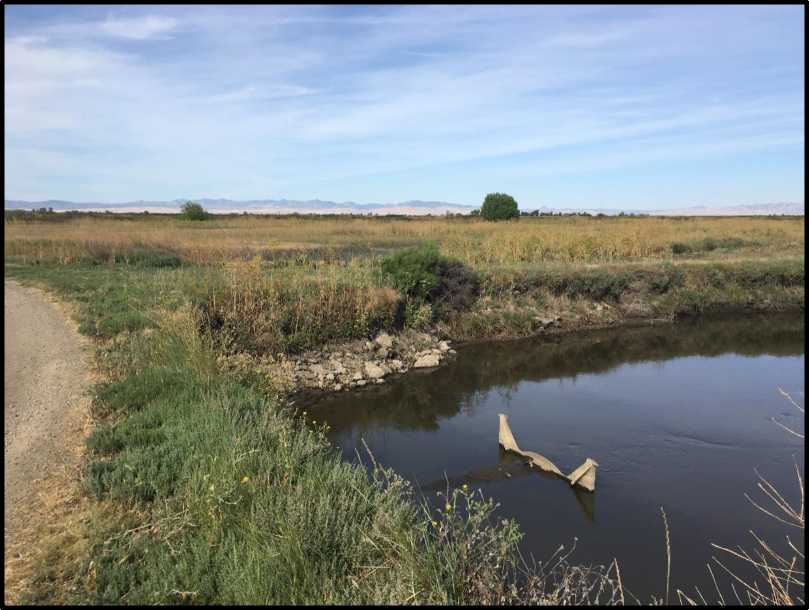 Boundary drain will be replaced to allow access and enhanced management and road will be widened for public safety and to allow large equipment access.
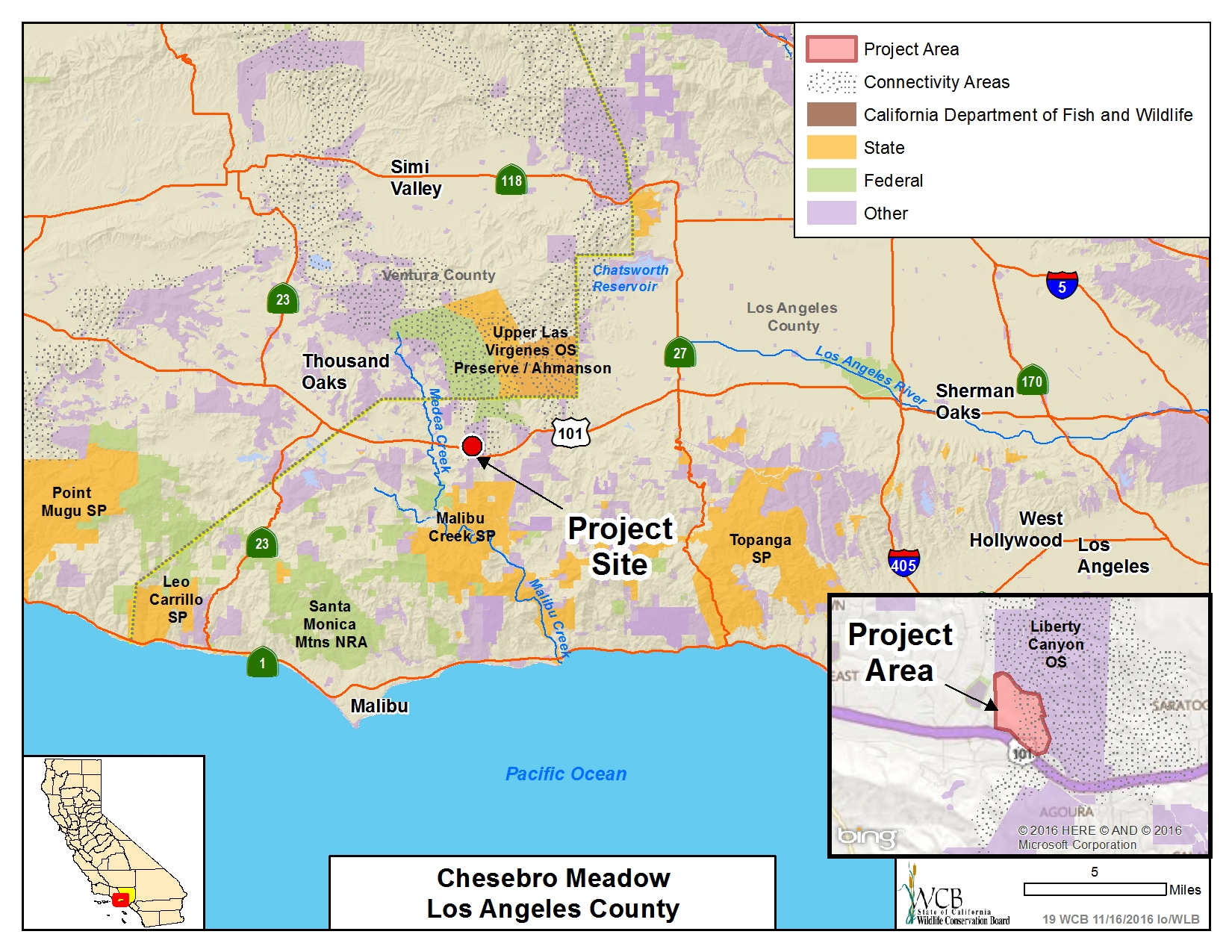 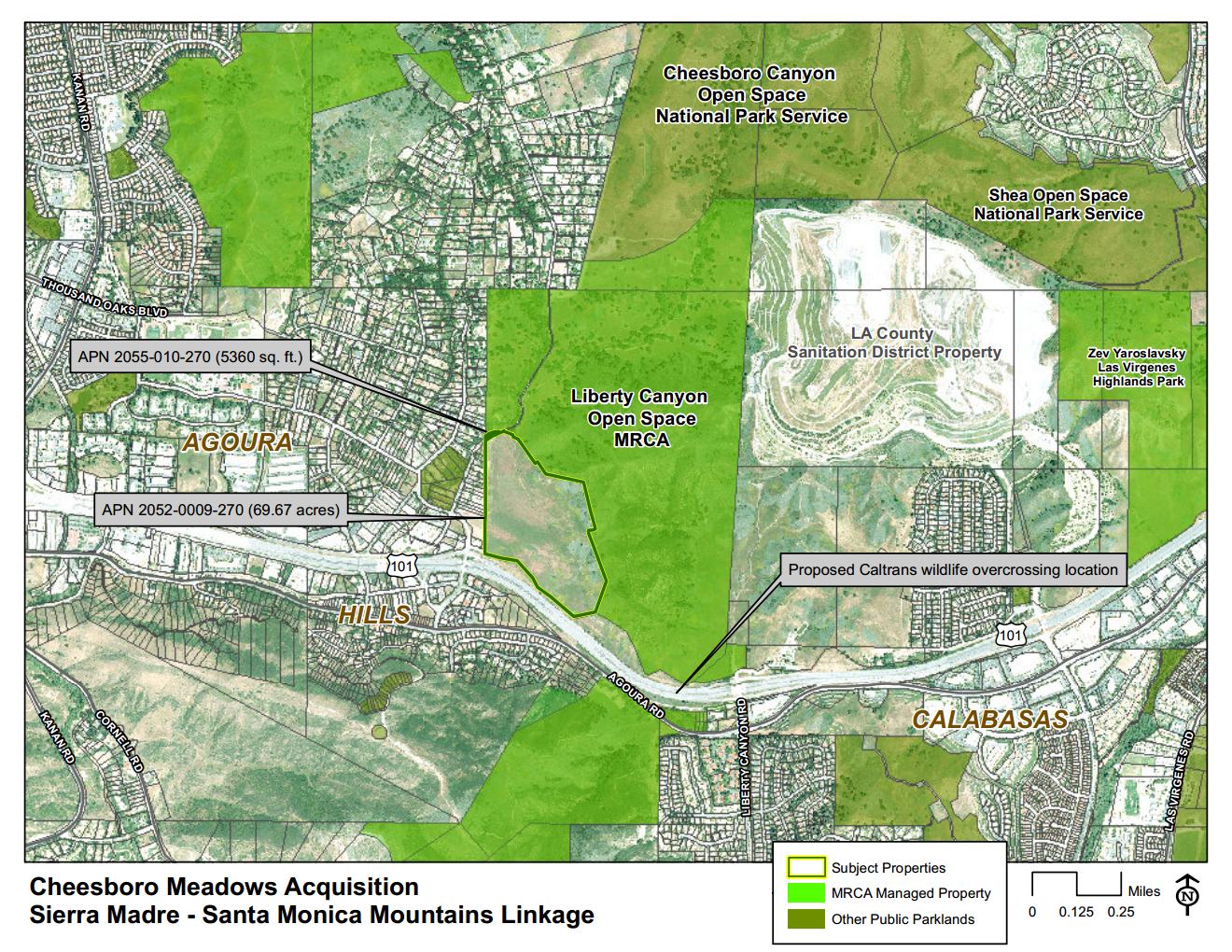 Chesebro Meadows Acquisition
Sierra Madre – Santa Monica Mountains Linkage
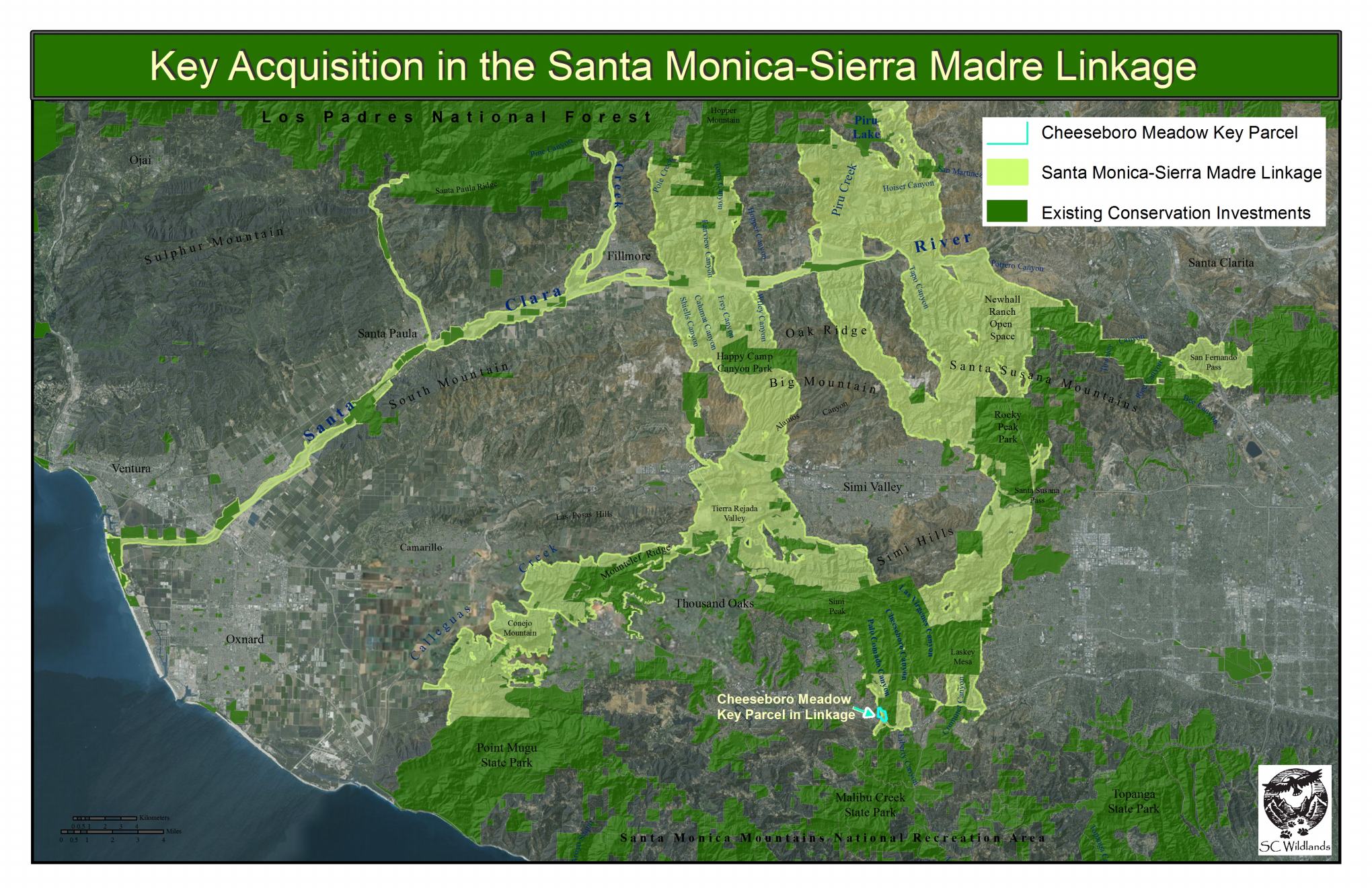 Chesebro
#19.	Chesebro Meadow
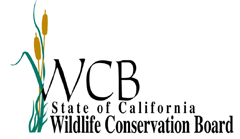 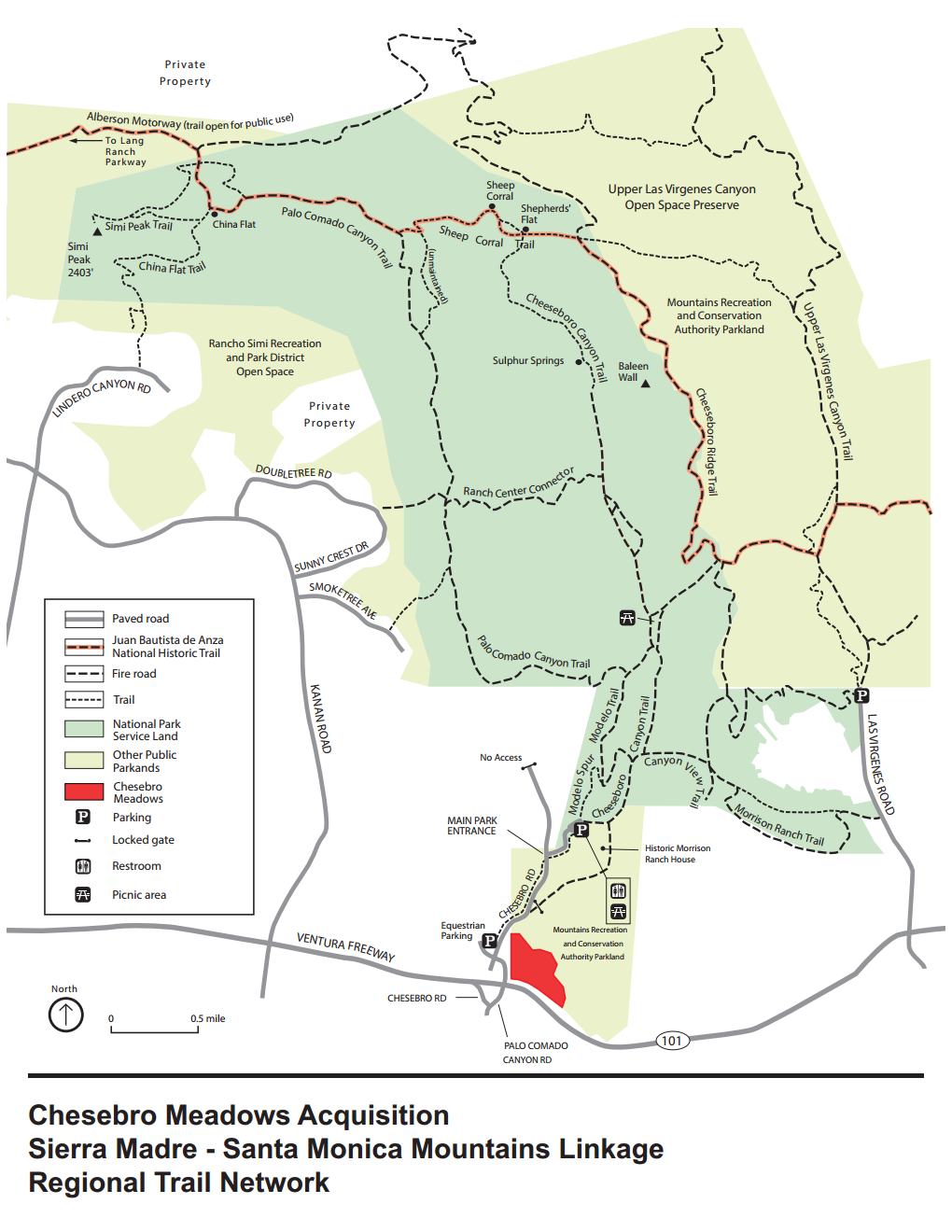 Chesebro Meadows Acquisition Sierra Madre – Santa Monica Mountains Linkage Regional Trail Network
#19.	Chesebro Meadow
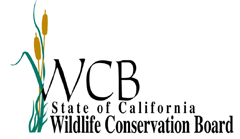 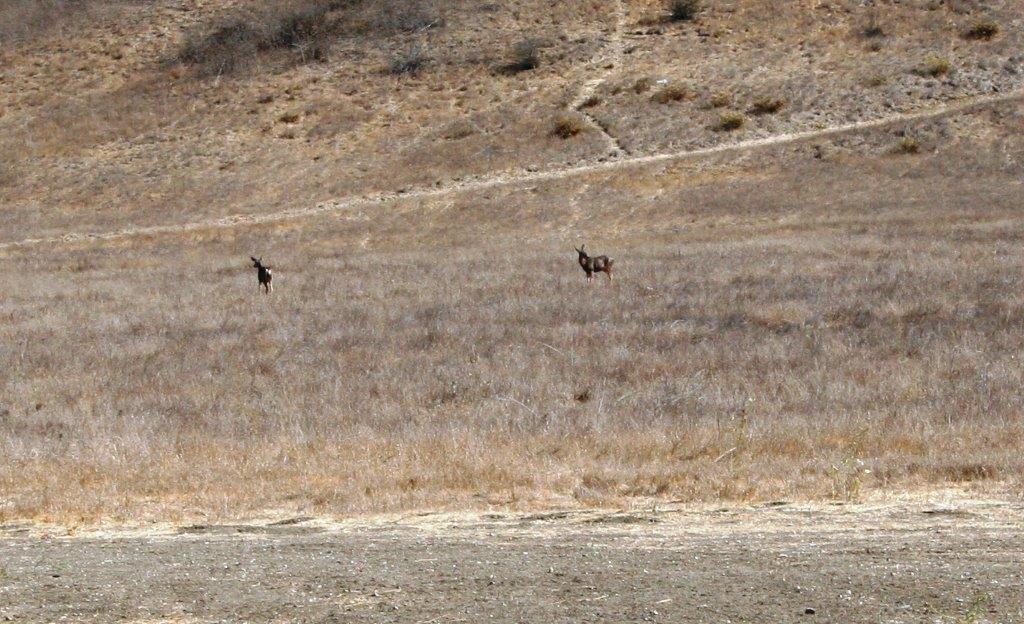 Wildlife pictured on meadow
#19.	Chesebro Meadow
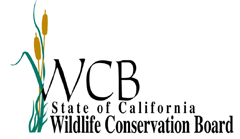 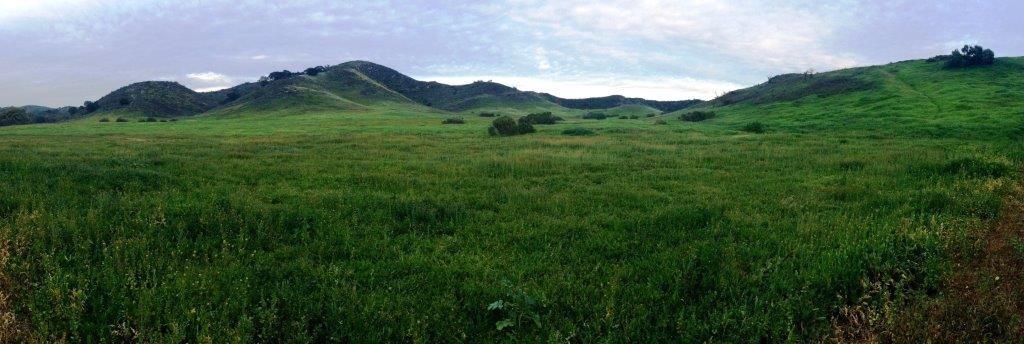 View of annual grassland interspersed with oak savannah.
#19.	Chesebro Meadow
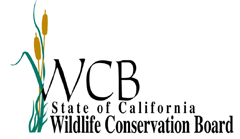 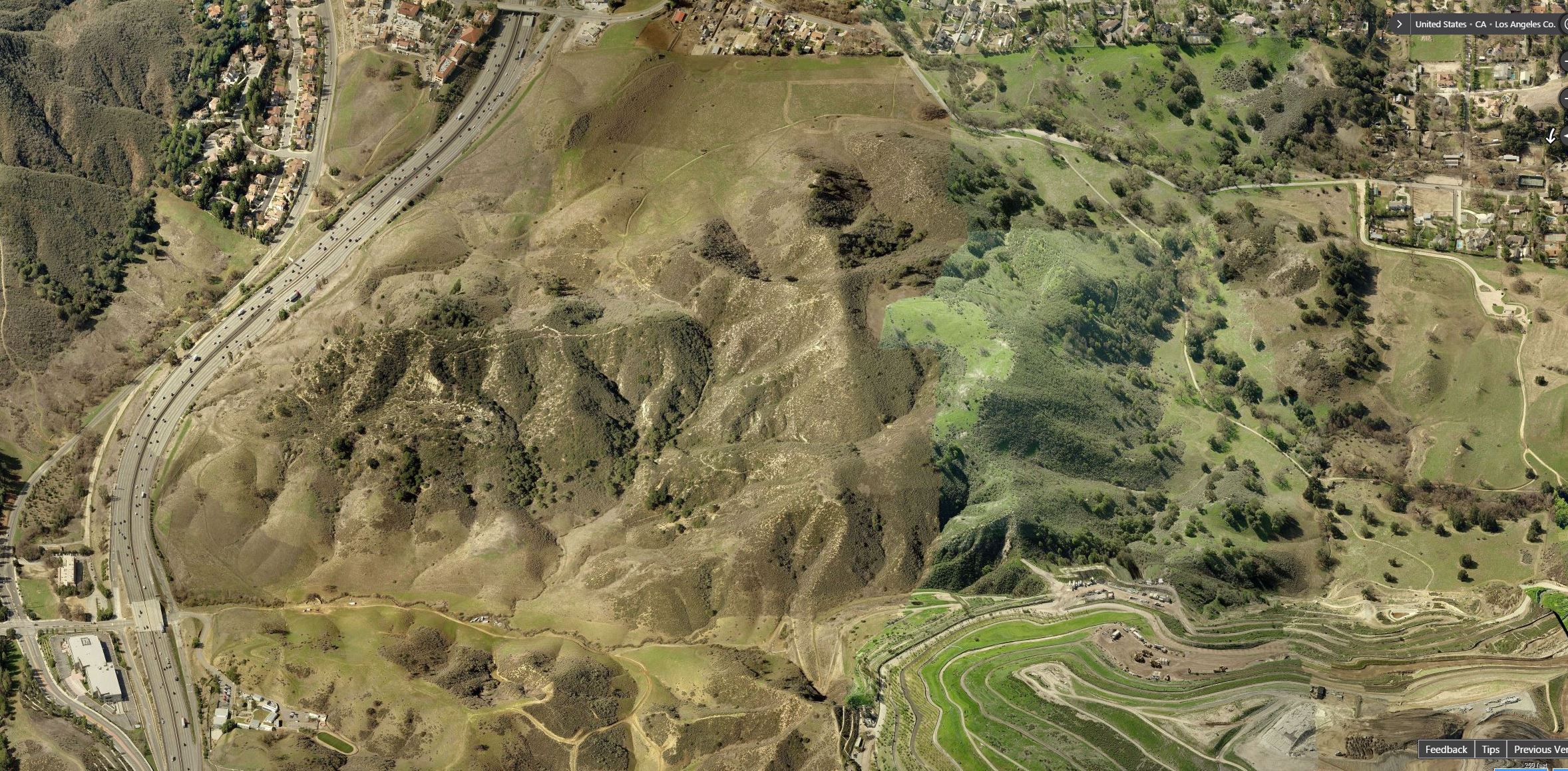 Aerial view of Chesebro Meadows and surrounding area
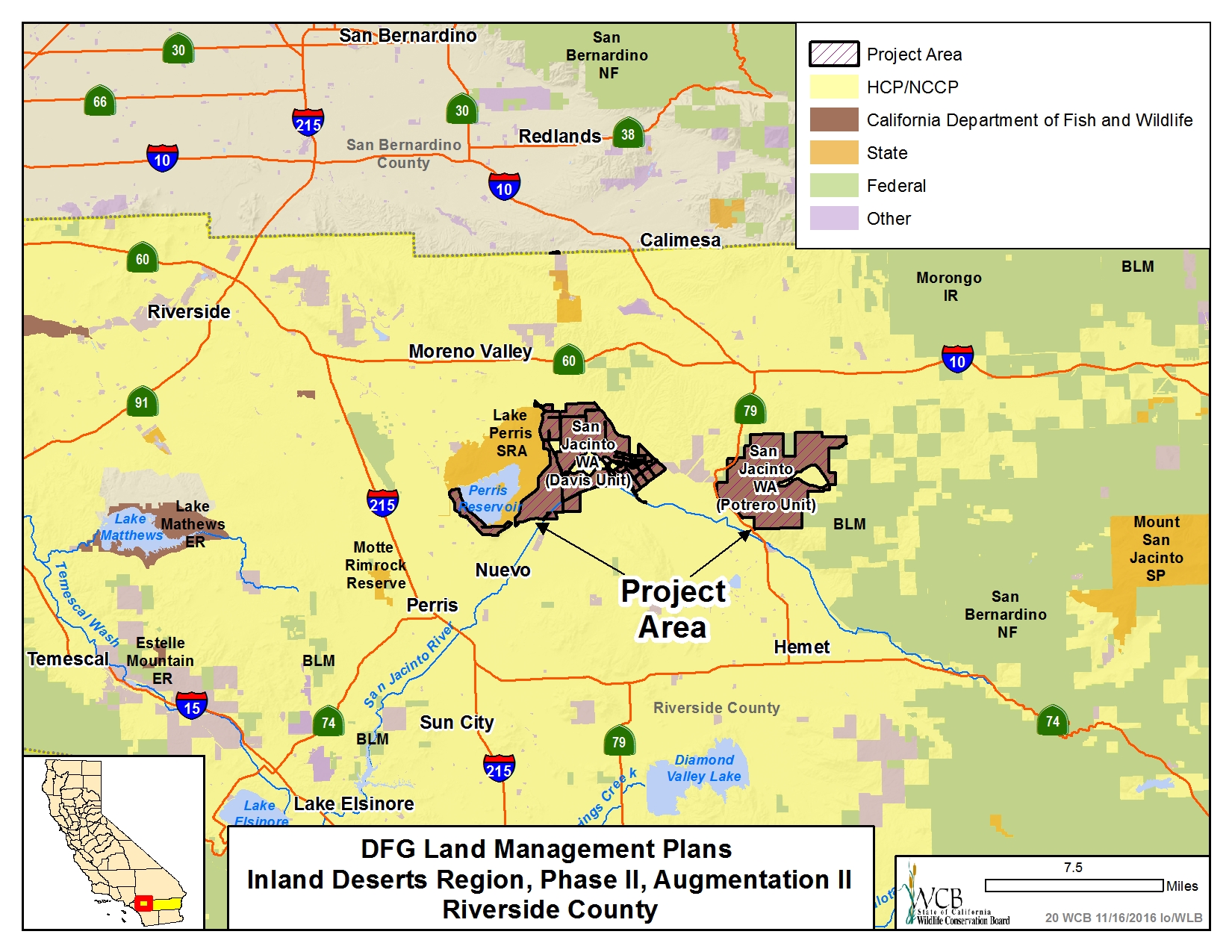 #20.	DFG Land Management Plans, 	Inland Deserts Region, Phase II, 	Augmentation II
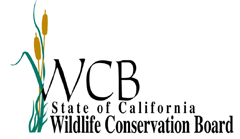 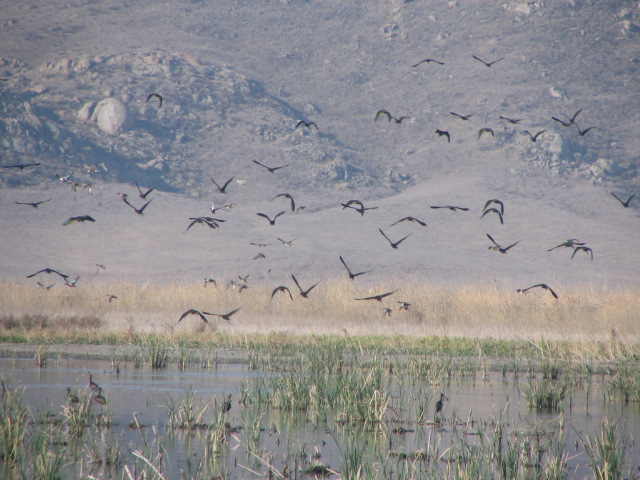 White-Faced ibis over seasonal wetlands
#20.	DFG Land Management Plans, 	Inland Deserts Region, Phase II, 	Augmentation II
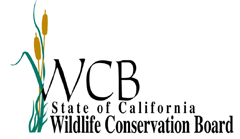 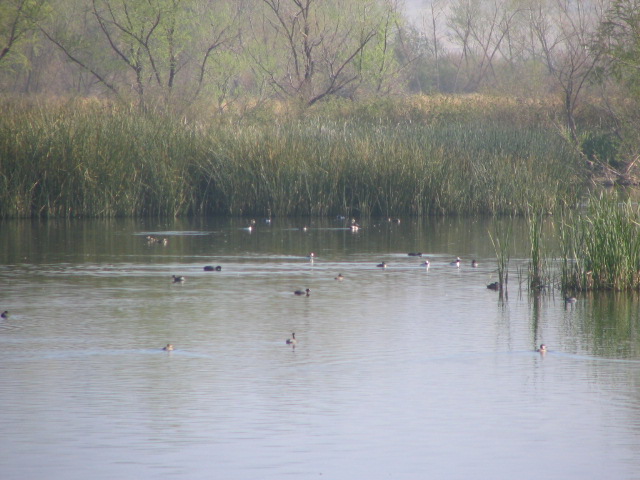 Permanent wetlands riparian habitat
#20.	DFG Land Management Plans, 	Inland Deserts Region, Phase II, 	Augmentation II
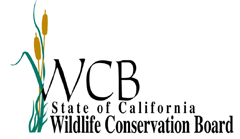 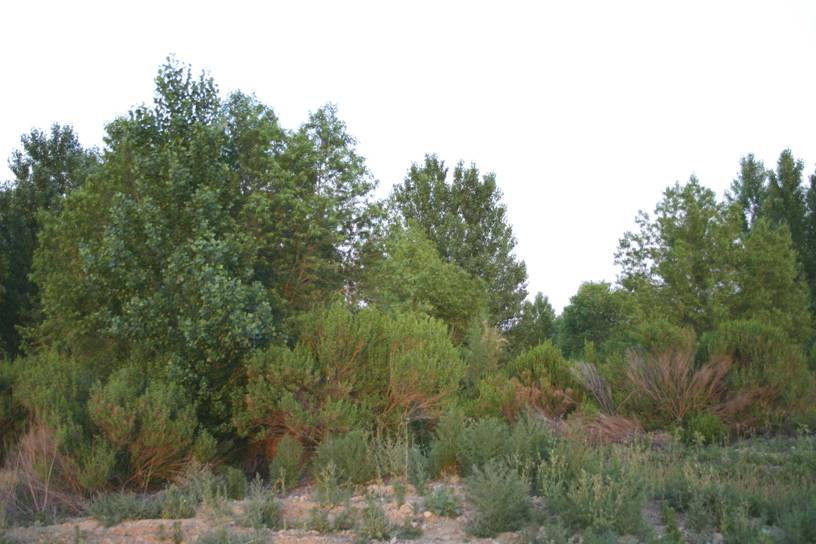 Riparian restoration project
#20.	DFG Land Management Plans, 	Inland Deserts Region, Phase II, 	Augmentation II
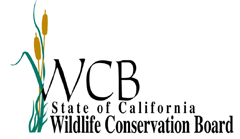 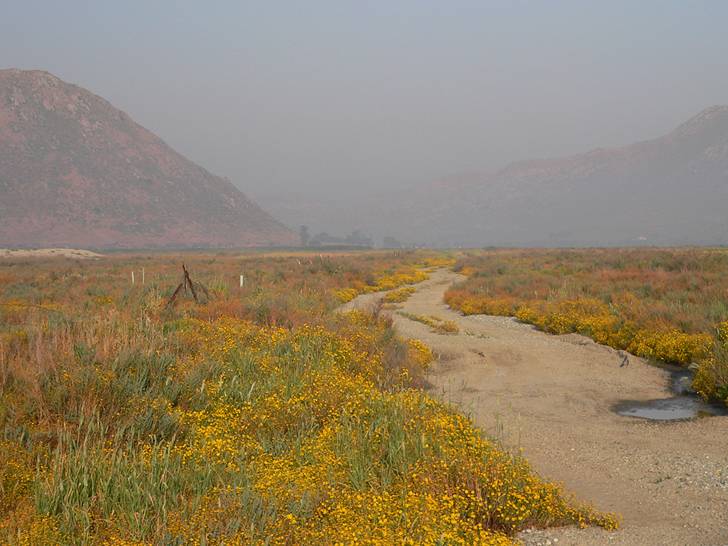 Spring bloom at San Jacinto Wildlife Area
#20.	DFG Land Management Plans, 	Inland Deserts Region, Phase II, 	Augmentation II
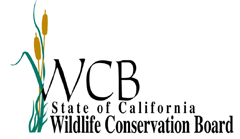 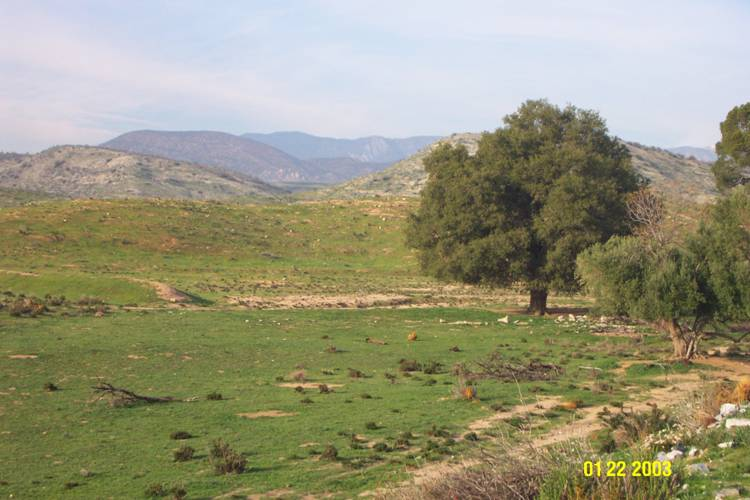 Potrero Unit uplands
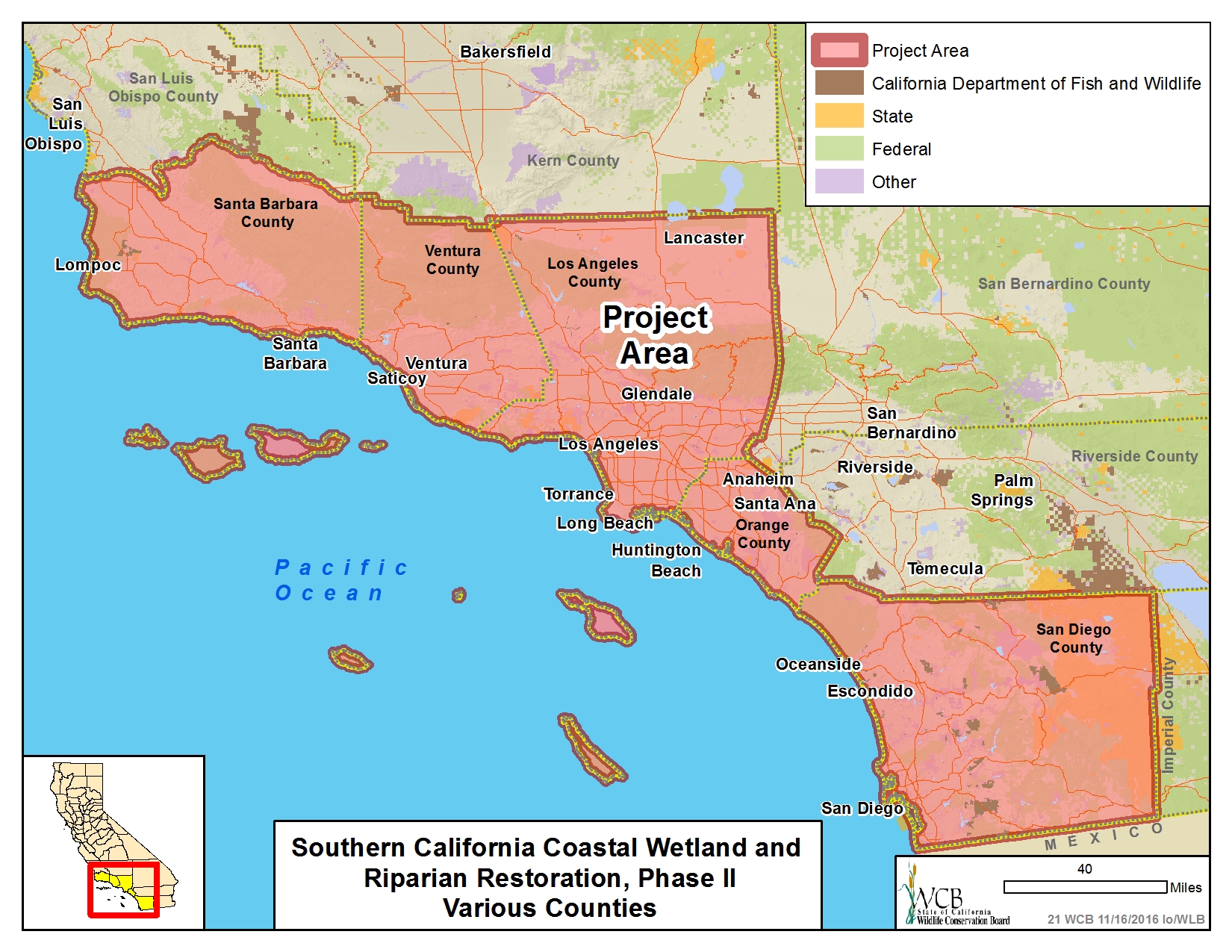 #21.	Southern California Coastal 	Wetland and Riparian Restoration, 	Phase II
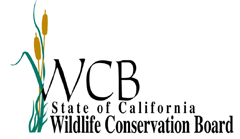 Southern California Wetland Recovery Project (WRP)
Community Wetland Restoration Grant Program (CWRGP)

Created in 2001
Further the wetland recovery goals of the WRP’s Regional Strategy
Build local capacity to plan and implement wetland restoration projects 
Promote community involvement in wetland restoration activities 
Foster education about wetland ecosystems
Typically funds 10 to 12 projects per year with an annual project budget of approximately $300,000
Proposals come from nonprofit organizations, university departments, and local agencies

Southern California Coastal Wetland and Riparian Restoration, Phase I
$400,000 was approved by the WCB in May 2012
15 projects from 2012 to 2014
#21.	Southern California Coastal 	Wetland and Riparian Restoration, 	Phase II
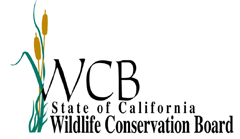 #21.	Southern California Coastal 	Wetland and Riparian Restoration, 	Phase II
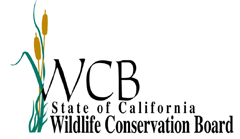 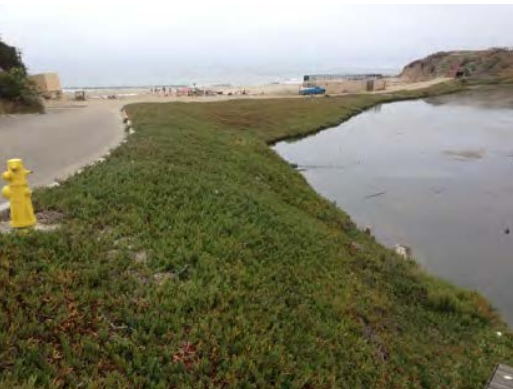 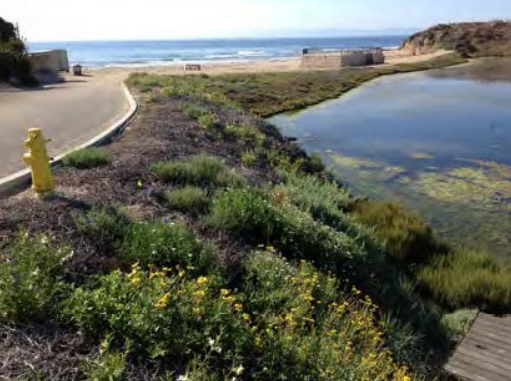 Salt Marsh Restoration project that replaced invasive iceplant with native species
#21.	Southern California Coastal 	Wetland and Riparian Restoration, 	Phase II
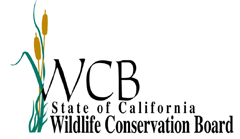 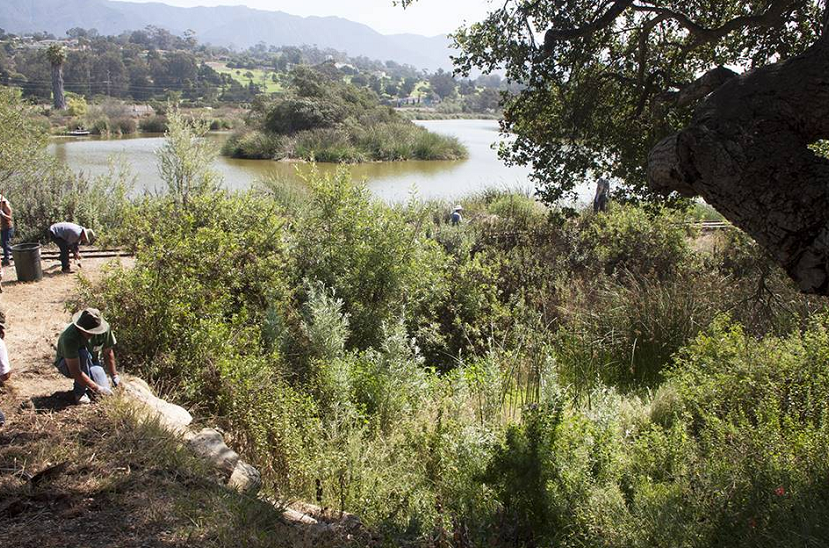 Wetland margin enhancement project
#21.	Southern California Coastal 	Wetland and Riparian Restoration, 	Phase II
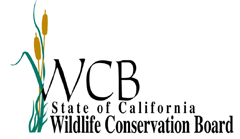 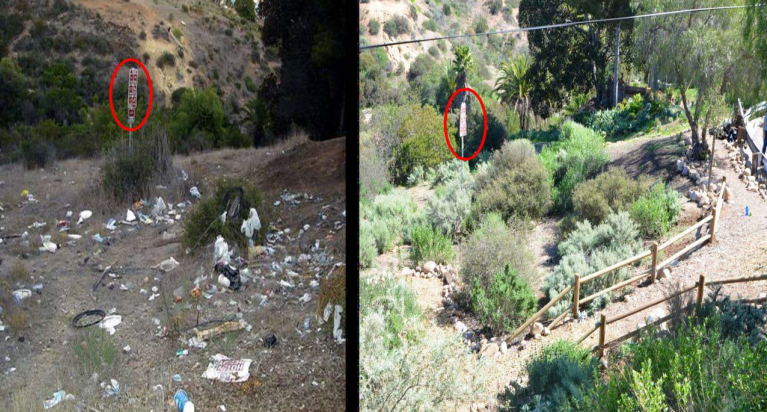 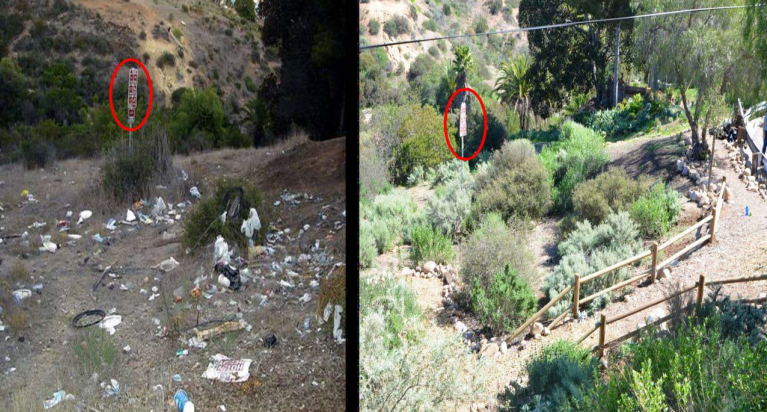 Watershed restoration project
#21.	Southern California Coastal 	Wetland and Riparian Restoration, 	Phase II
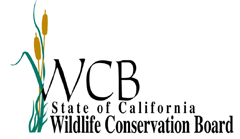 #21.	Southern California Coastal 	Wetland and Riparian Restoration, 	Phase II
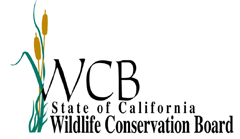 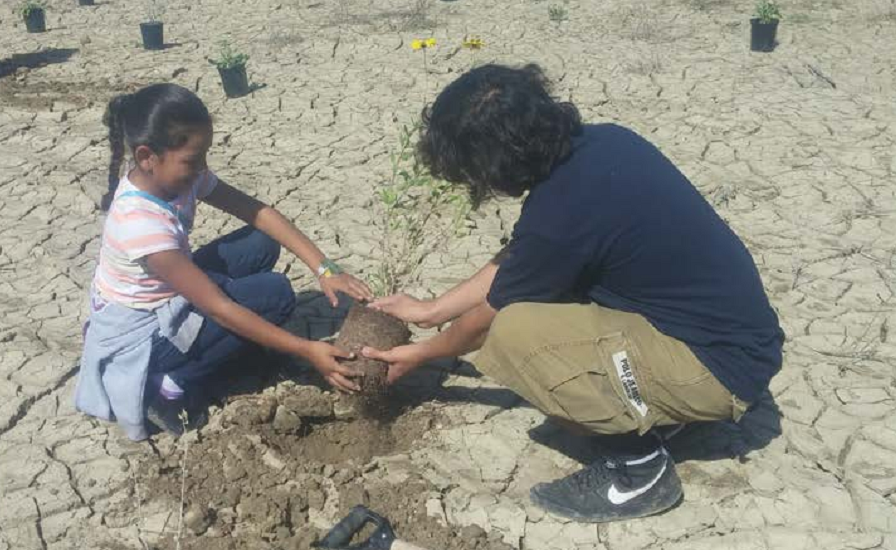 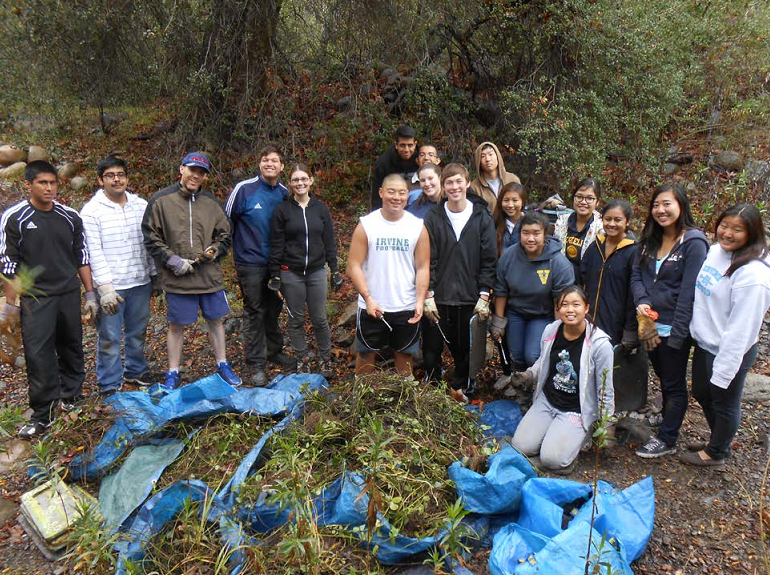 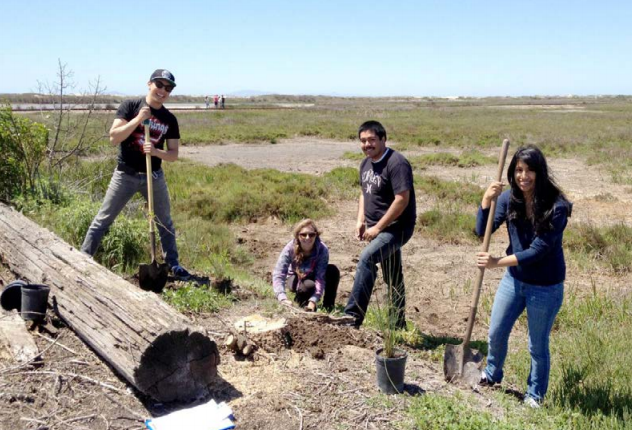 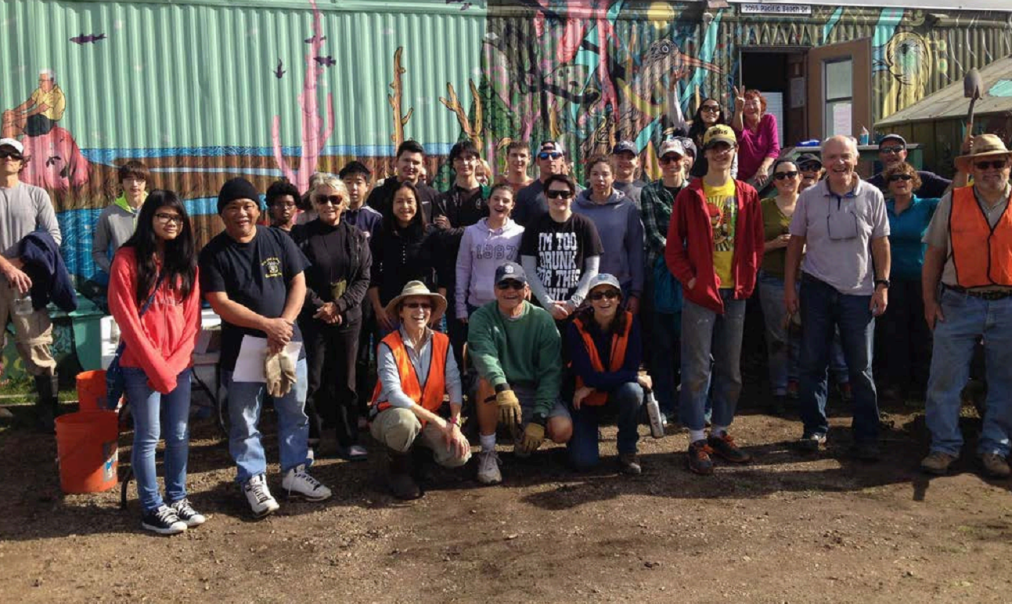 Volunteers at CWRGP events
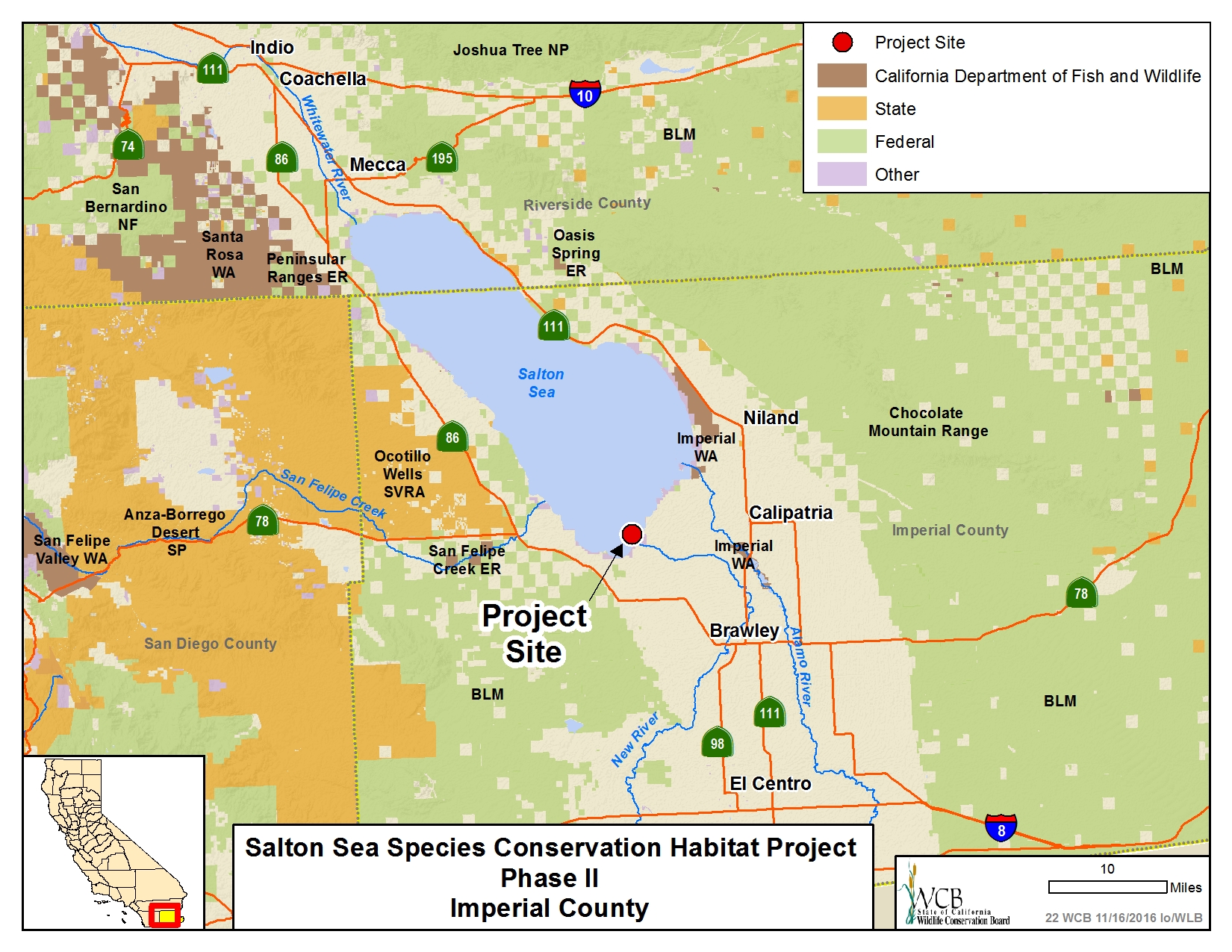 #22.	Salton Sea Species Conservation 	Habitat Project, Phase II
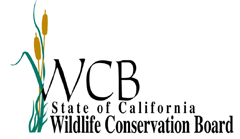 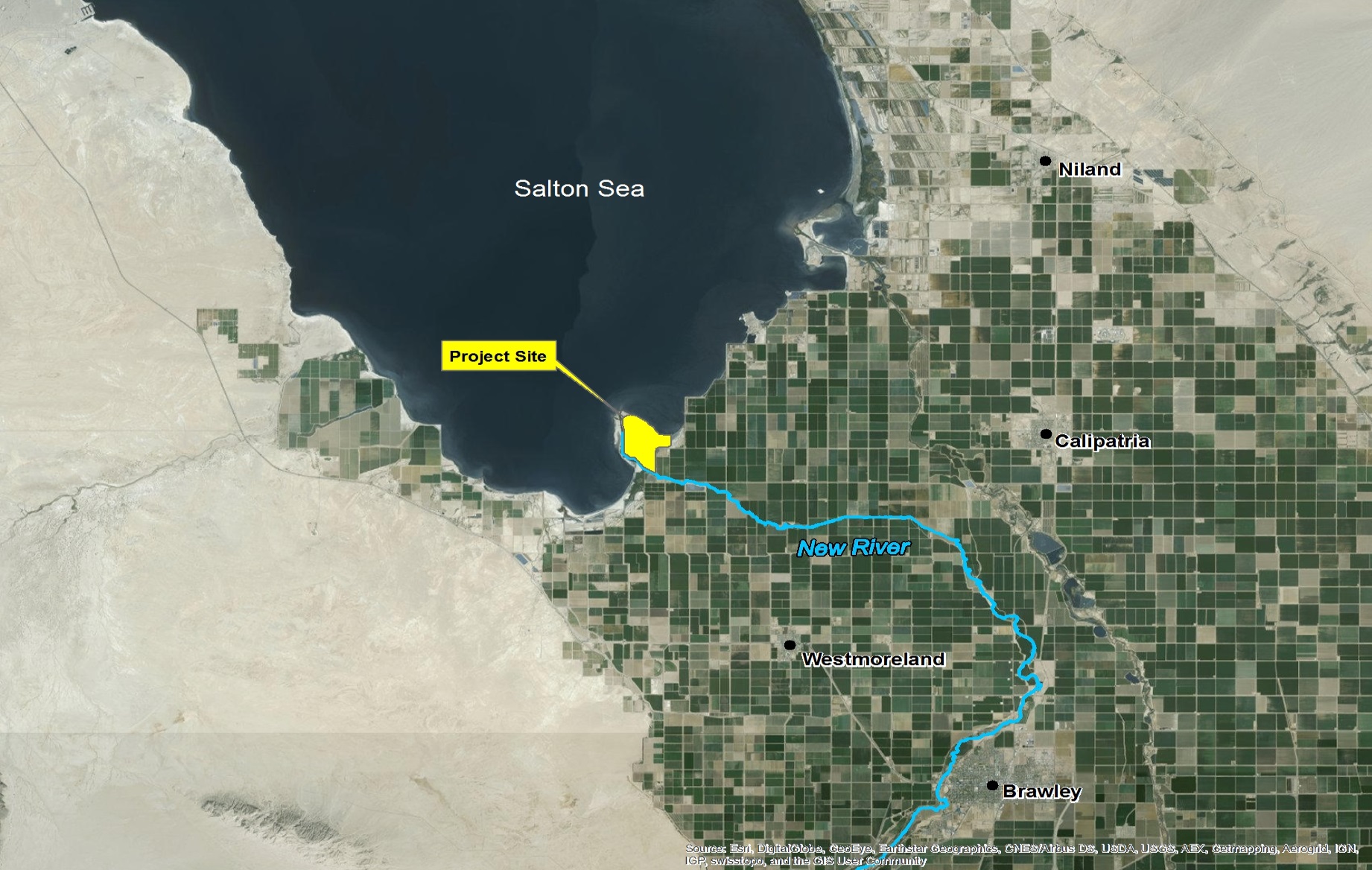 Project site location within the Imperial Valley
#22.	Salton Sea Species Conservation 	Habitat Project, Phase II
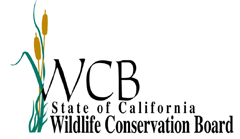 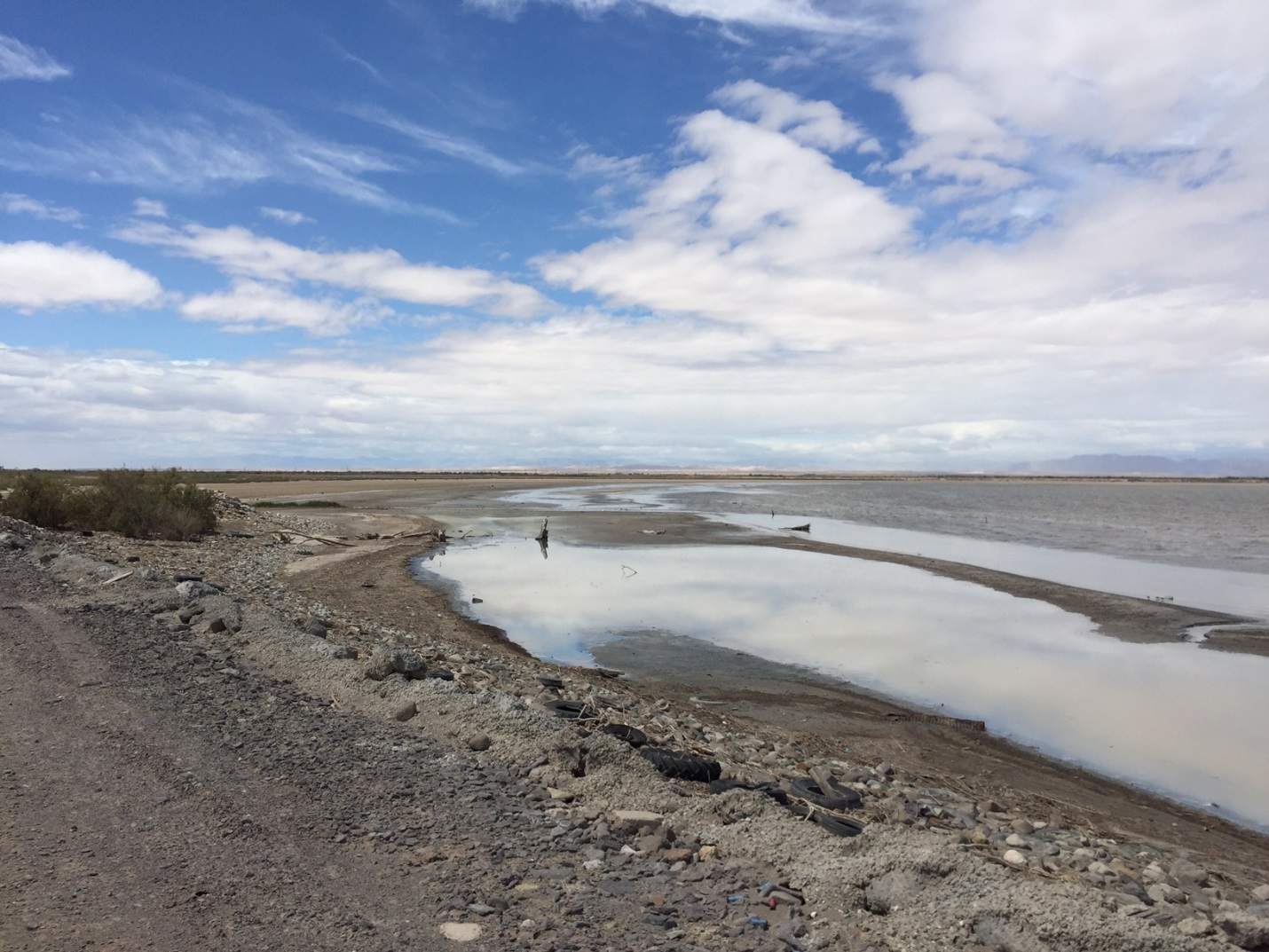 The Salton Sea receding from its historical shoreline
#22.	Salton Sea Species Conservation 	Habitat Project, Phase II
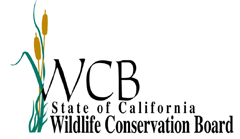 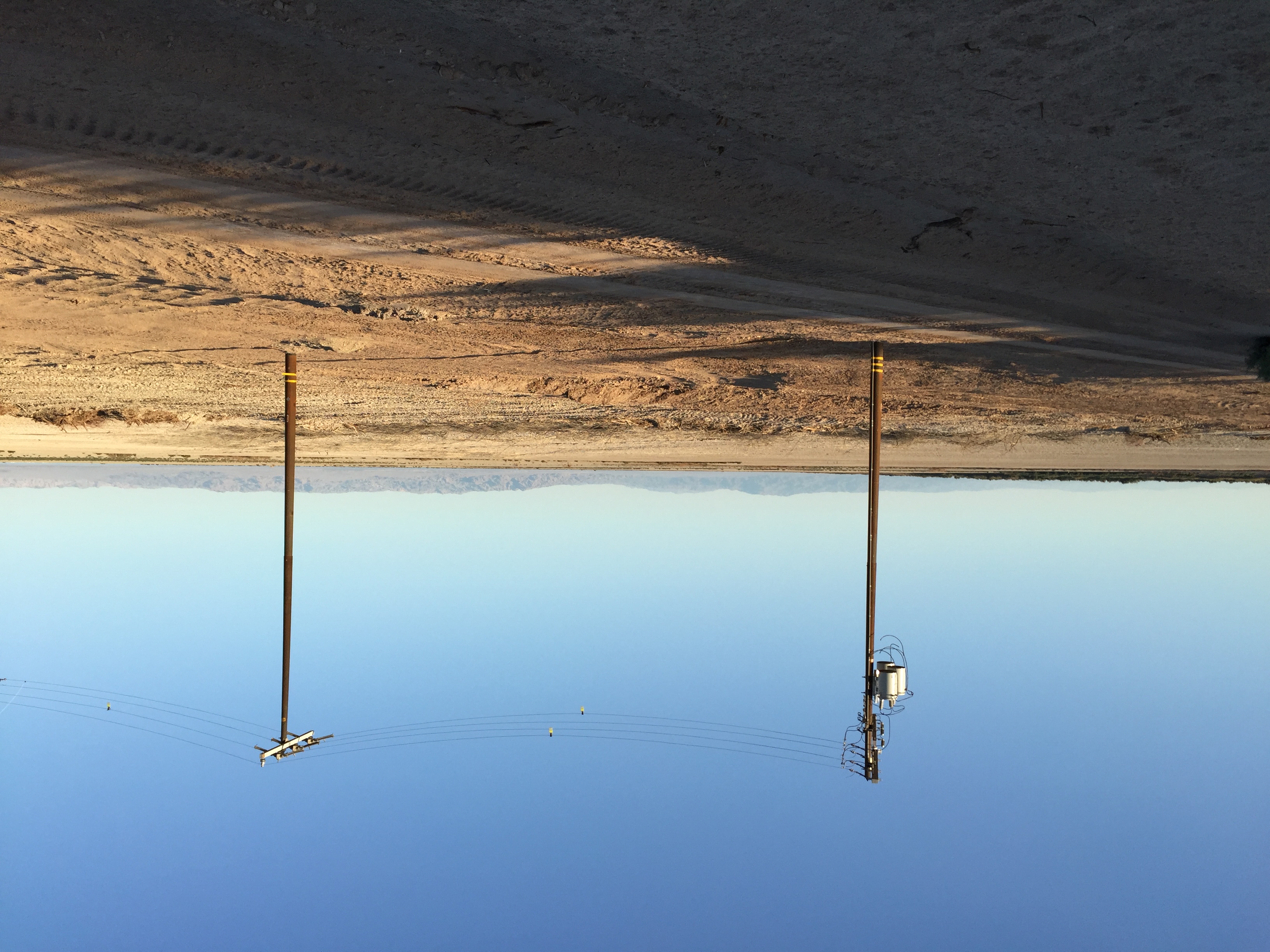 Project site
#22.	Salton Sea Species Conservation 	Habitat Project, Phase II
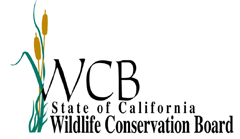 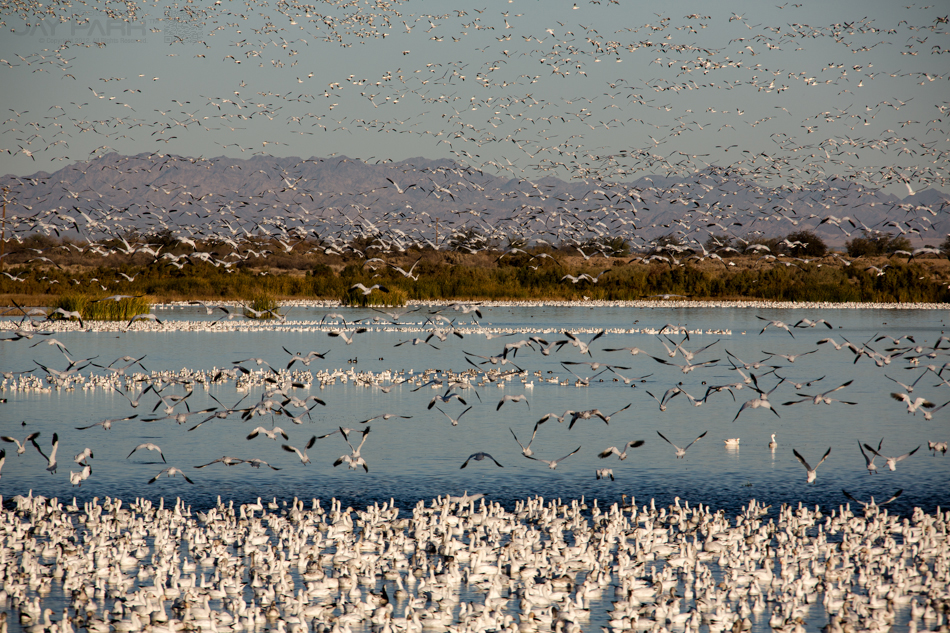 Birds at the Salton Sea
Photo courtesy of The Desert Review
#22.	Salton Sea Species Conservation 	Habitat Project, Phase II
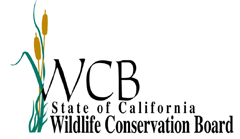 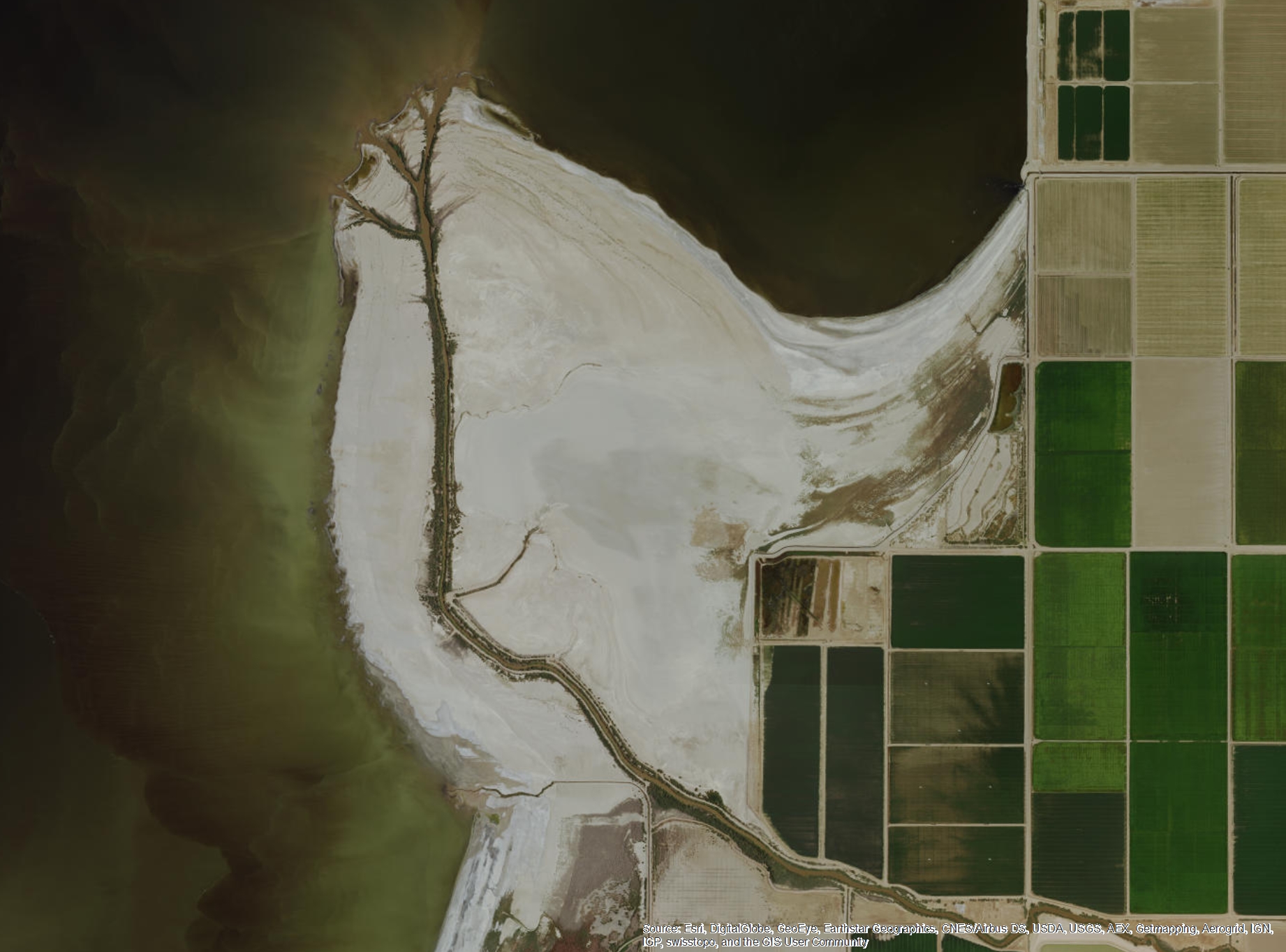 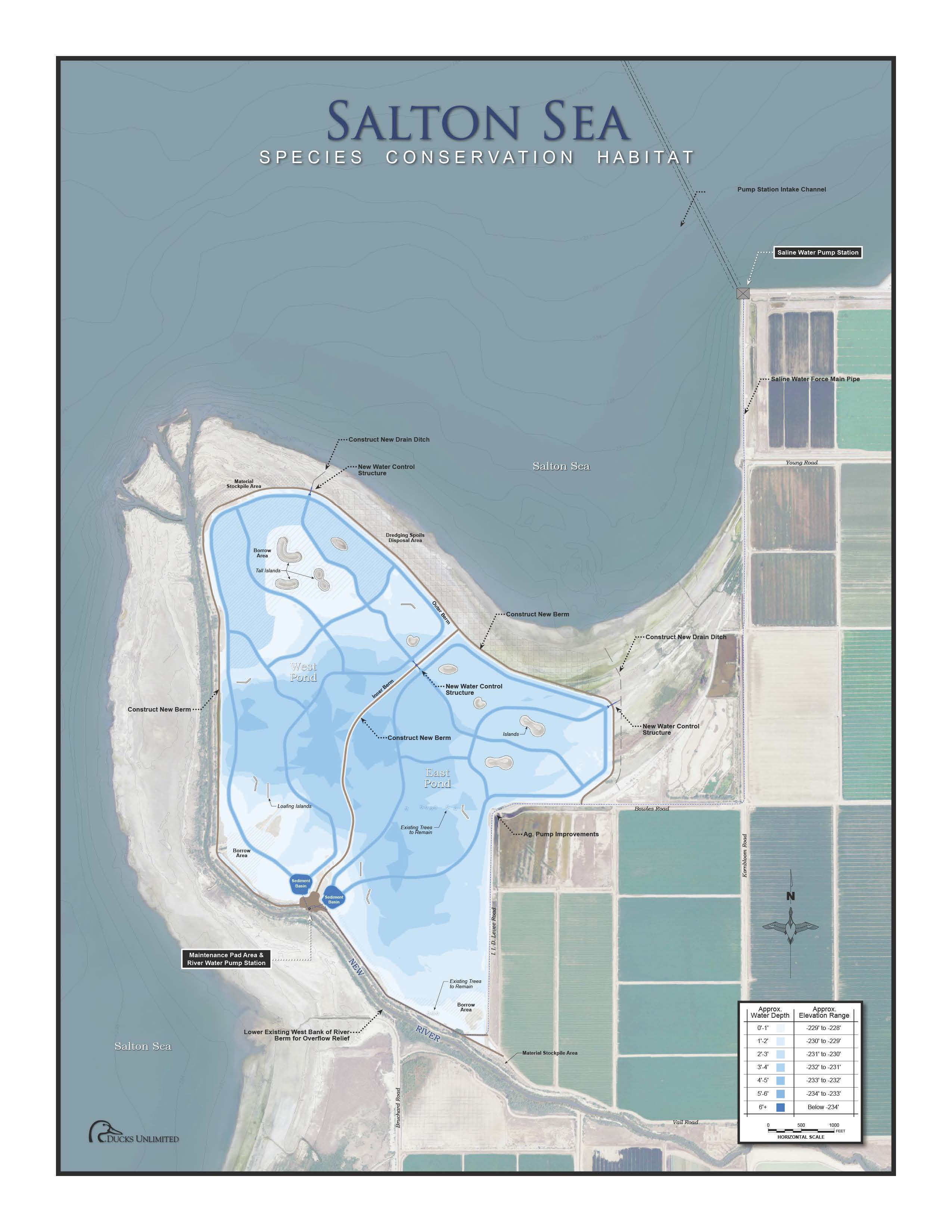 Aerial view of the project site
#22.	Salton Sea Species Conservation 	Habitat Project, Phase II
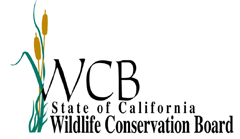 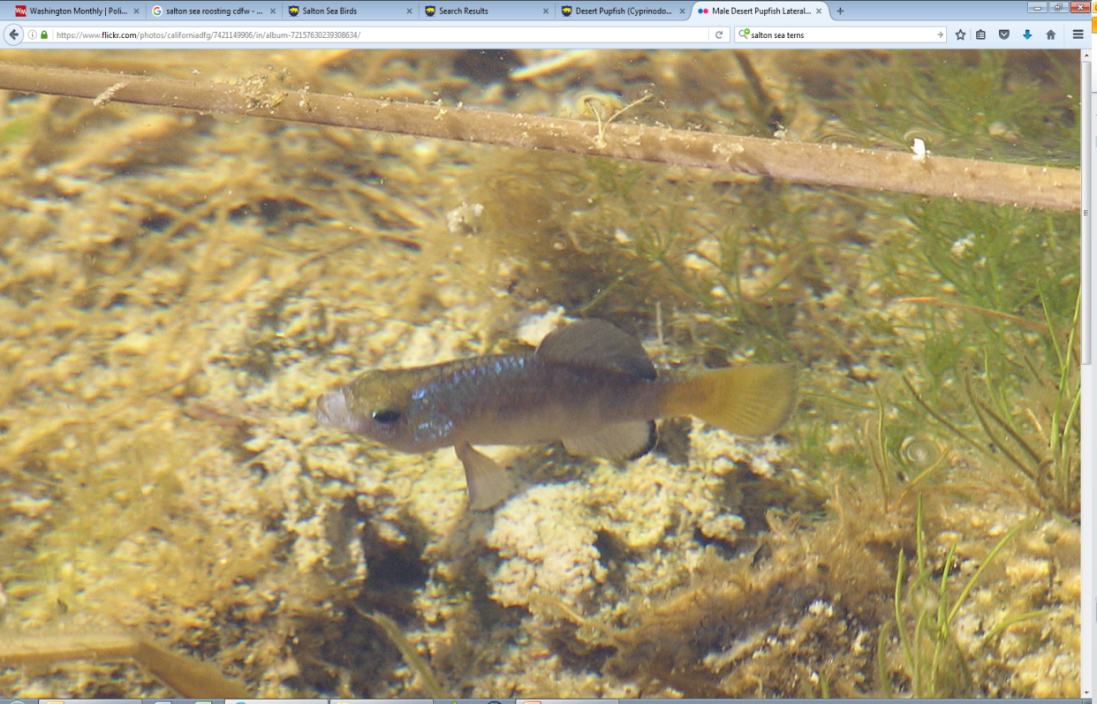 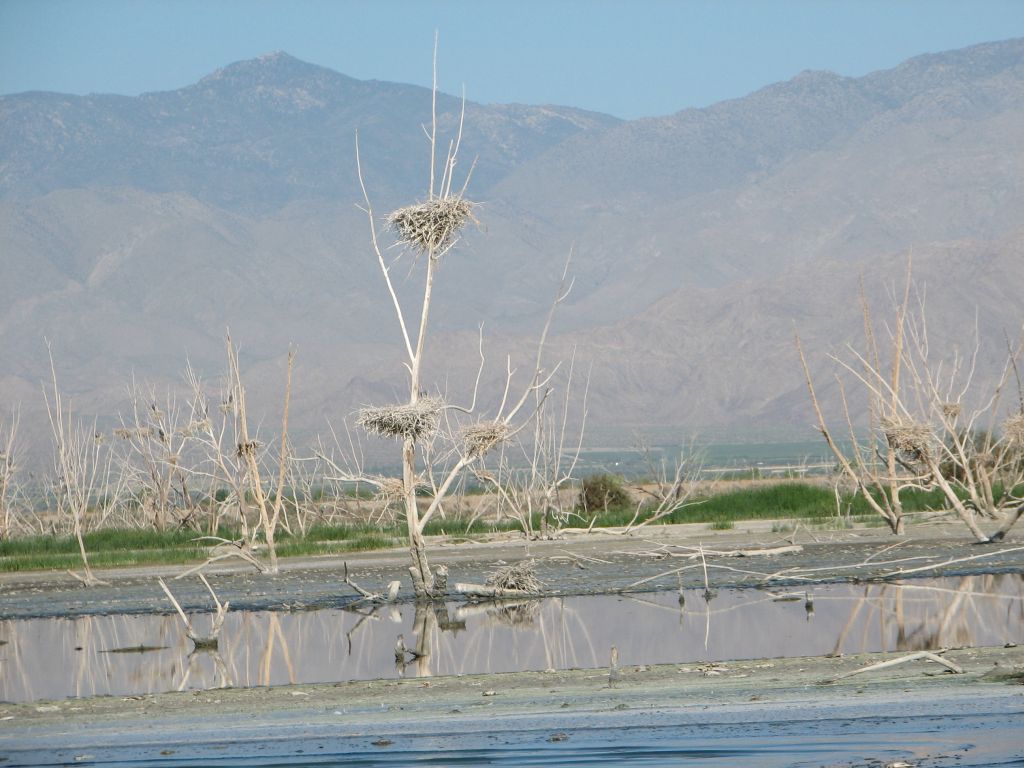 Endangered desert pupfish
Roosting and nesting trees
#22.	Salton Sea Species Conservation 	Habitat Project, Phase II
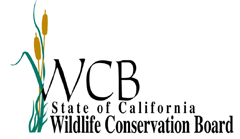 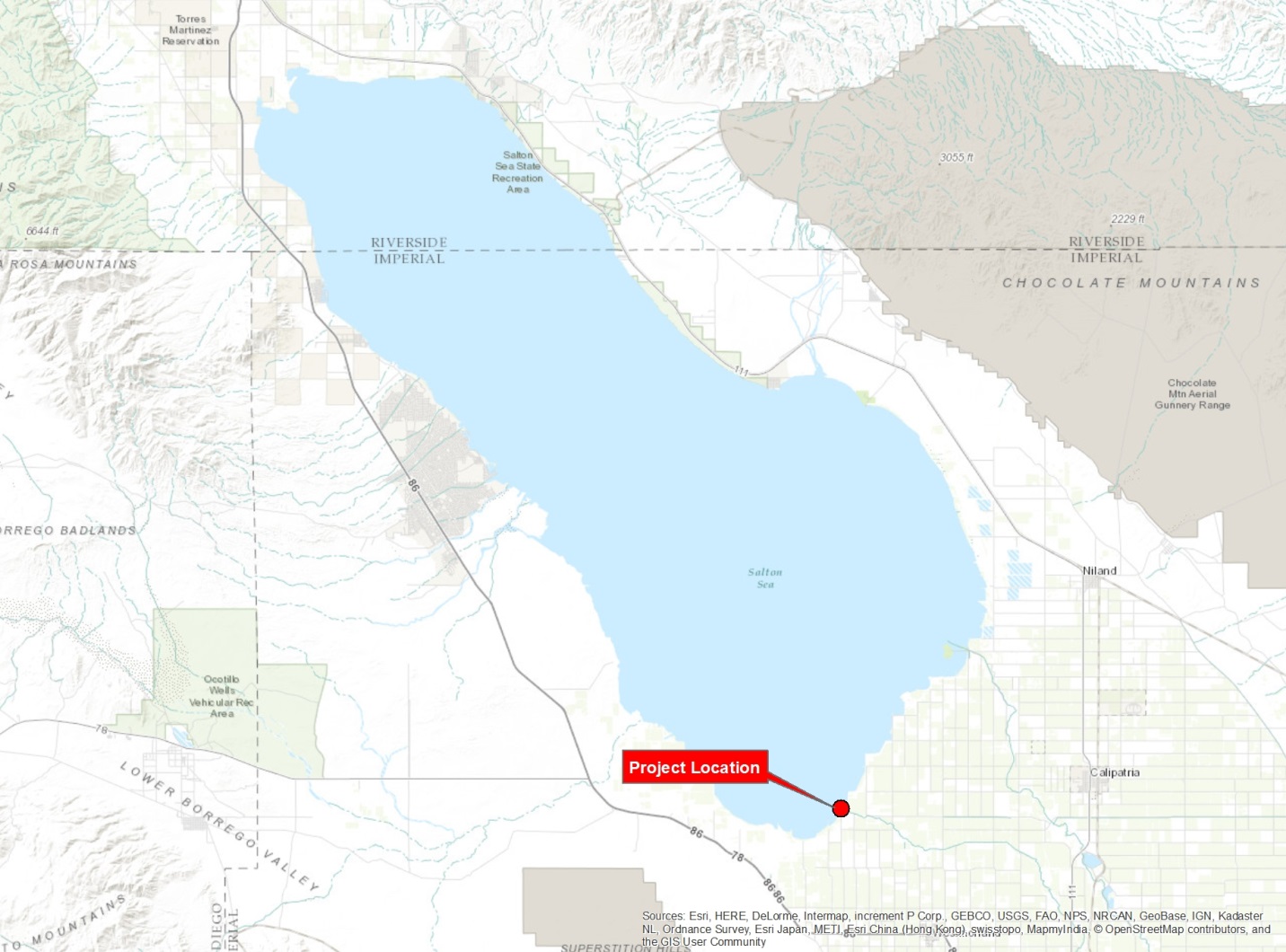 The Salton Sea
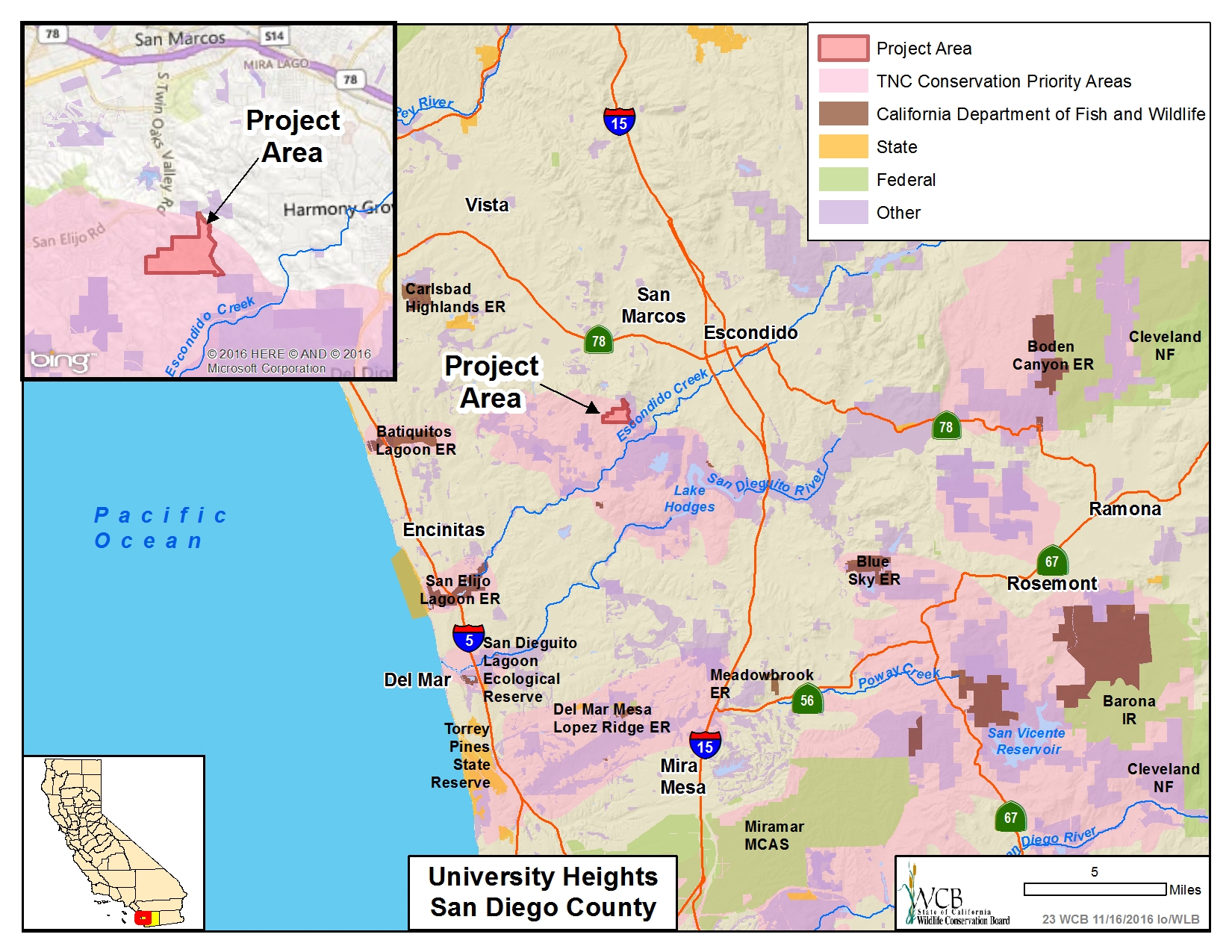 #23.	University Heights
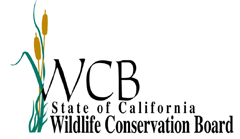 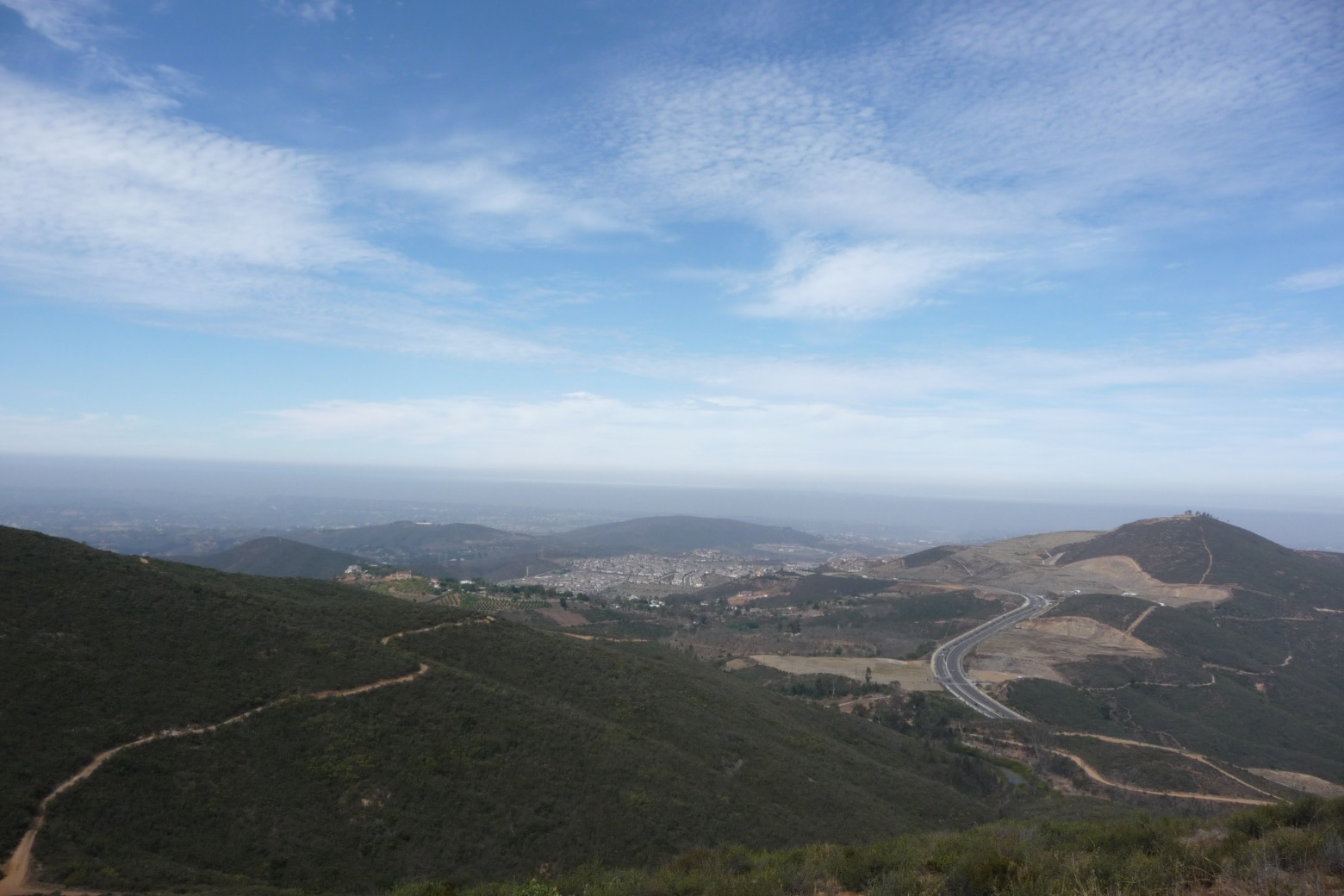 View from property looking through San Elijo Hills toward San Marcos
#23.	University Heights
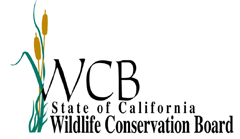 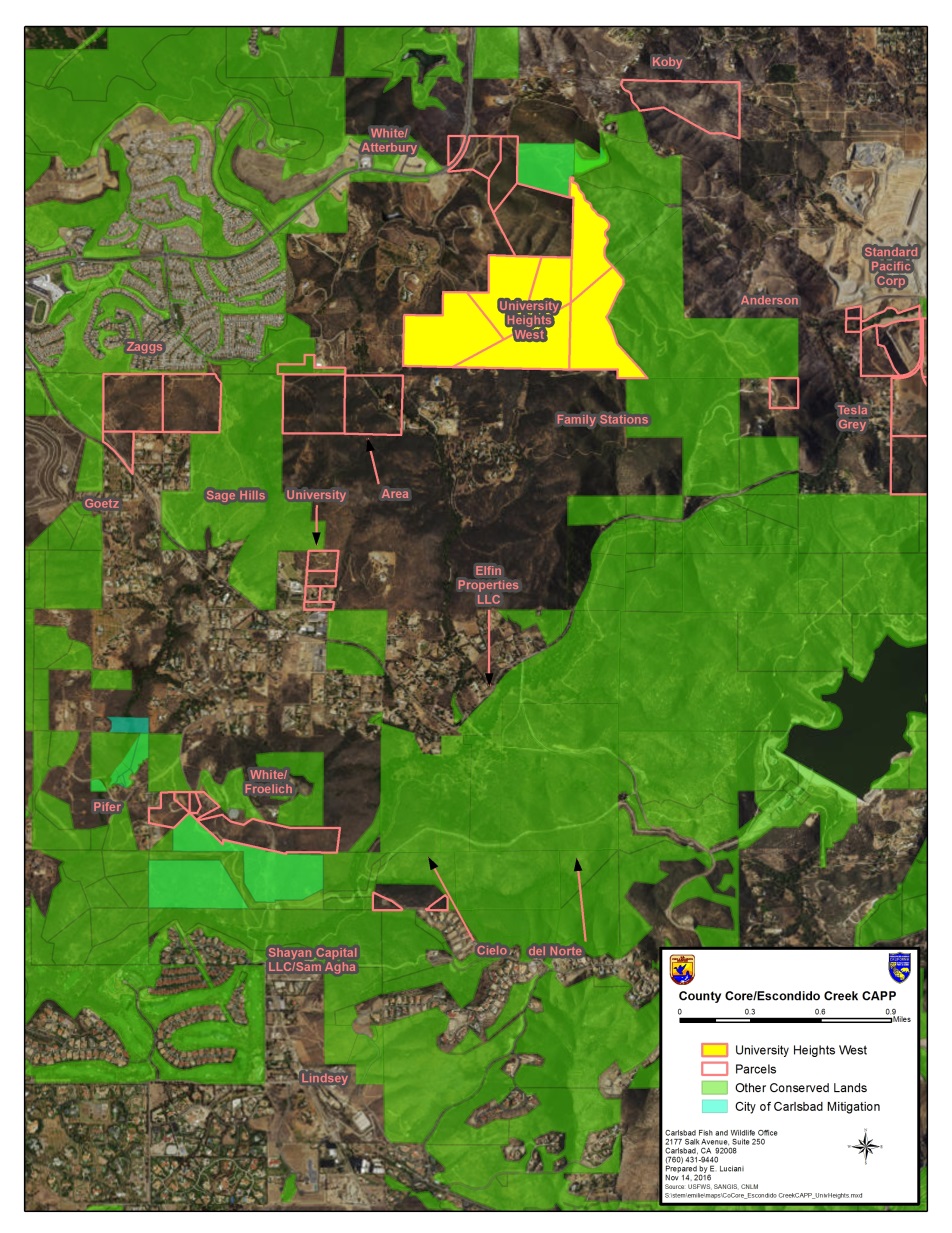 County Core/Escondido Creek CAPP
#23.	University Heights
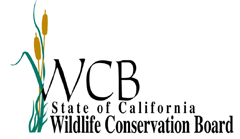 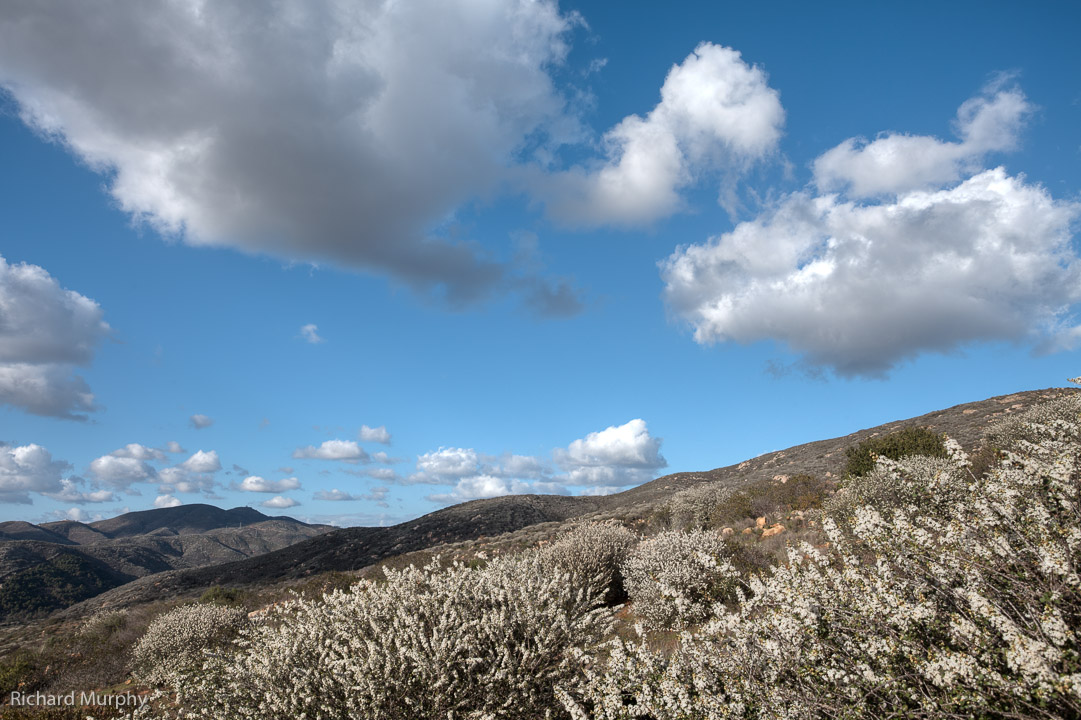 View across protected property to subject property in background
#23.	University Heights
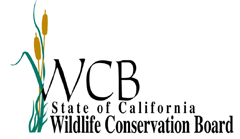 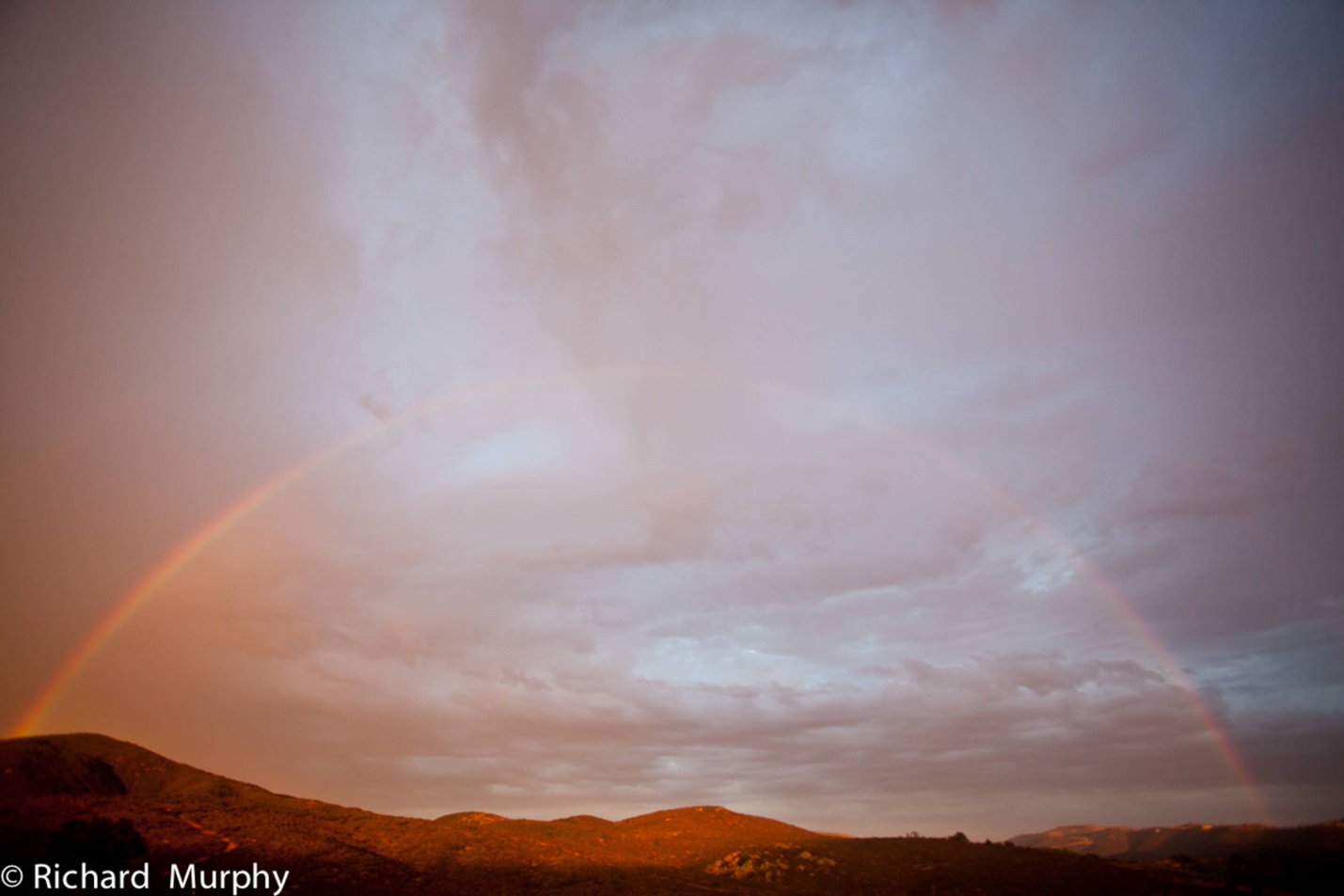 Full rainbow over protected property skyline, subject property is in the left of the picture
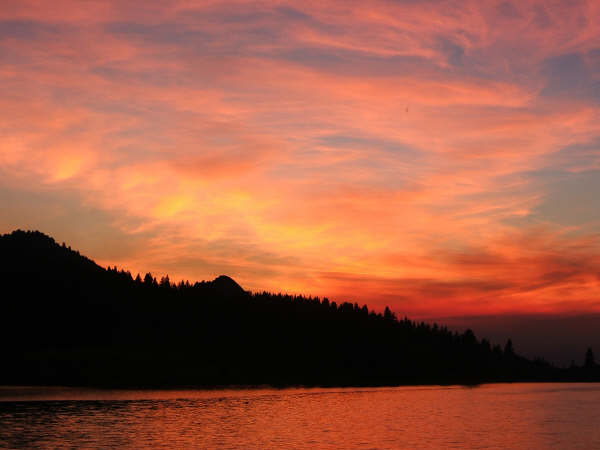 November 16, 2016, 10:00am
Wildlife Conservation Board Meeting
State Capitol, Room 112
Sacramento, California  95814
Photo courtesy of